Transformer Language Models
CSCI 601-471/671 (NLP: Self-Supervised Models)
https://self-supervised.cs.jhu.edu/sp2025/
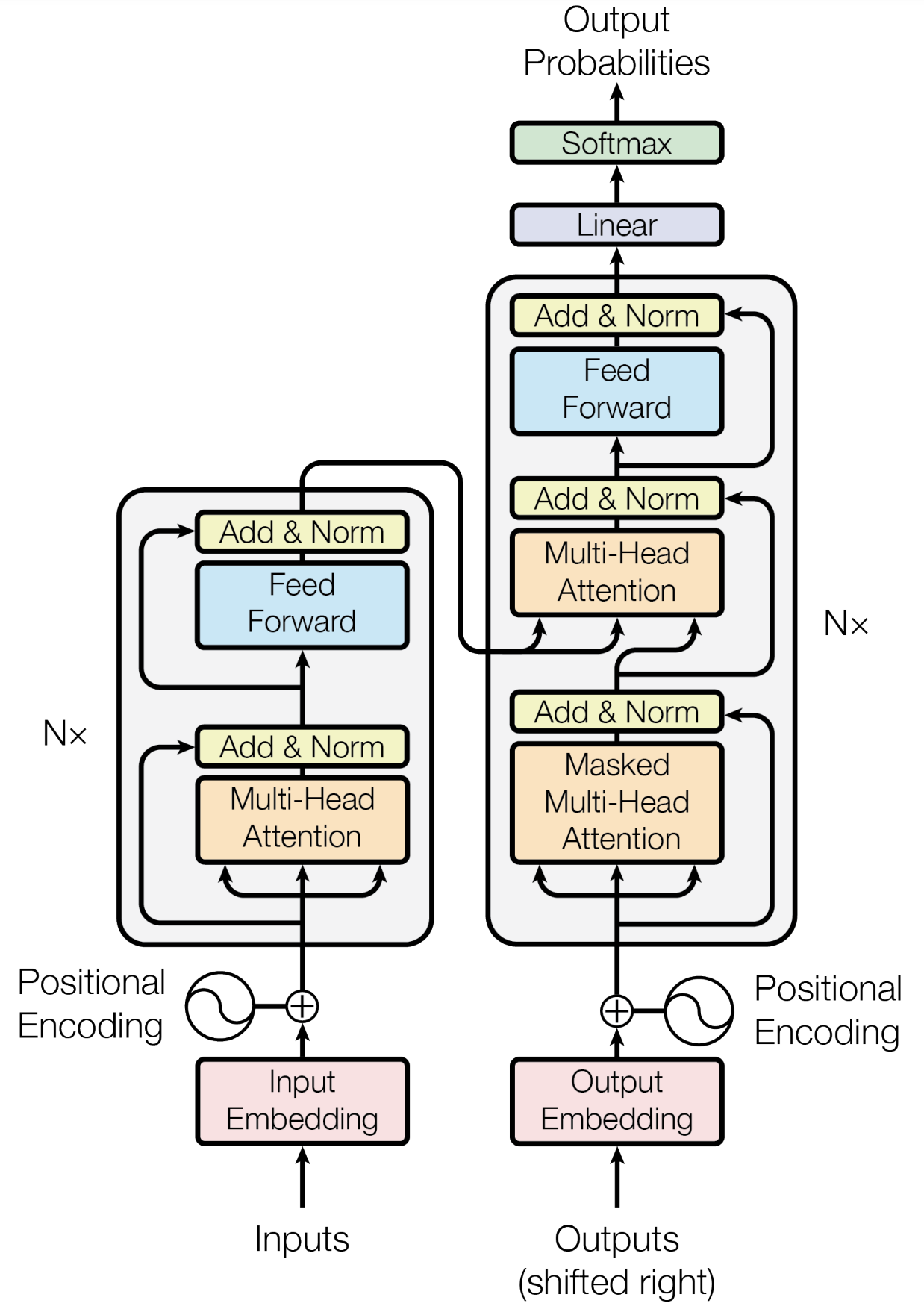 Transformers: Recap
After Transformer …
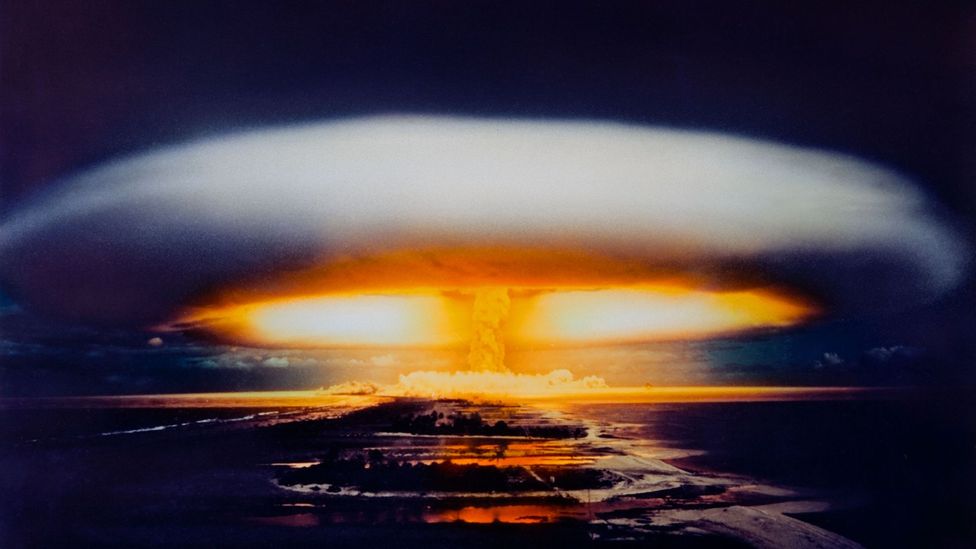 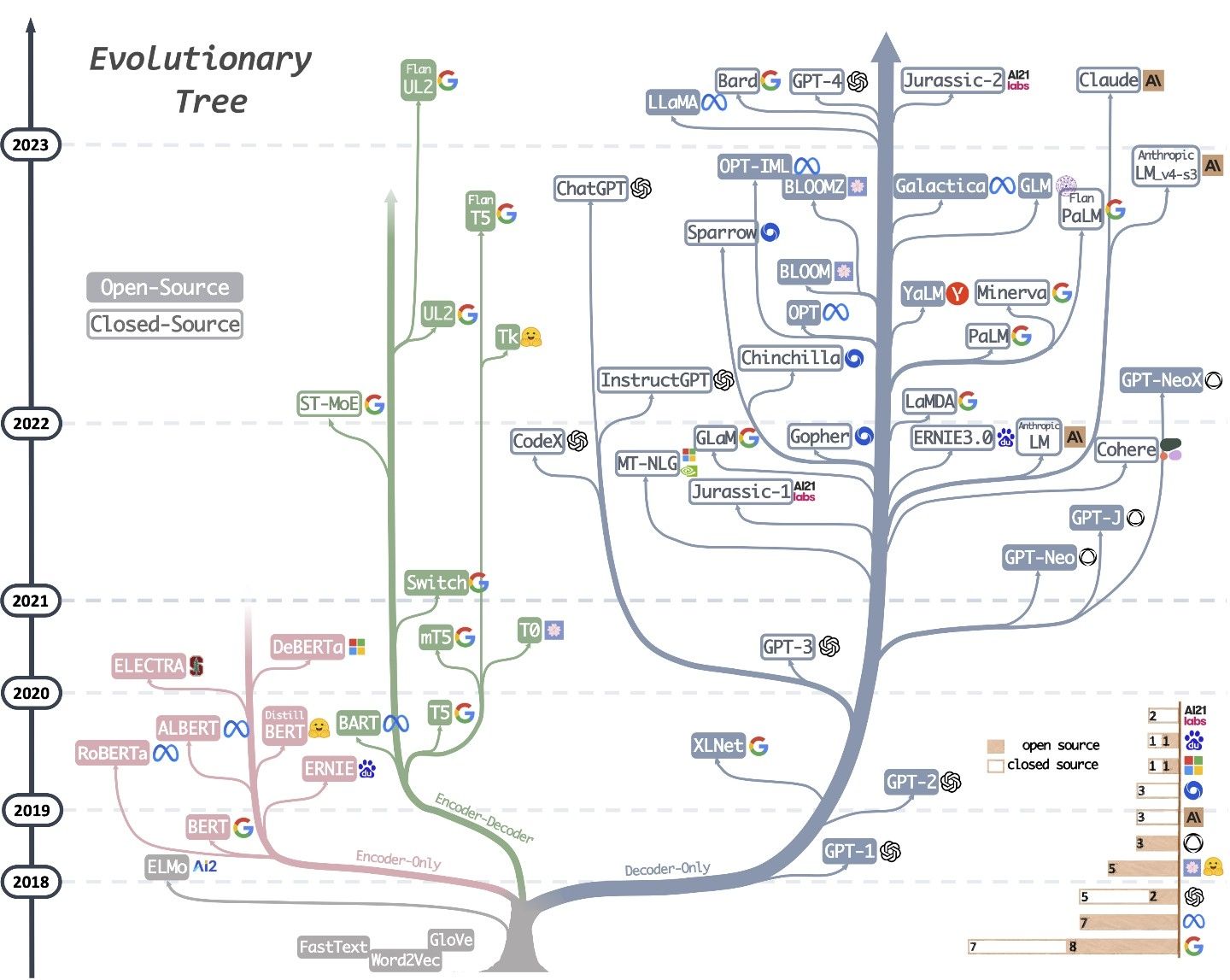 Yang et al. Harnessing the Power of LLMs in Practice: A Survey on ChatGPT and Beyond, 2023
Chapter Plan
Transformer-based families of Language Models 
Architectural variants 
Thinking about pre-training data 
Practical hacks and variants 


Chapter goal — extending out understanding of training transformer language models.
Transformer Language Model Families
We will visit a few of these branches …
But there is a lot that we do not cover …
Variants of positional embeddings
Architectural choices
Multi-modal models
[Speaker Notes: https://arxiv.org/pdf/2106.04554.pdf]
Impact of Transformers
A building block for a variety of LMs
Examples: BERT, RoBERTa, SciBERT.
Captures bidirectional context. Wait, how do we pretrain them?
Encoders
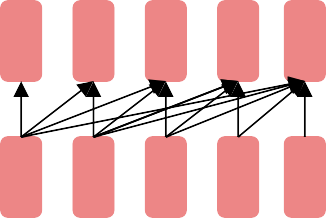 Examples: GPT-2, GPT-3, LaMDA
Other name: causal or auto-regressive language model 
Nice to generate from; can’t condition on future words
Decoders
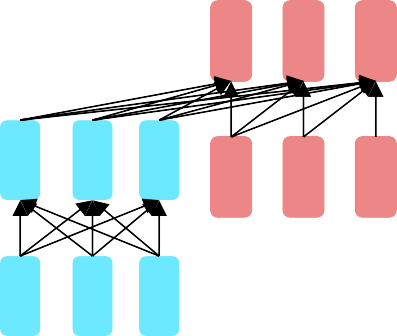 Examples: Transformer, T5, Meena
What’s the best way to pretrain them?
Encoder-
Decoders
Encoder-Decoder Family of Transformers
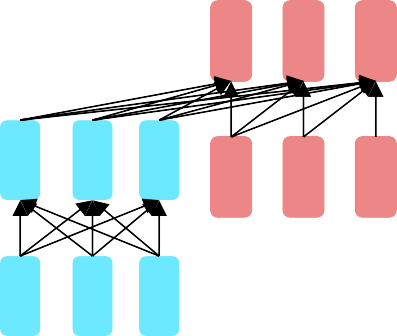 Encoder-
Decoders
Encoder-Decoder models: T5
Architecture:
The encoder portion benefits from bidirectional context.
The decoder portion is used to train the whole model through language modeling. 
Similar to the original Transformer enc-dec architecture.
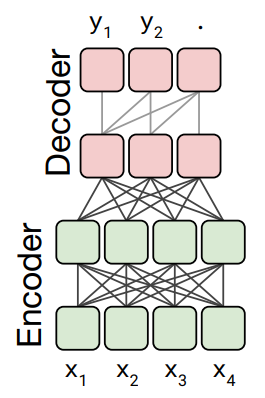 Encoder-Decoder models: T5
Pretraining objective: Randomly corrupt tokens and replace with sentinel tokens (<x>, <y>) that is unique over the example.
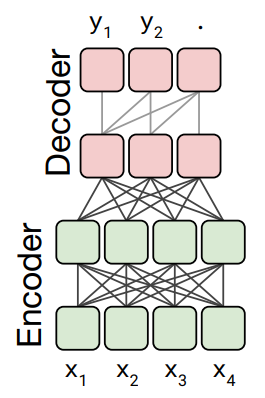 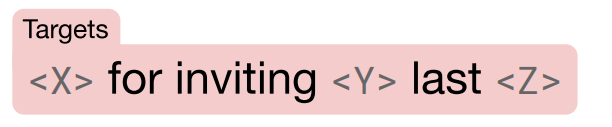 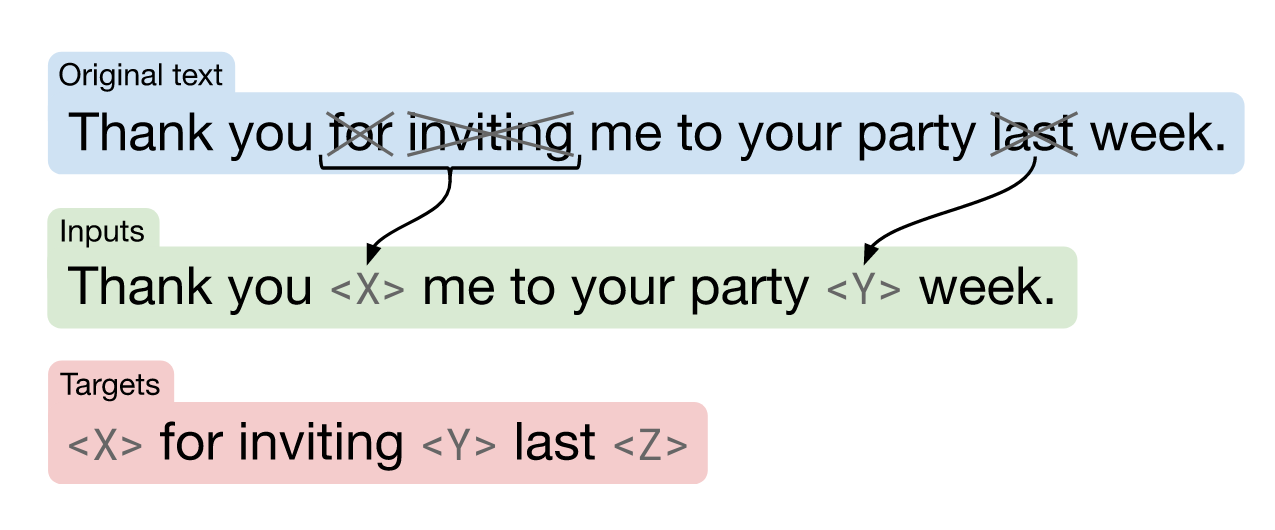 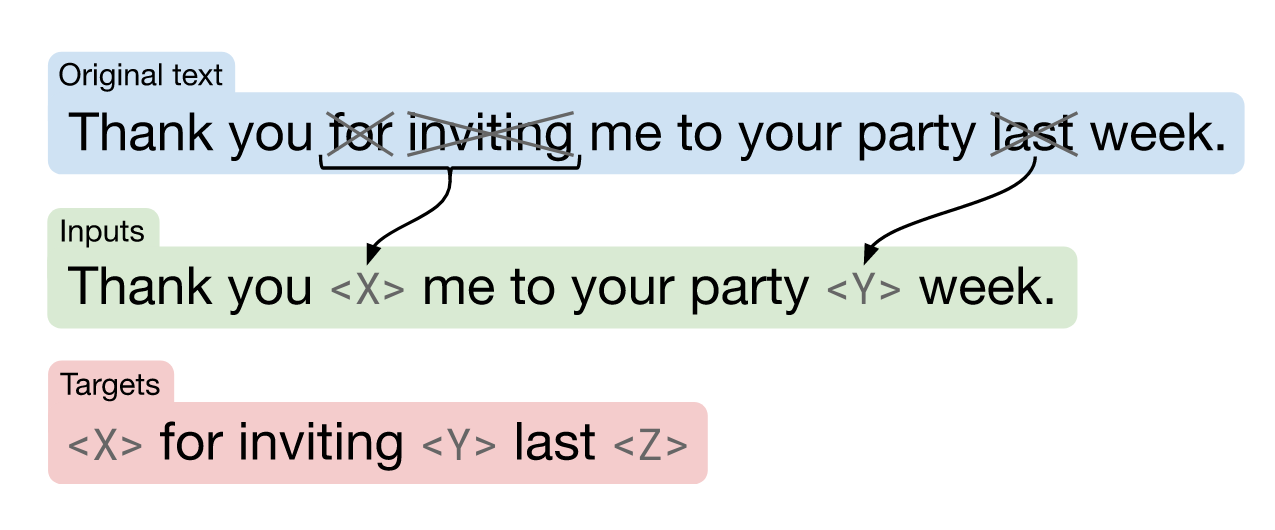 Encoder-Decoder models: T5
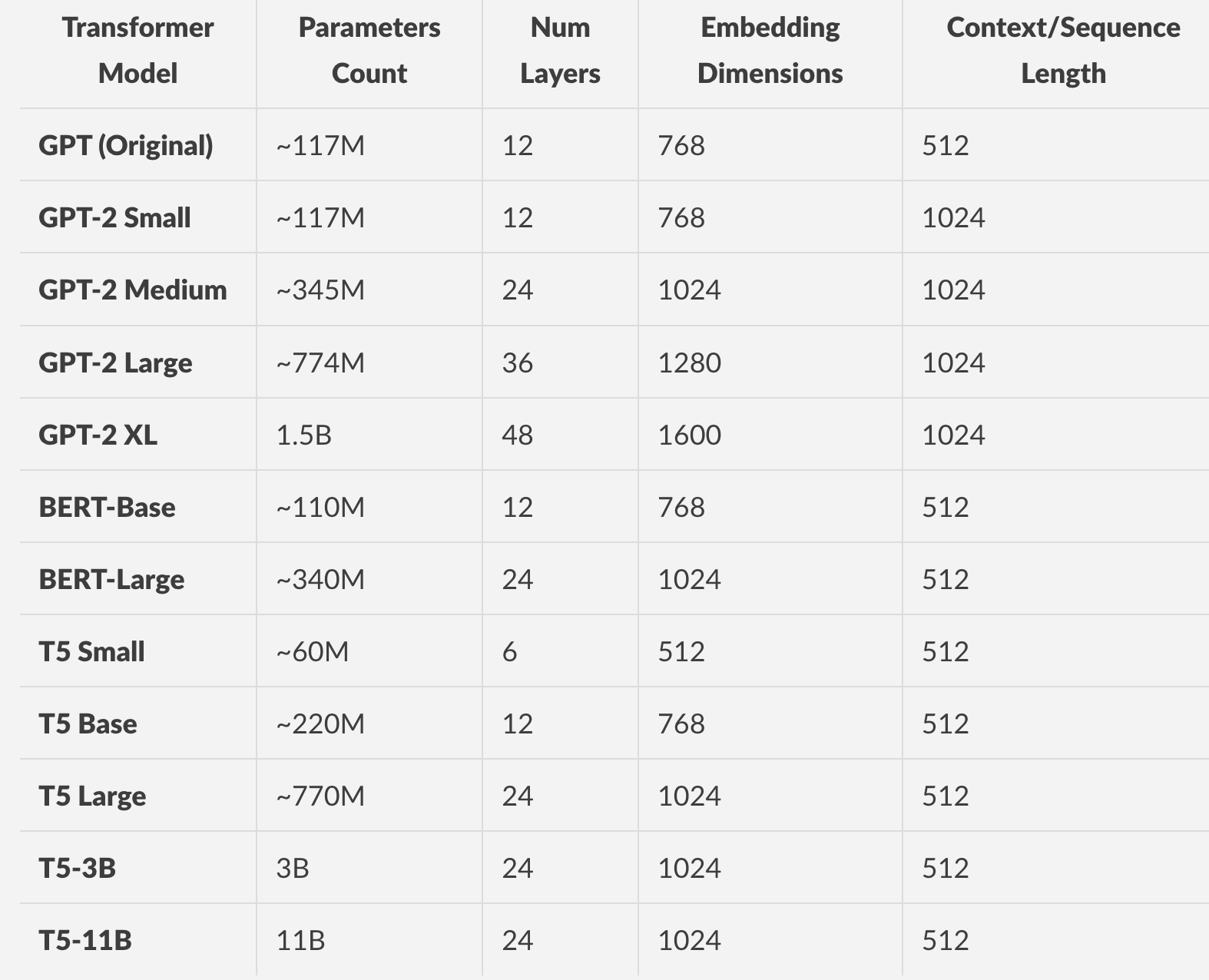 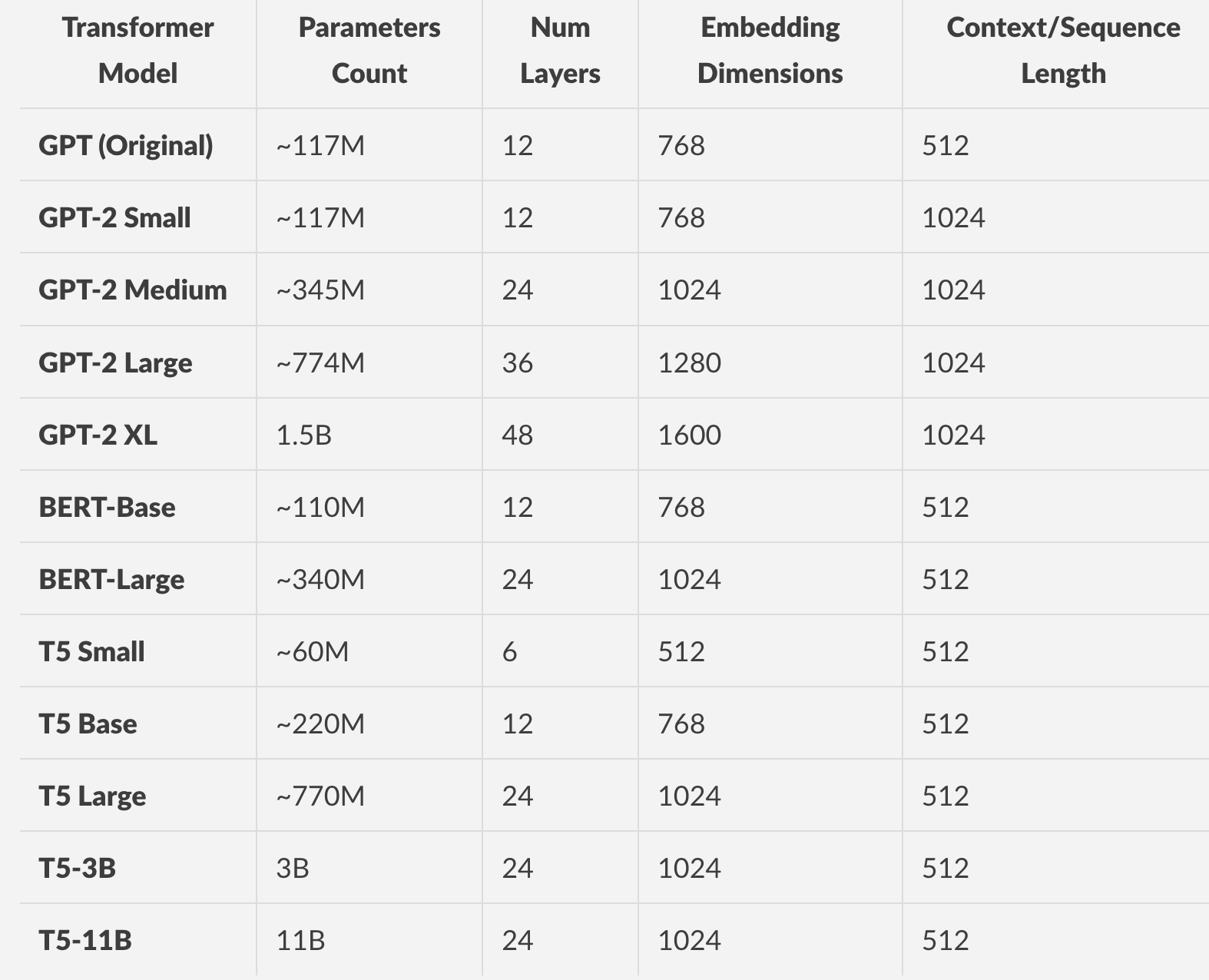 Recap: Enc-dec models
Transformer-based decoder-only models trained on massive piles of data. 

Common use-cases: 
Provide incredible framework contextualized embeddings of words.
It also allows fine-tuning on your particular task (usually top layers).

However, they were not designed to generate text – unless you do additional work.
Encoder-only Family of Transformers
Encoder-only models (BERT)
Transformer encoder-only
BERT is trained to uncover masked tokens.
brown 0.92
lazy 0.05
playful 0.03
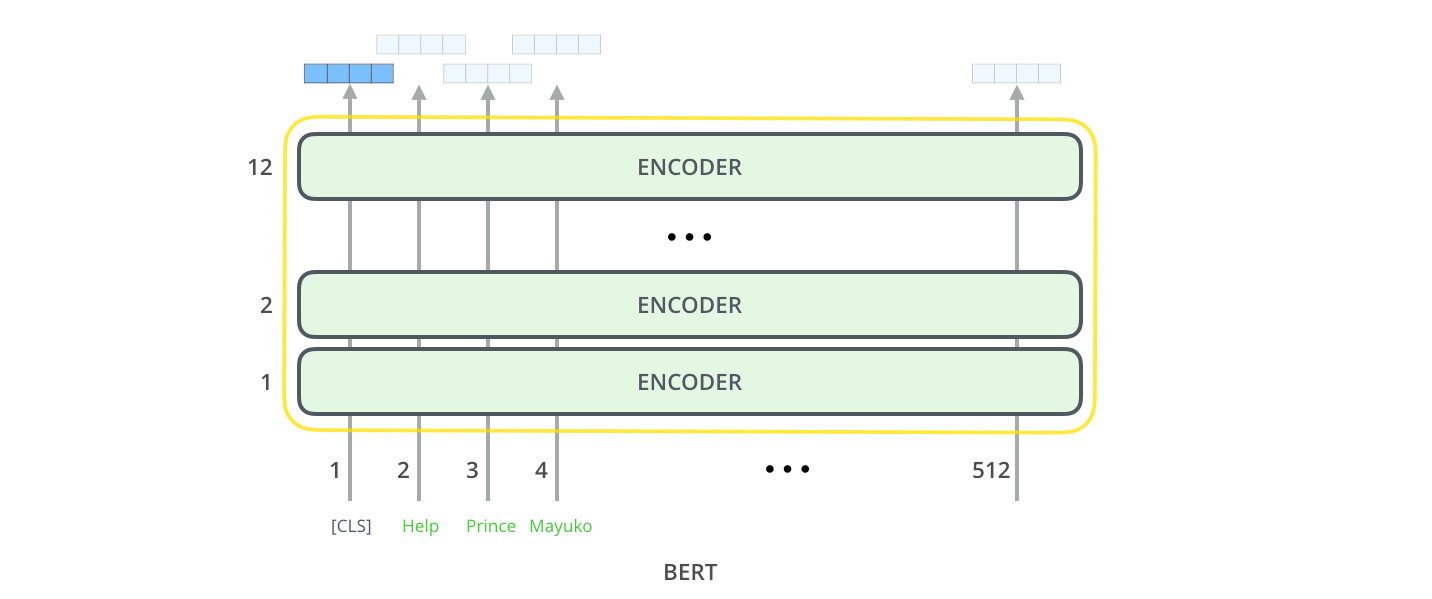 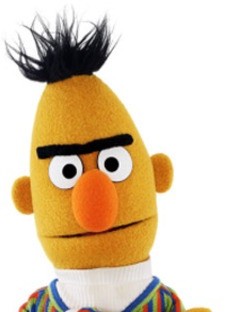 [BERT: Pre-training of Deep Bidirectional Transformers for Language Understanding, Devlin et al. 2018]
Encoder-only models (BERT): Probing its predictions
Masking words forces BERT to use context in both directions to predict the masked word.
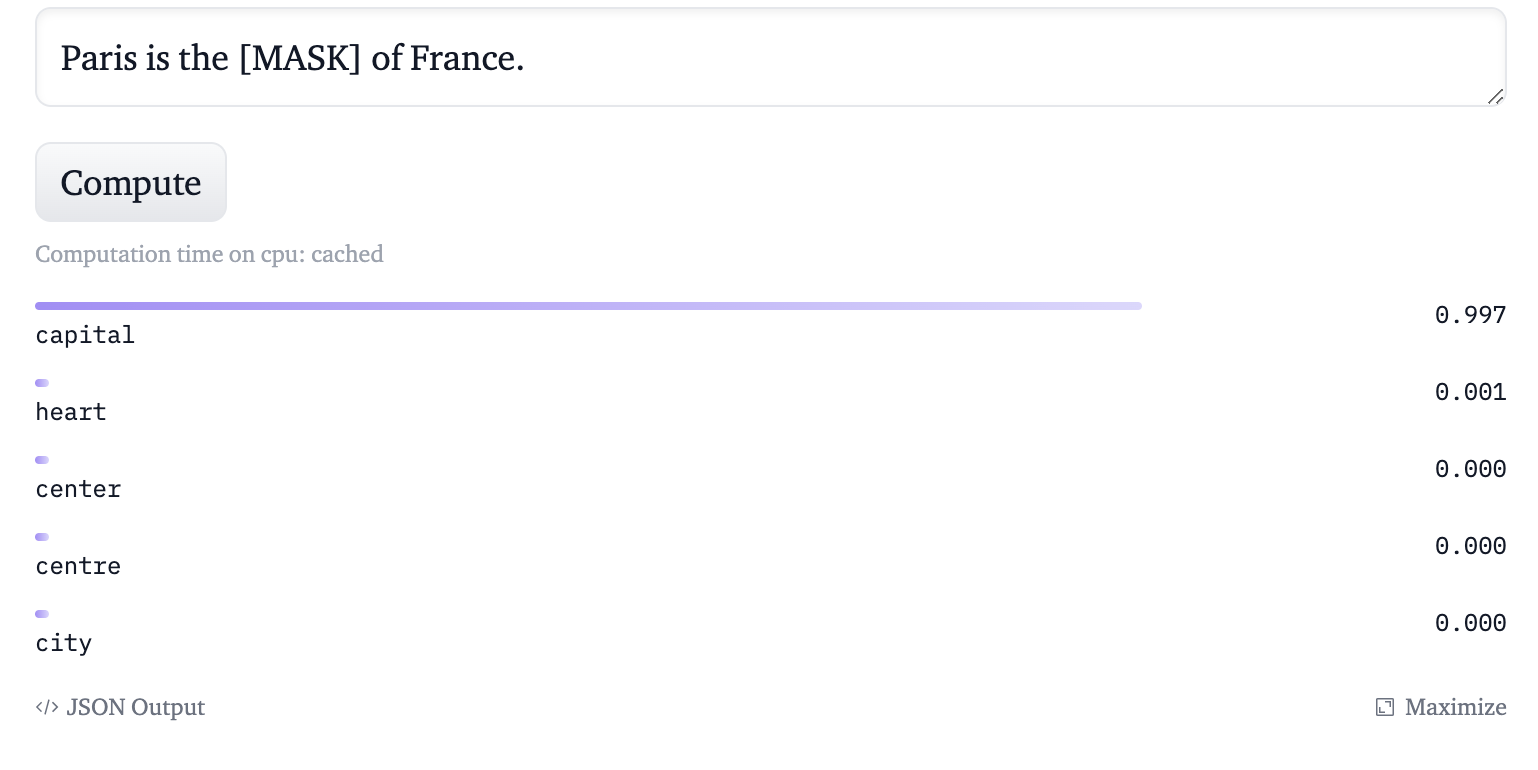 https://huggingface.co/bert-base-uncased
Encoder-only models (BERT): Probing its predictions
Masking words forces BERT to use context in both directions to predict the masked word.
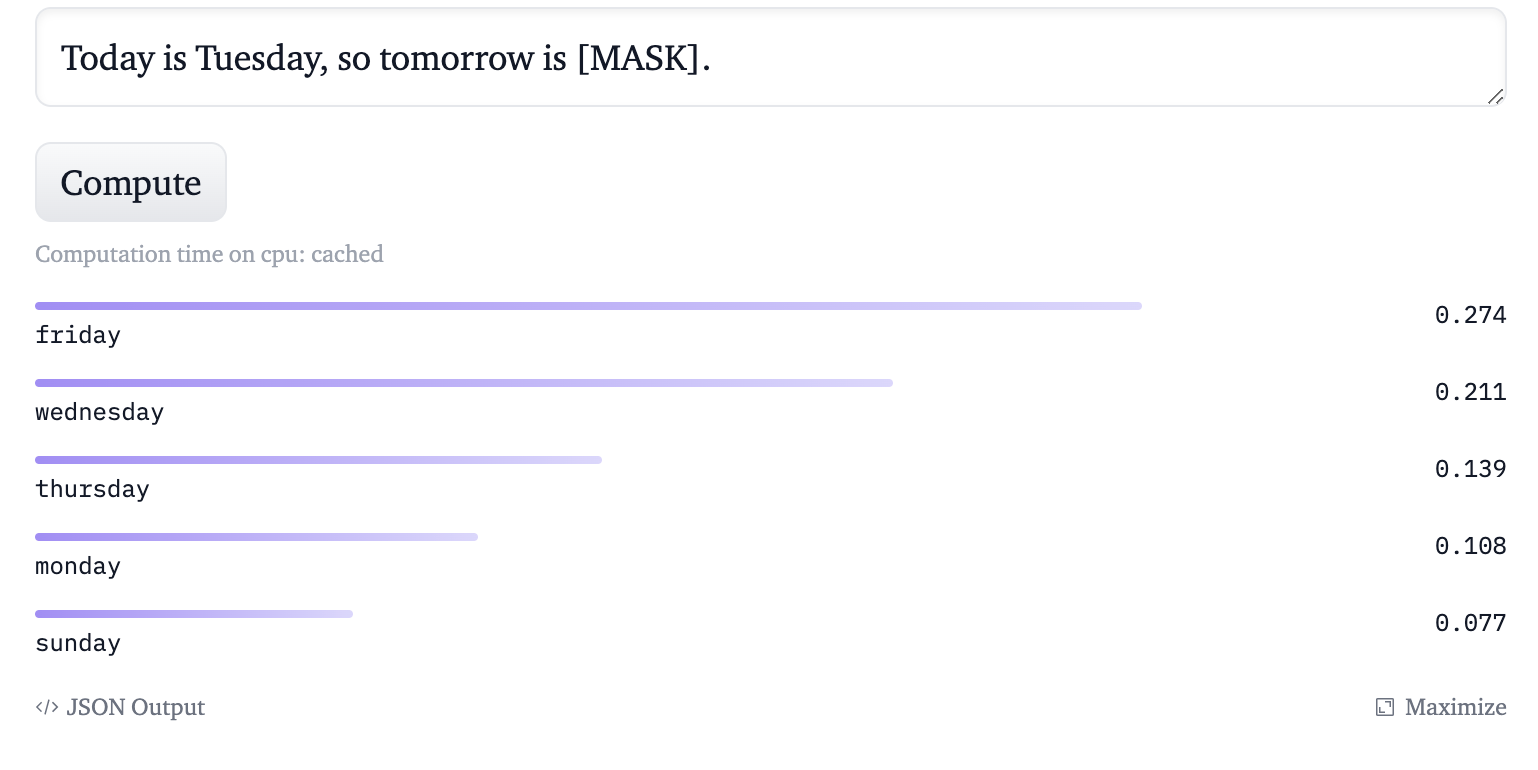 https://huggingface.co/bert-base-uncased
Encoder-only models (BERT): Pre-training Objectives
Token masking: Randomly mask 15% of tokens and train the model to recover them.
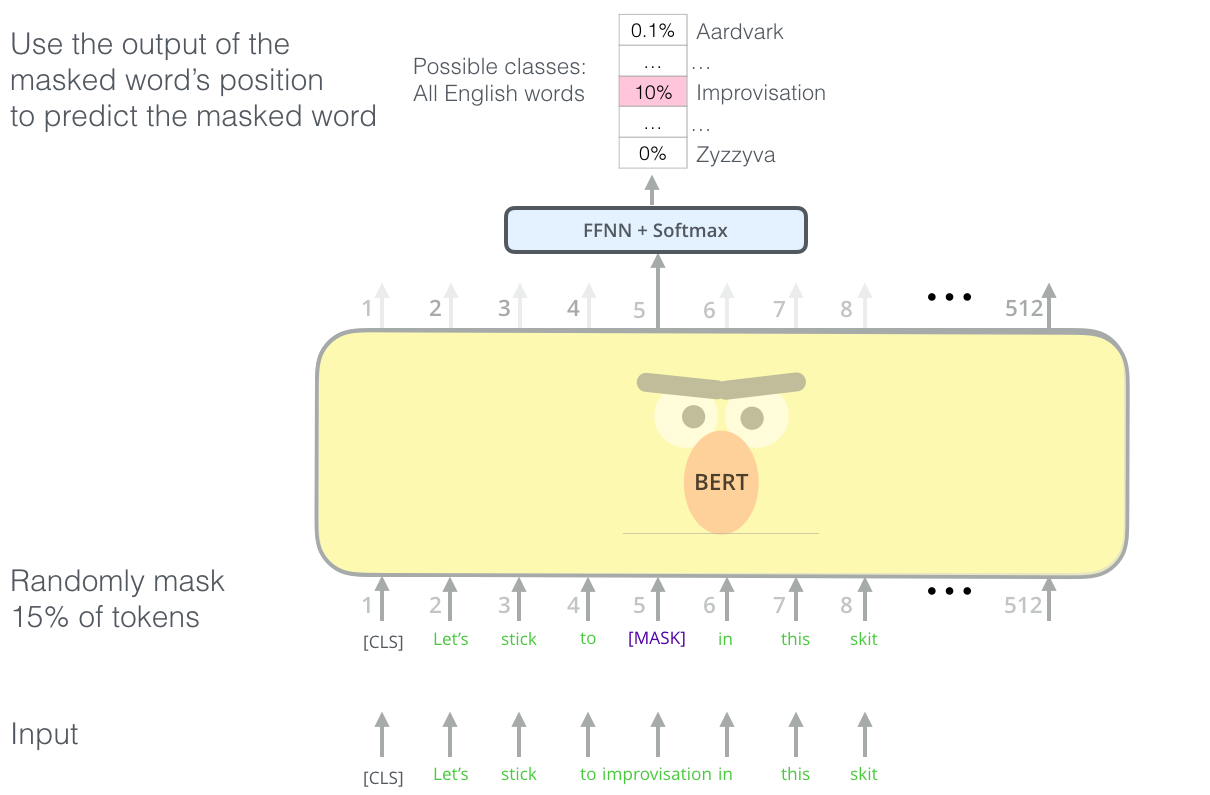 Encoder-only models (BERT): Pre-training Objectives
Token masking: Randomly mask 15% of tokens and train the model to recover them. 
Too little masking: Too expensive to train 
Too much masking: Underdefined 
(not enough info for the model to recover the masked tokens)
Sentence ordering: Predict sentence ordering
Learns the relationships between sentences
50% correct ordering, and 50% random incorrect ones
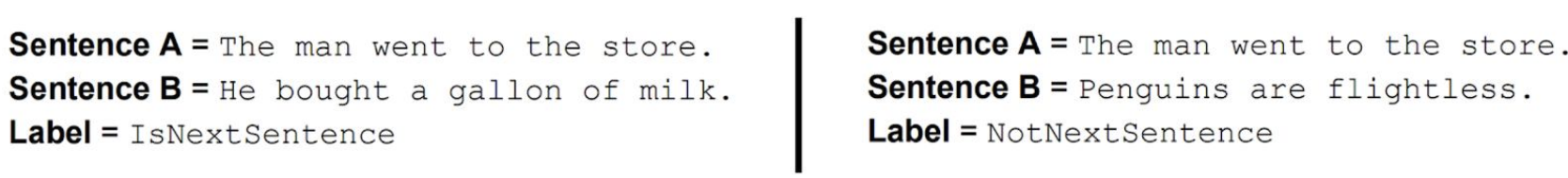 Encoder-only models (BERT): Pre-training Objectives
“Pretrain once, finetune many times.”
Idea: Make pre-trained model usable in downstream tasks
Initialized with pre-trained model parameters
Fine-tune model parameters using labeled data from downstream tasks
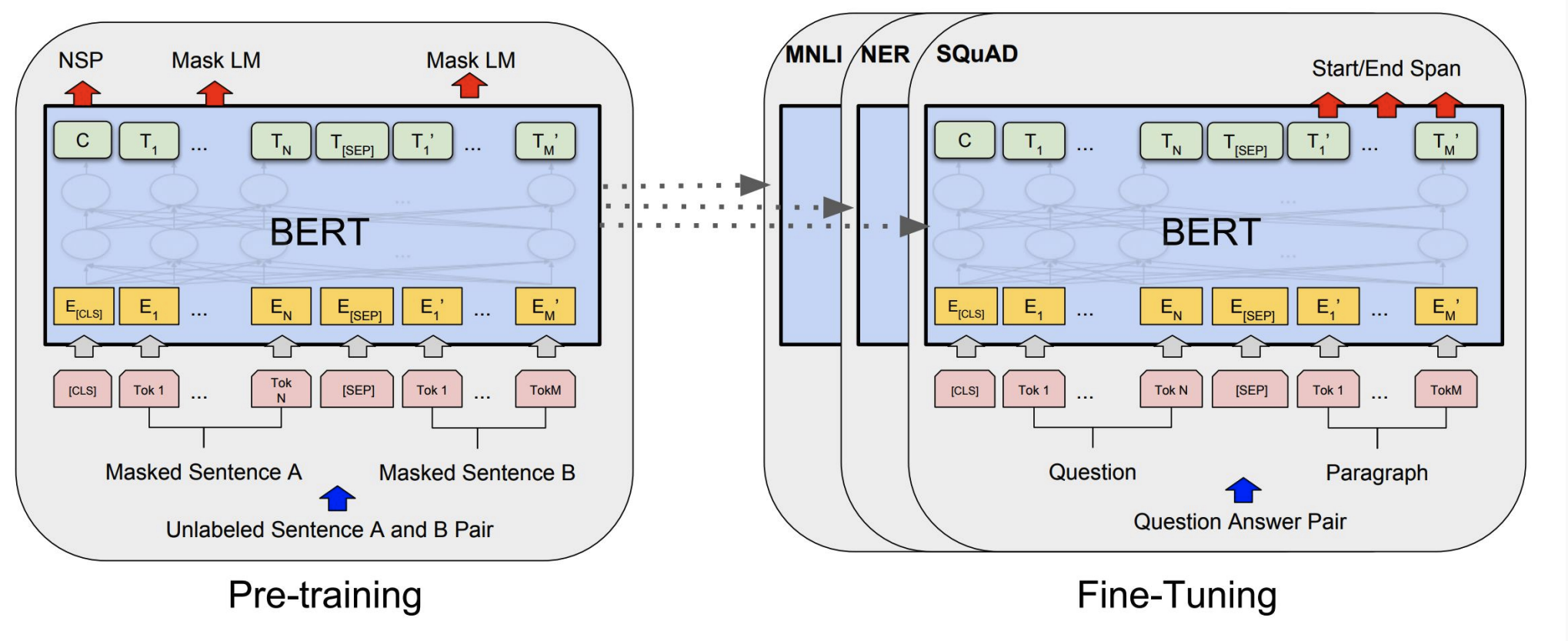 [BERT: Pre-training of Deep Bidirectional Transformers for Language Understanding, Devlin et al. 2018]
Encoder-only models (BERT): One of the Early Signs on the Effectiveness of Scale
Going from 110M -> 340M params helps a lot 
Improvements have not plateaued!
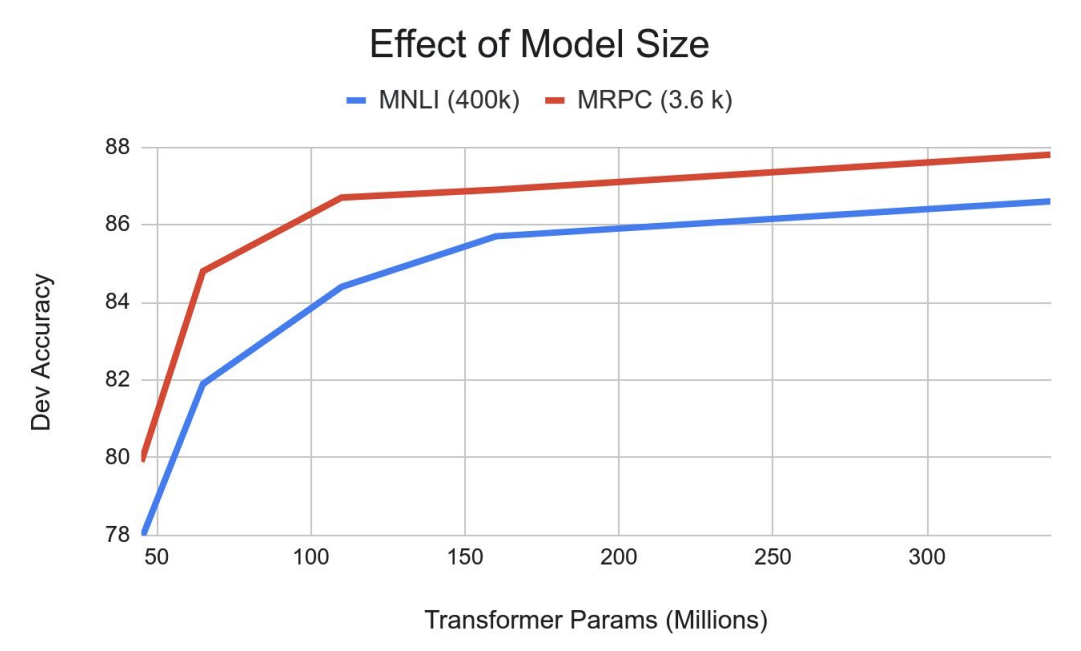 [BERT: Pre-training of Deep Bidirectional Transformers for Language Understanding, Devlin et al. 2018]
Encoder-only models (ModernBERT): Recent Reincarnation of BERT
Essentially a BERT-like architecture but a few key changes: 
Longer context: Trained for context window of 8,192 tokens (vs. 512 in BERT)
MLP layer: Drop the bias term to save costs.
More norms: Add an extra normalization layer after embeddings. 
Replaced activations: Replaced GeLU activation with GeGLU (will talk about this)
Pos encoding: Replaced the sine/cosine with rotary embeddings (will talk about this)
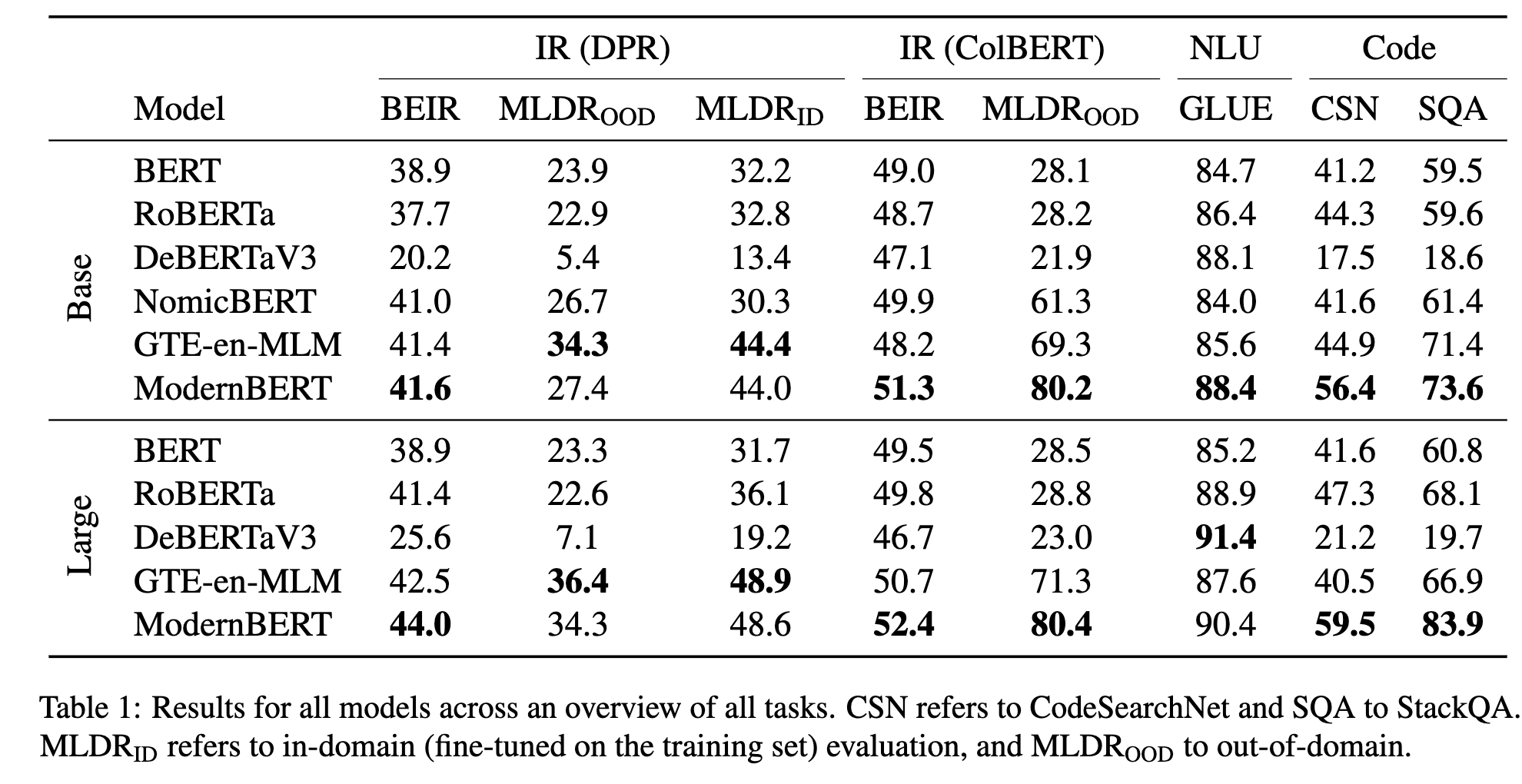 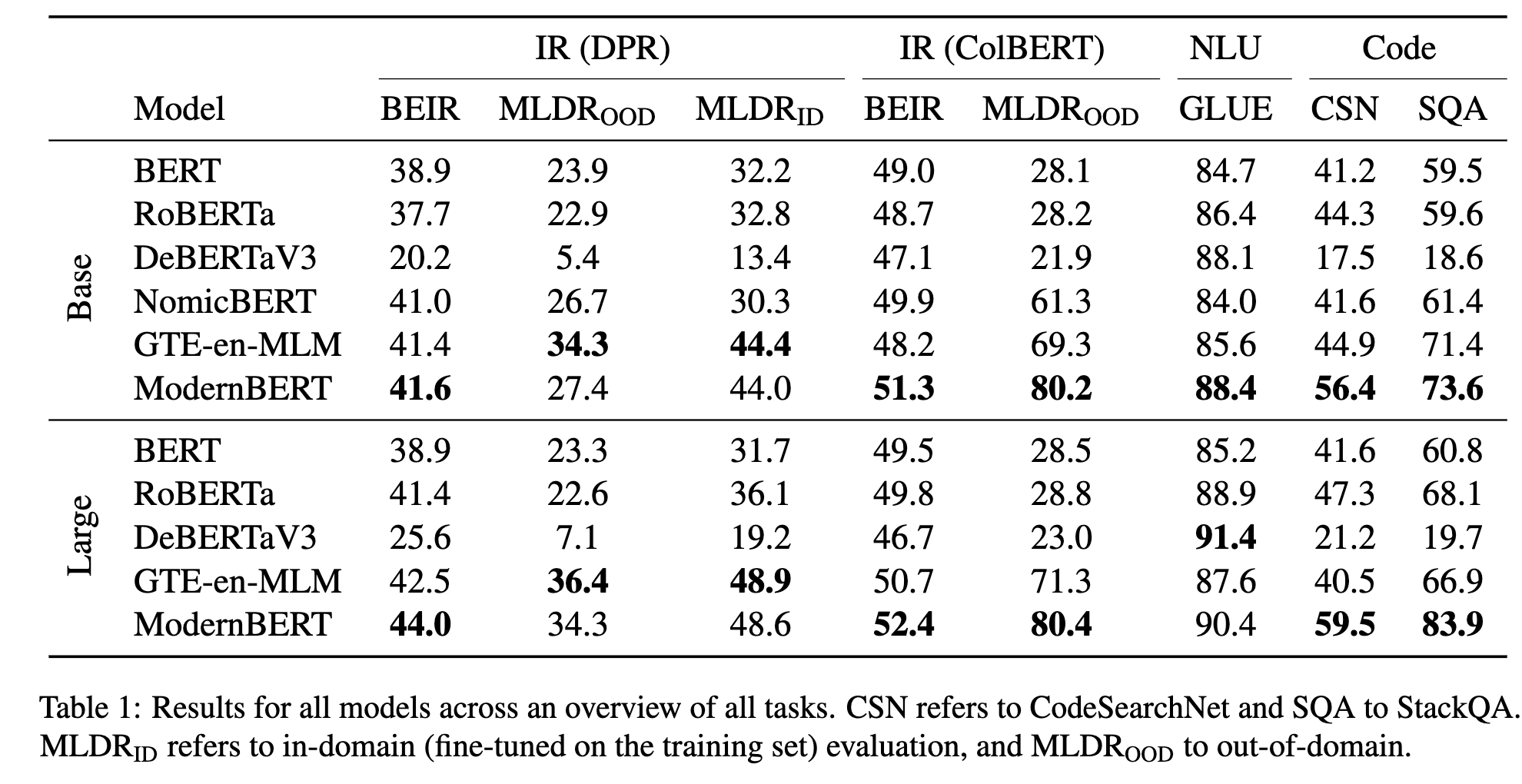 [Smarter, Better, Faster, Longer: A Modern Bidirectional Encoder for Fast, Memory Efficient, and Long Context Finetuning and Inference, 2024]
https://huggingface.co/blog/modernbert
Recap: Encoder-only models
Transformer-based decoder-only models trained on massive piles of data. 

Common use-cases: 
Provide incredible framework contextualized embeddings of words.
It also allows fine-tuning on your particular task (usually top layers).

However, they were not designed to generate text – unless you do additional work.
Decoder-only Family of Transformers
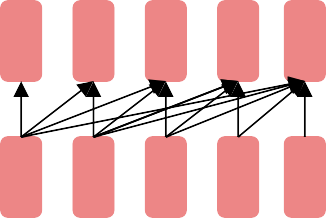 Decoders
Decoder-only (GPT)
Generate sequences where each token is predicted based on the previously generated tokens
Use causal masking to ensure the causality
Trained to maximize log-likelihood defined for next-token prediction.
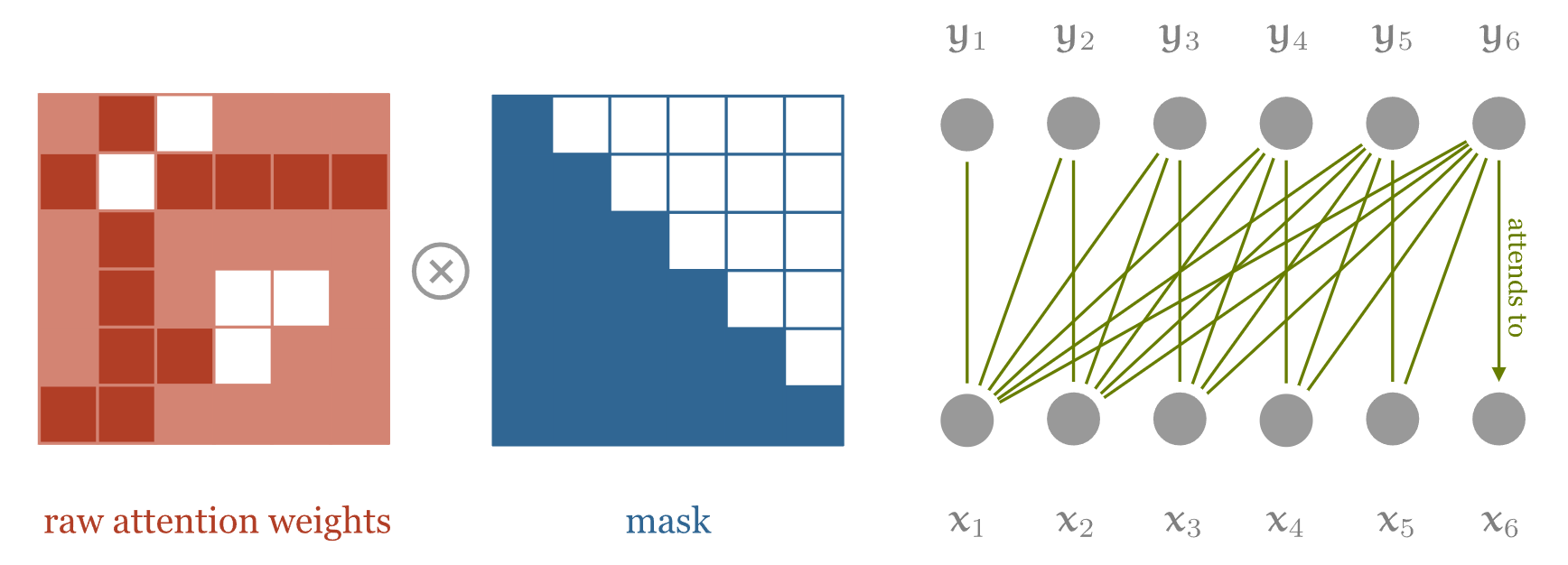 Figure source: https://peterbloem.nl/blog/transformers
GPT4
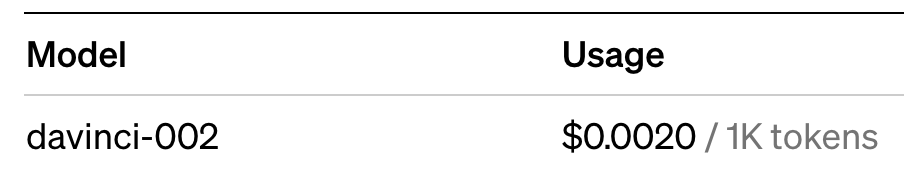 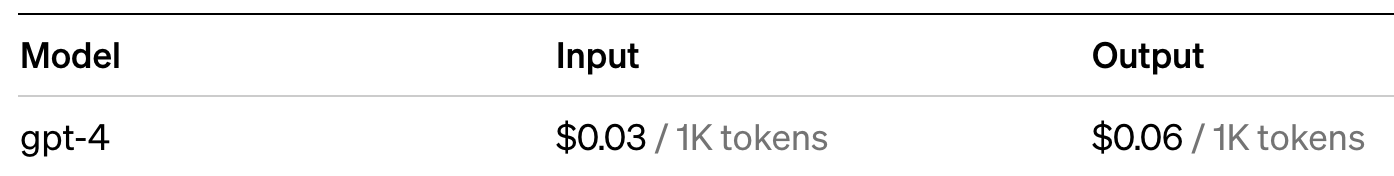 Transformer-based 
The rest is …. mystery! 
Rumor: GPT-4 is a Mixture of Experts model (we’ll talk about it). 
If we’re going based on costs, GPT4 is ~15-30 times costlier than GPT3. That should give you an idea how its likely size! 

Note, these language models involve more than just pre-training. 
Pre-training provides the foundation based on which we build the model. 
We will discuss the later stages (post hoc alignment) in a 2-3 weeks.
https://openai.com/pricing
Other Available [Decoder] LMs
EleutherAI: GPT-Neo (6.7B), GPT-J (6B), GPT-NeoX (20B) 
https://huggingface.co/EleutherAI
https://6b.eleuther.ai/ 

LLaMA, 65B:     https://github.com/facebookresearch/llama 

Mistral and Mixtral: 
https://huggingface.co/mistralai/Mistral-7B-Instruct-v0.2
https://huggingface.co/mistralai/Mixtral-8x7B-Instruct-v0.1
LMSys ChatArena
https://lmarena.ai/
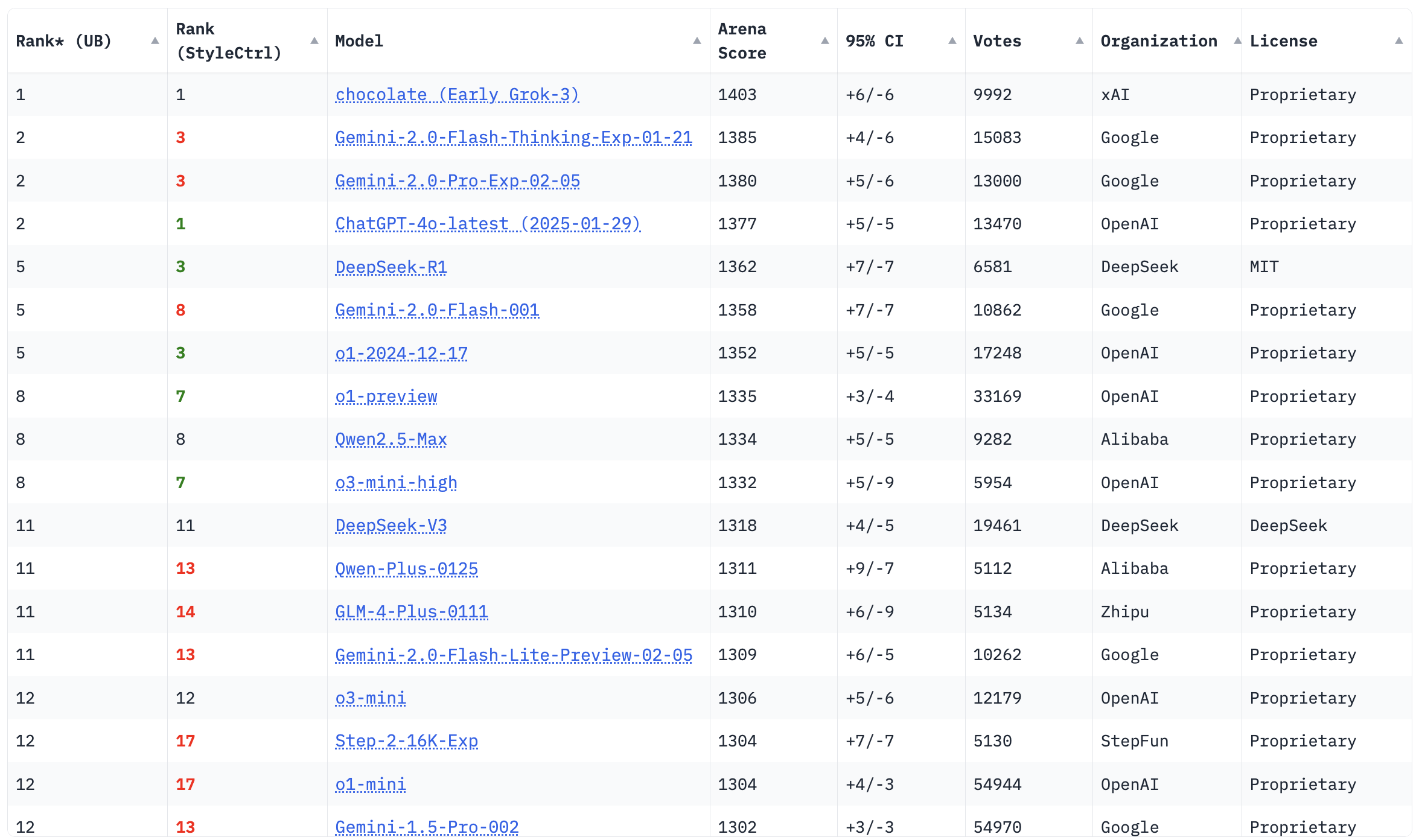 Summary: Existing models
There is a ton of models out there. 

We talked about a few: BERT, T5, GPT family. 

You should always check the existing leaderboards (e.g., ChatBotArena) to see what’s the best and latest. 

Next, we’re going to spend a quite a bit of time delving into design decisions for training LLMs.
Pre-training language models: Architectures
Training Pipeline for LLMs
There is extensive literature about best practices for pretraining
What choice of architectures are good? 
How do you prepare pre-training data? 
What considerations go into efficient training of the models? 
…
Our goal in this chapter is to summarizes the latest best and common practices.
Our focus
High-utility model(general-purpose or specialized)
Pretraining
Adaptation and Alignment
Model with 
random weights
Pretrained 
model
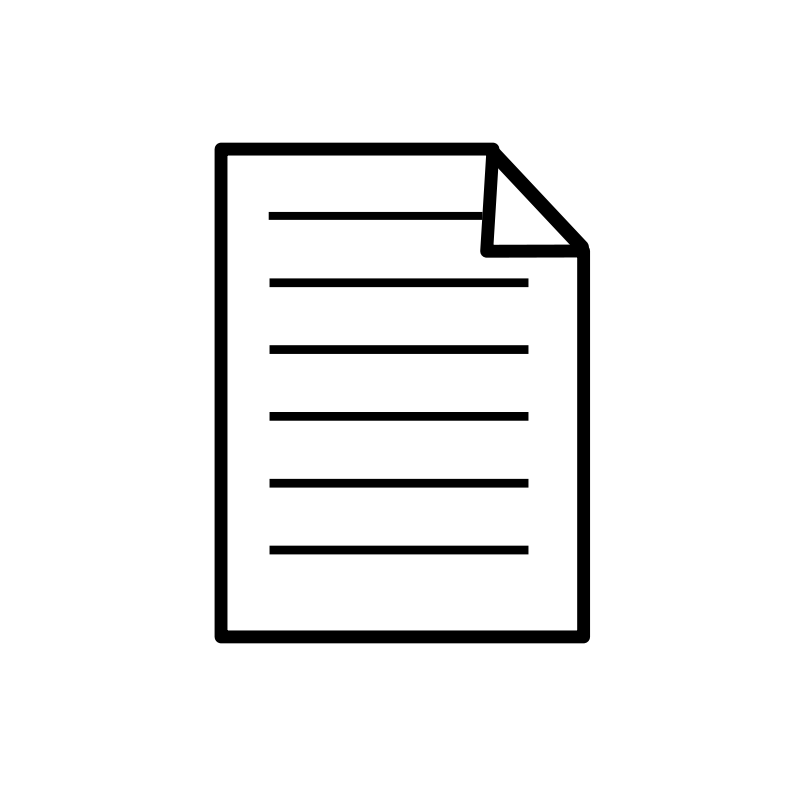 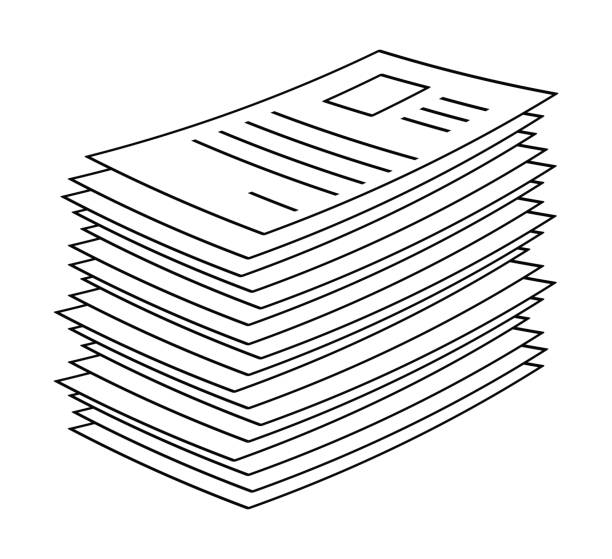 (smaller but labeled data)
(Large but unlabeled data)
How consistent are the architectures used in existing LLMs?
Another View of Architectural Variations
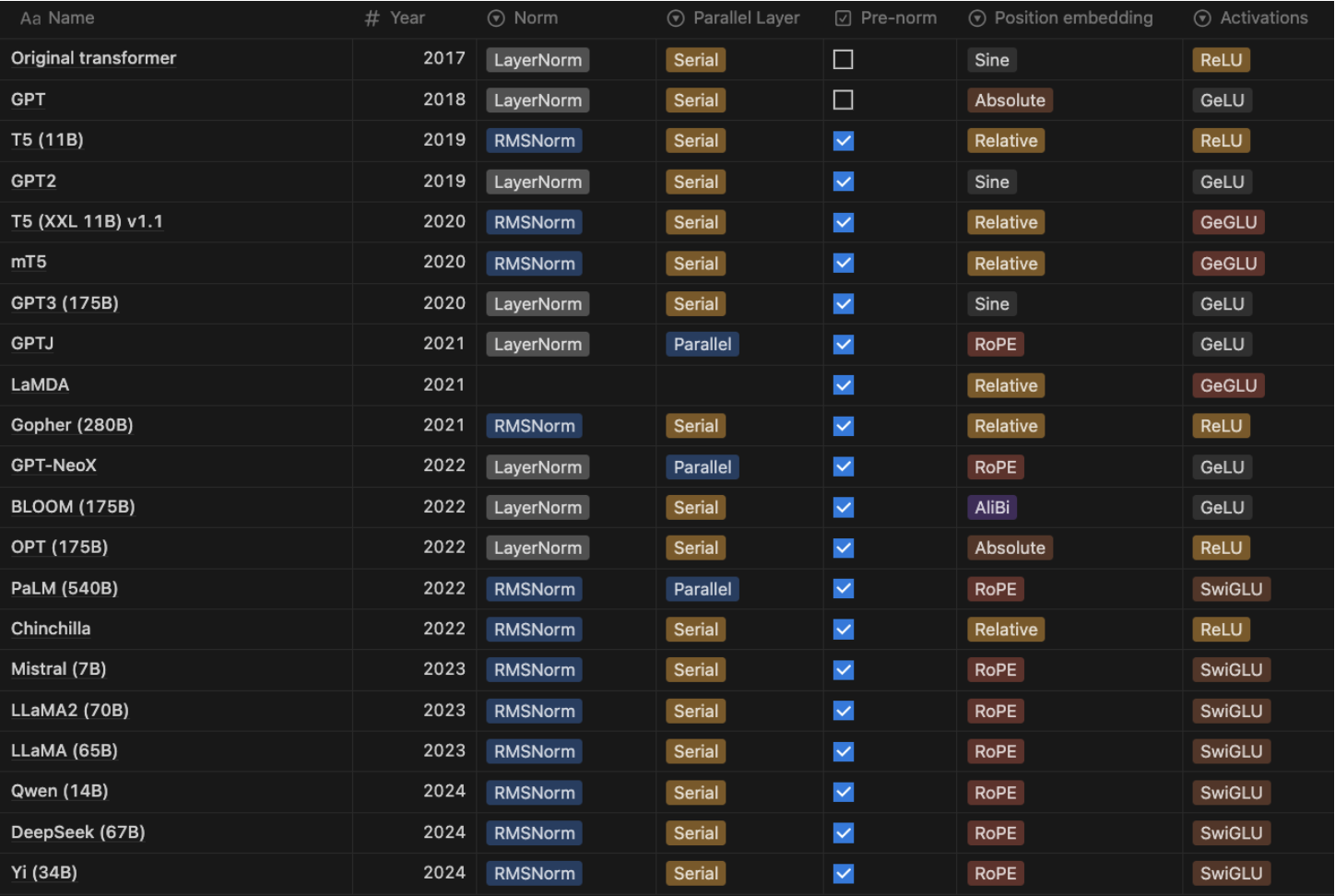 Low consensus
(except pre-norm)


Most try to follow 
previous successful choices.
[Slide credit: Tatsu Hashimoto]
When should we do normalization?
Quiz: Pre-norm vs Post-norm
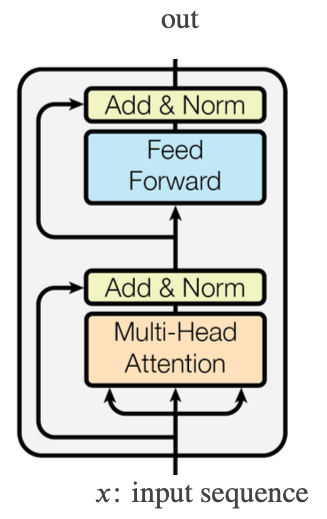 Which is the original implementation? 
Does the other implementation work?
[Speaker Notes: The first one should be the original one. 
The second one is the one used in annotated transformer and it wokrks.]
Pre-norm vs Post-norm
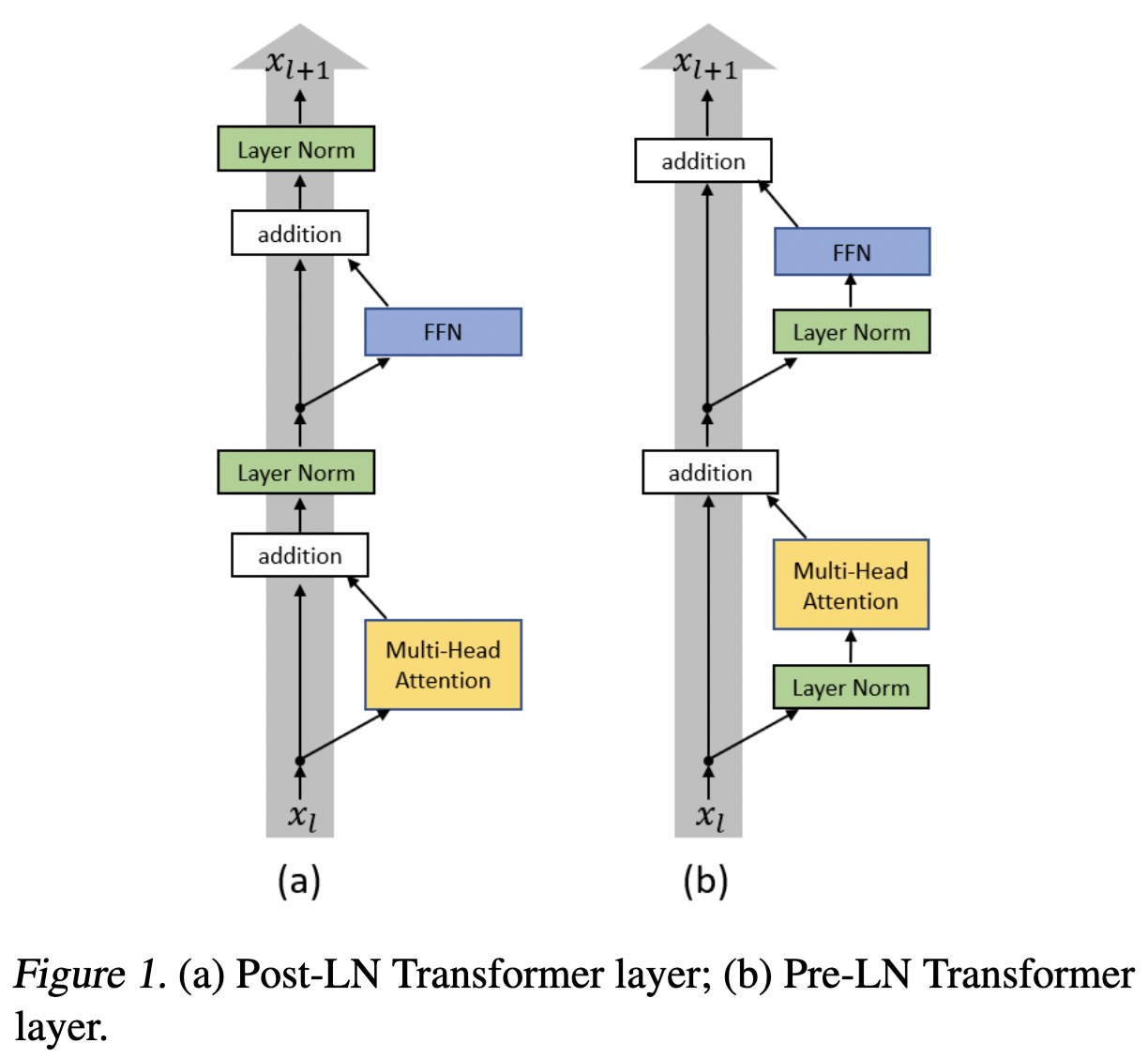 Pre-norm (right) is set up so that LayerNormdoes not disrupt the residual stream (in gray). 
In theory, both should work fine. 
In practice, however …
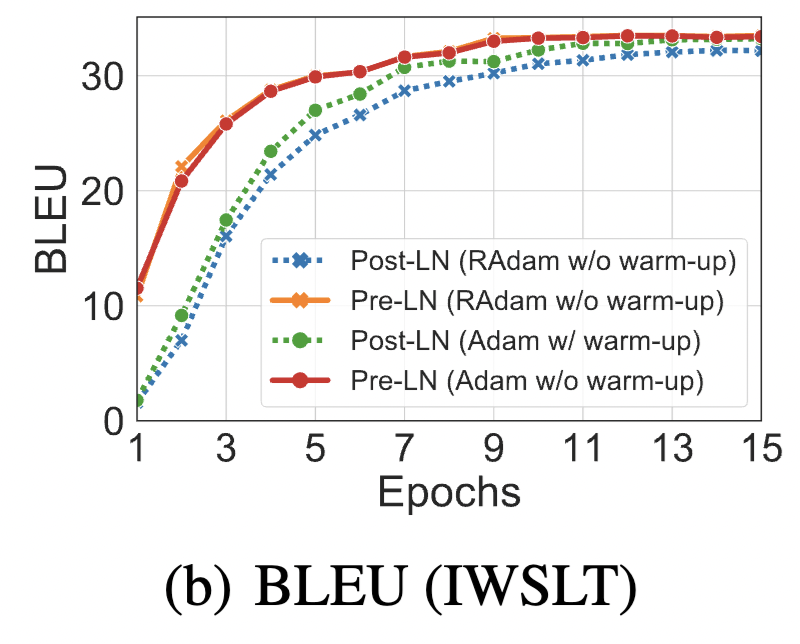 [On Layer Normalization in the Transformer Architecture, 2020]
Pre-norm vs Post-norm — Explanation?
Stability and larger LRs for large networks
Gradient spikes
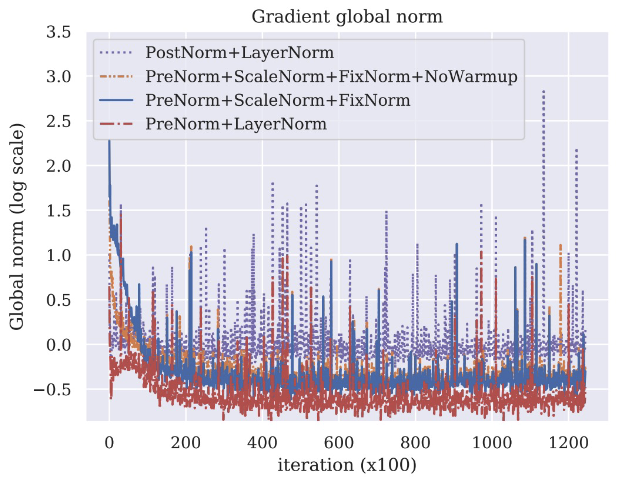 Gradient attenuation
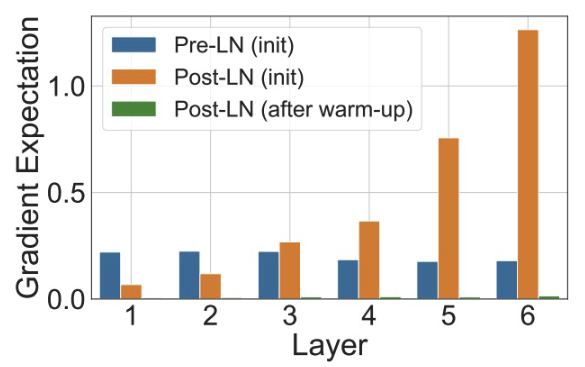 [Slide credit: Tatsu Hashimoto]
[Left from: On Layer Normalization in the Transformer Architecture, 2020][Right from: Transformers without Tears: Improving the Normalization of Self-Attention, 2019]
Layer Norm vs RMSNorm
Notable models: 
GPT3/2/1, OPT, GPT-J, BLOOM
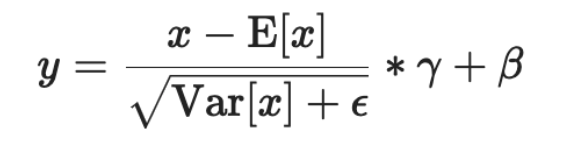 Notable models: 
LLaMA-family, PaLM, Chinchilla, T5
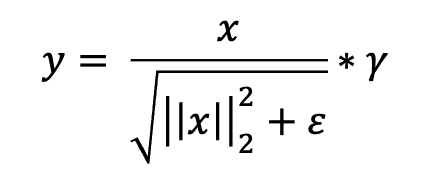 [Slide credit: Tatsu Hashimoto]
Why RMSNorm?
Bonus
Modern explanation – it’s faster (and just as good).
Fewer operations (no mean calculation)
Fewer parameters (no bias term to store)

Does this explanation make sense?
Matrix multiplies are the vast majority of FLOPs (and memory)
Non-matmul ops only make up 0.2% of our FLOPS
So perhaps it doesn't matter that GPUs compute non-matmul ops slower.
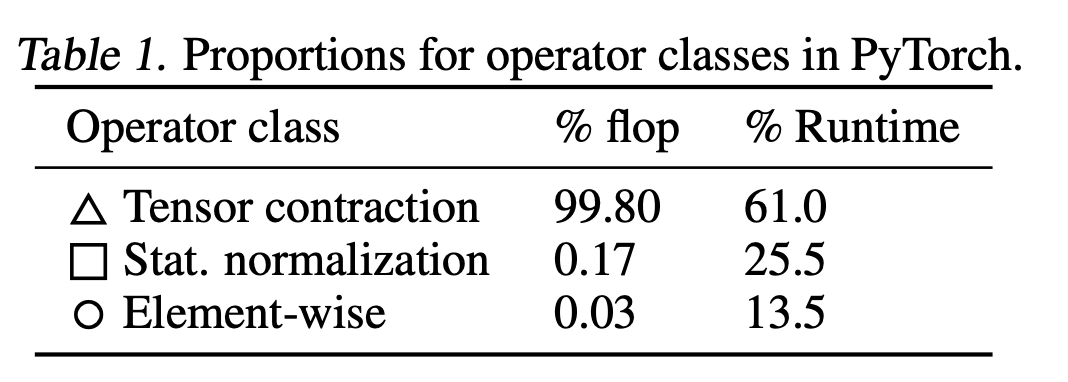 "Tensor Contraction" := matmuls
[Slide credit: Tatsu Hashimoto]
[Data Movement Is All You Need: A Case Study on Optimizing Transformers, 2020]
Why RMSNorm?
Bonus
RMSNorm runtime (and surprisingly, perf) gains have been seen in papers
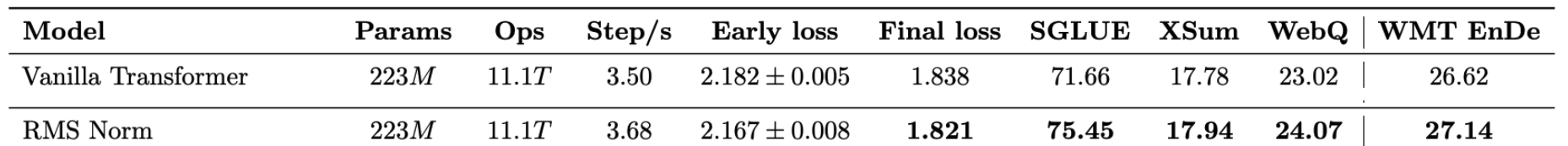 [Slide credit: Tatsu Hashimoto]
[Do Transformer Modifications Transfer Across Implementations and Applications?, 2021]
Is the “bias” term 
in FFNs necessary?
The Bias Terms
[Slide credit: Tatsu Hashimoto]
Recap so far
Basically everyone does pre-norm.
Intuition – keep the good parts of residual connections
Observations – nicer gradient propagation, fewer spike

Most people do RMSnorm
In practice, works as well as LayerNorm
But, has fewer parameters to move around, which saves on wallclock time

Bias term: 
People more generally drop bias terms since the compute/param tradeoffs are not great.
[Slide credit: Tatsu Hashimoto]
Activations
No much consensus: 
ReLU, GeLU, Swish, ELU, GLU, GeGLU, ReGLU, SeLU, SwiGLU, LiGLU, …
Activations: ReLU vs GeLU
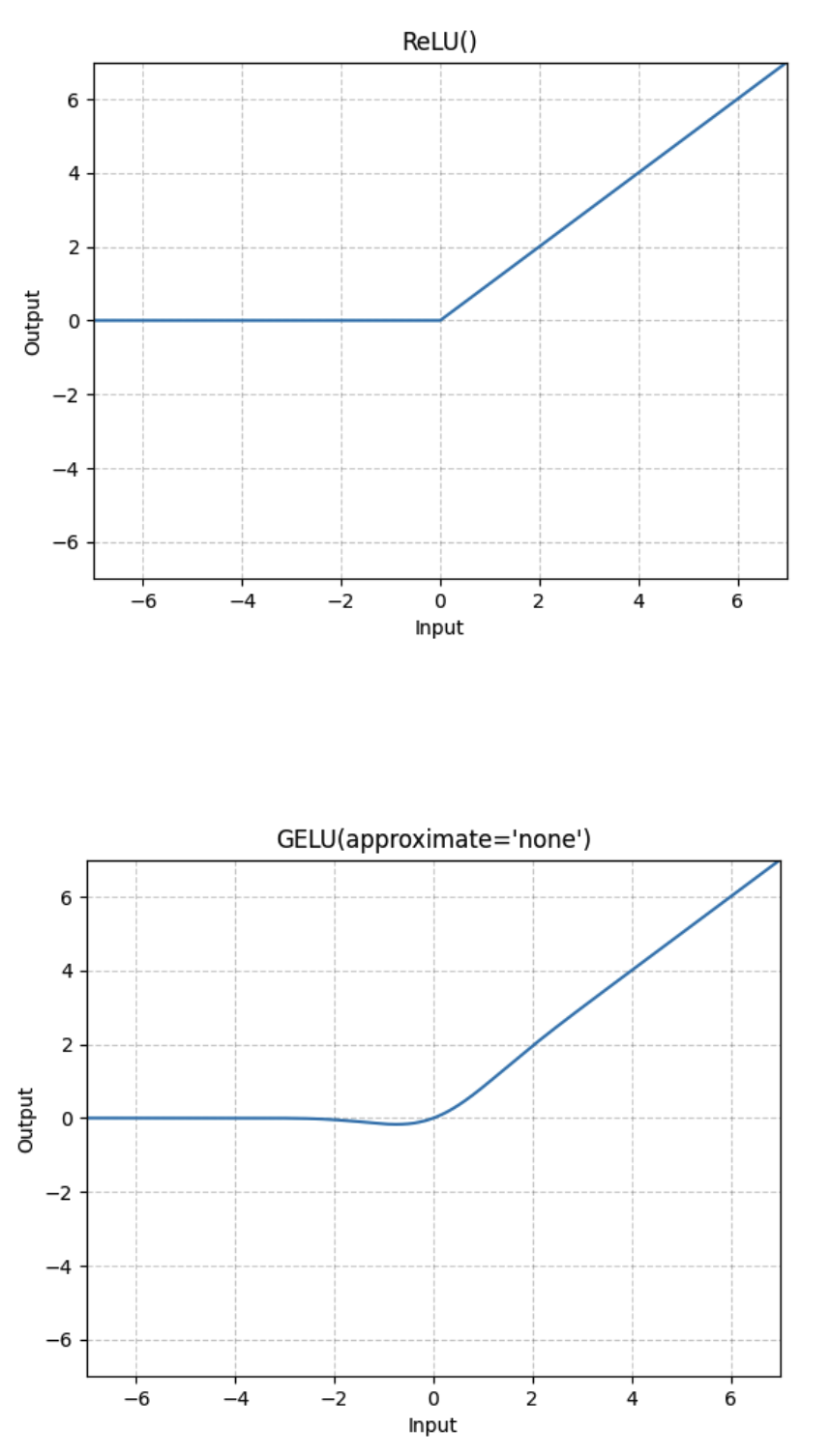 ReLU: 




GeLU:
Notable models: 
Original transformer, T5,
Gopher, Chinchilla, OPT
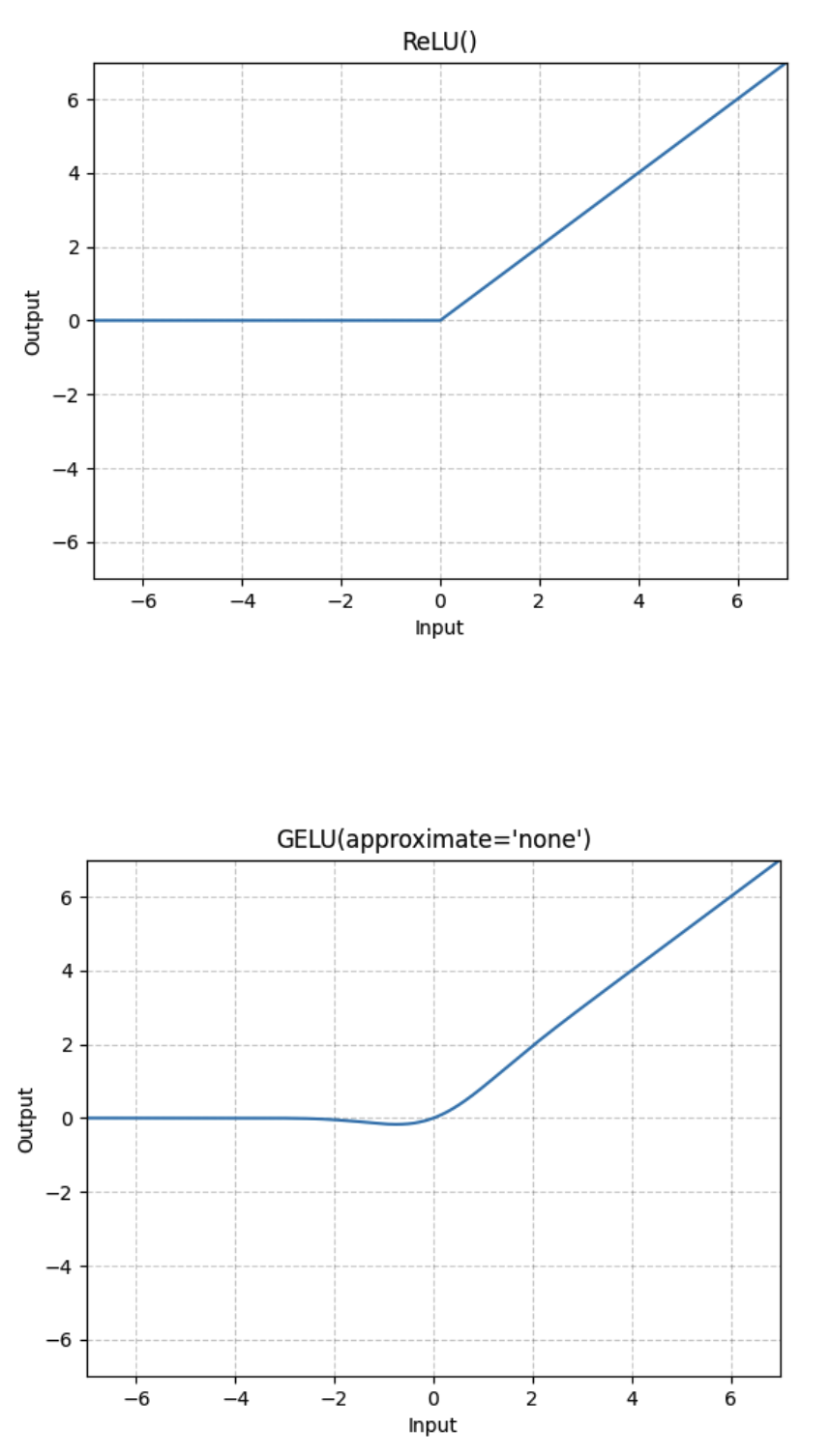 Notable models: 
GPT1/2/3, GPTJ, GPT-Neox, BLOOM
[Slide credit: Tatsu Hashimoto]
GELU, in details
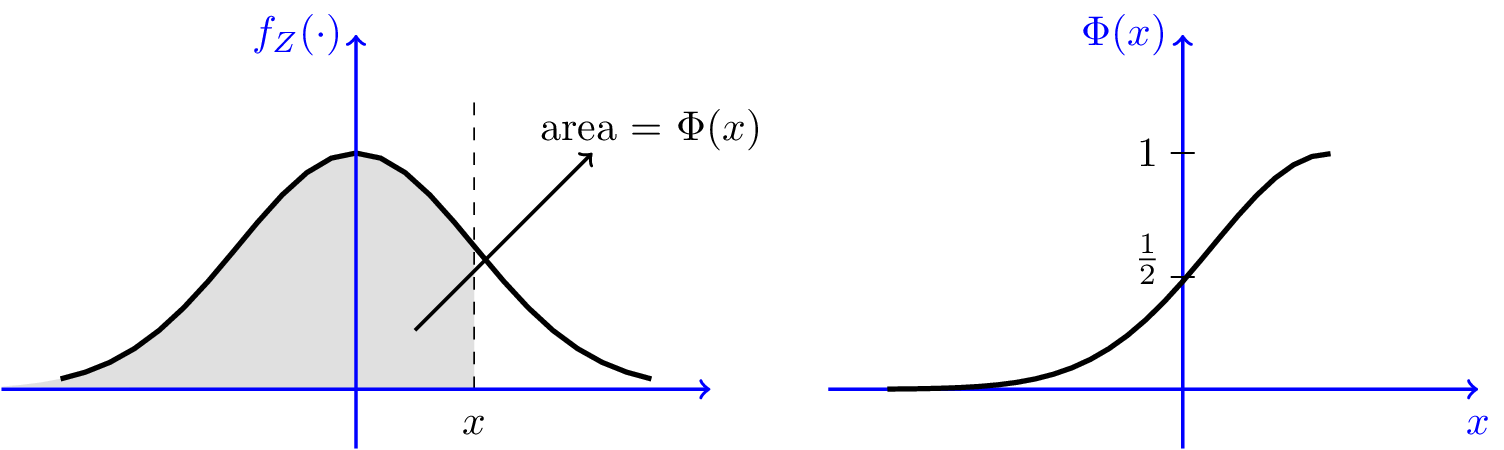 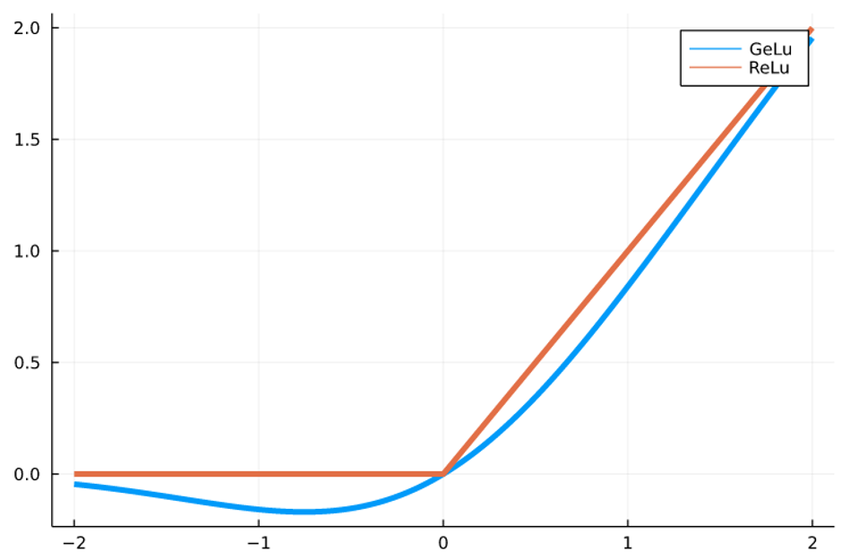 Activations: Gated activations (*GLU)
Bonus
[Slide credit: Tatsu Hashimoto]
Activations: Gated activations variants
Bonus
Notable models: 
T5 v1.1, mT5, LaMDA
Notable models: 
LLaMa, PaLM
[Slide credit: Tatsu Hashimoto]
Do Gated Linear Units work?
Bonus
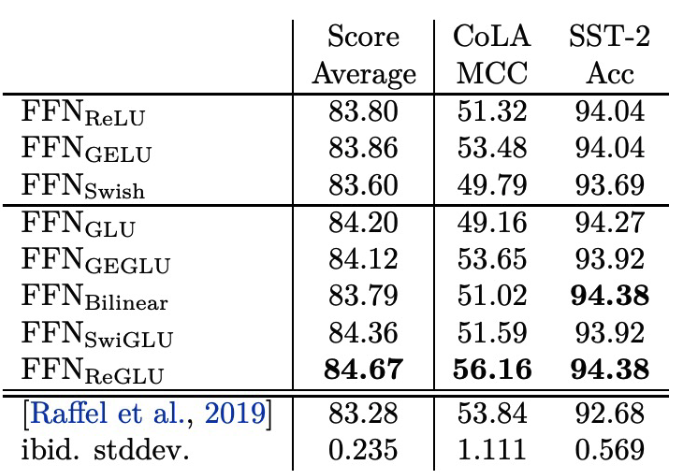 Yes, fairly consistently so.
[Slide credit: Tatsu Hashimoto]
[GLU Variants Improve Transformer, 2020]
Do gated linear units work?
Bonus
Yes, fairly consistently so.
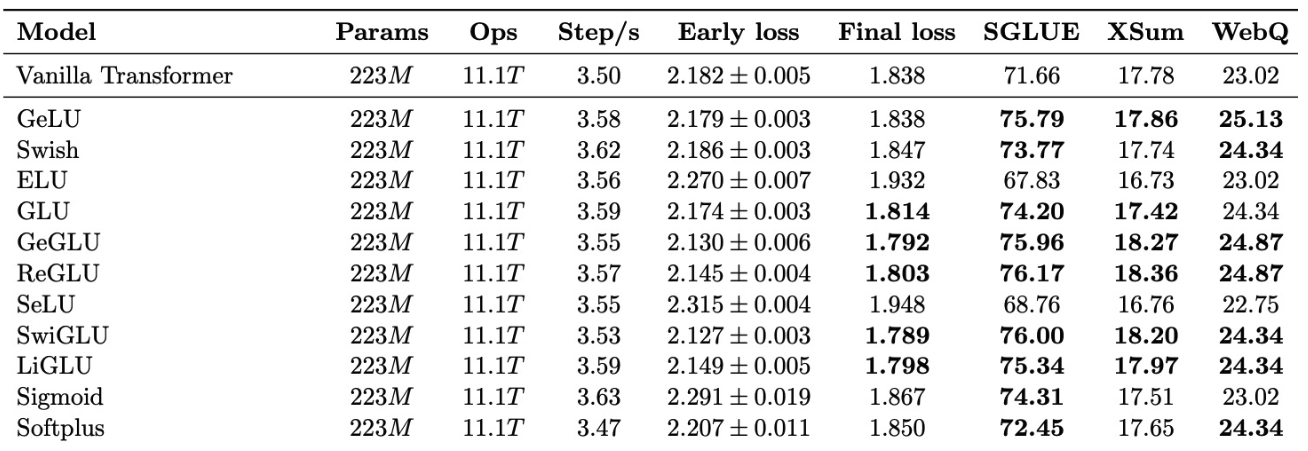 [Slide credit: Tatsu Hashimoto]
[Do Transformer Modifications Transfer Across Implementations and Applications?, 2021]
Recap: Gating, activations
Many variations (ReLU, GeLU, *GLU) across models.


*GLU isn’t necessary for a good model (see GPT3)


But evidence points towards somewhat consistent gains from Swi/GeGLU
Serial vs Parallel layers
Serial vs Parallel Layer
Notable models: 
GPTJ, PaLM, GPT-NeoX
[PaLM: Scaling Language Modeling with Pathways, 2022]
Recap
Pre-vs-post norm: 
Everyone does pre-norm (except OPT350M), likely with good reason.

Layer vs RMSnorm:
RMSnorm has clear compute wins, sometimes even performance.

Gating: 
GLUs seem generally better, though differences are small

Serial vs parallel layers:
No extremely serious ablations; but has a compute win.
Do you need all those keys?
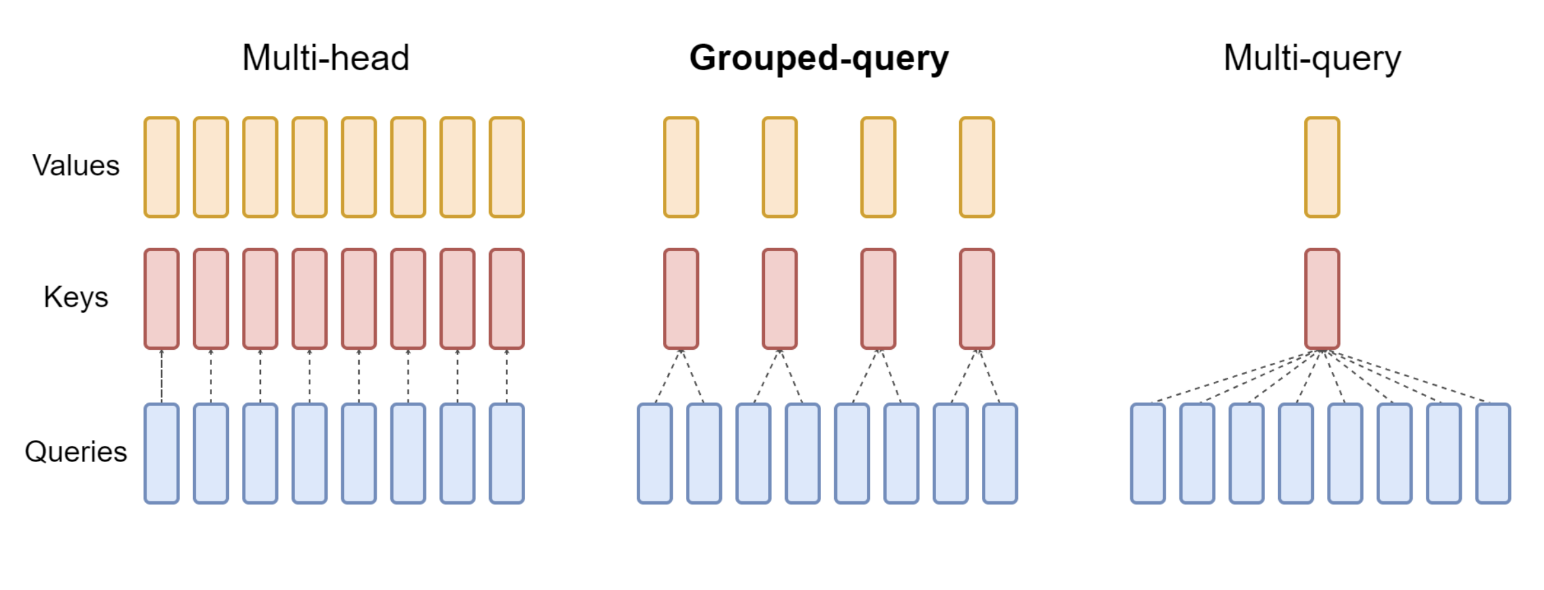 Self-Attention layer variations
Most models don’t touch the attention head at all with a few minor exceptions.
We’re going to discuss a few variations of standard self-attention that are motivated by computational bottlenecks. 
Previously we talked about one bottleneck: # of arithmetic operations 
Now we’re going to connect that to the # of read/writes from memory (IO)
Diversion: Arithmetic Intensity
Bonus
Arithmetic Intensity of a program execution: 
(# of floating-point operations) / (# of data bytes transferred to memory)  

It helps determine whether a program is compute-bound or memory-bound:
If AI is high, performance is limited by how fast the GPU can compute. 
If AI is low, performance is constrained by how fast data can be transferred between global memory and GPU cores.

A good rule of thumb: 
Memory-bound:  AI < 10 FLOPs/byte
Balanced:  10 ≤ AI ≤ 100 FLOPs/byte
Compute-bound:  AI > 100 FLOPs/byte
Quiz
Bonus
If a GPU kernel has high arithmetic intensity, which of the following is true?
A) Performance is mostly limited by memory bandwidth
B) Performance is mostly limited by compute throughput
C) Memory accesses dominate execution time
D) The workload is not well-suited for GPUs


Answer: High AI means the GPU spends more time computing per byte of memory fetched, making it compute-bound rather than memory-bound. Hence, B.
Arithmetic Intensity: An example
Bonus
Quiz
Bonus
Arithmetic Intensity of Training Self-Attention
Bonus
All these AI values are large! We can continue running our GPUs during training! 👍
https://le.qun.ch/en/blog/2023/05/13/transformer-batching/
Self-Attention Cost of Computation During Incremental (Autoregressive) Generation
Bonus
Note that these numbers involve KV-caching.
KV-Cache drag
Sparse / sliding window attention
Right: Build sparse / structured attention that trades off expressiveness vs runtime.
Left: Just use the main part of the strided pattern – let depth extend effective context (Mistral)
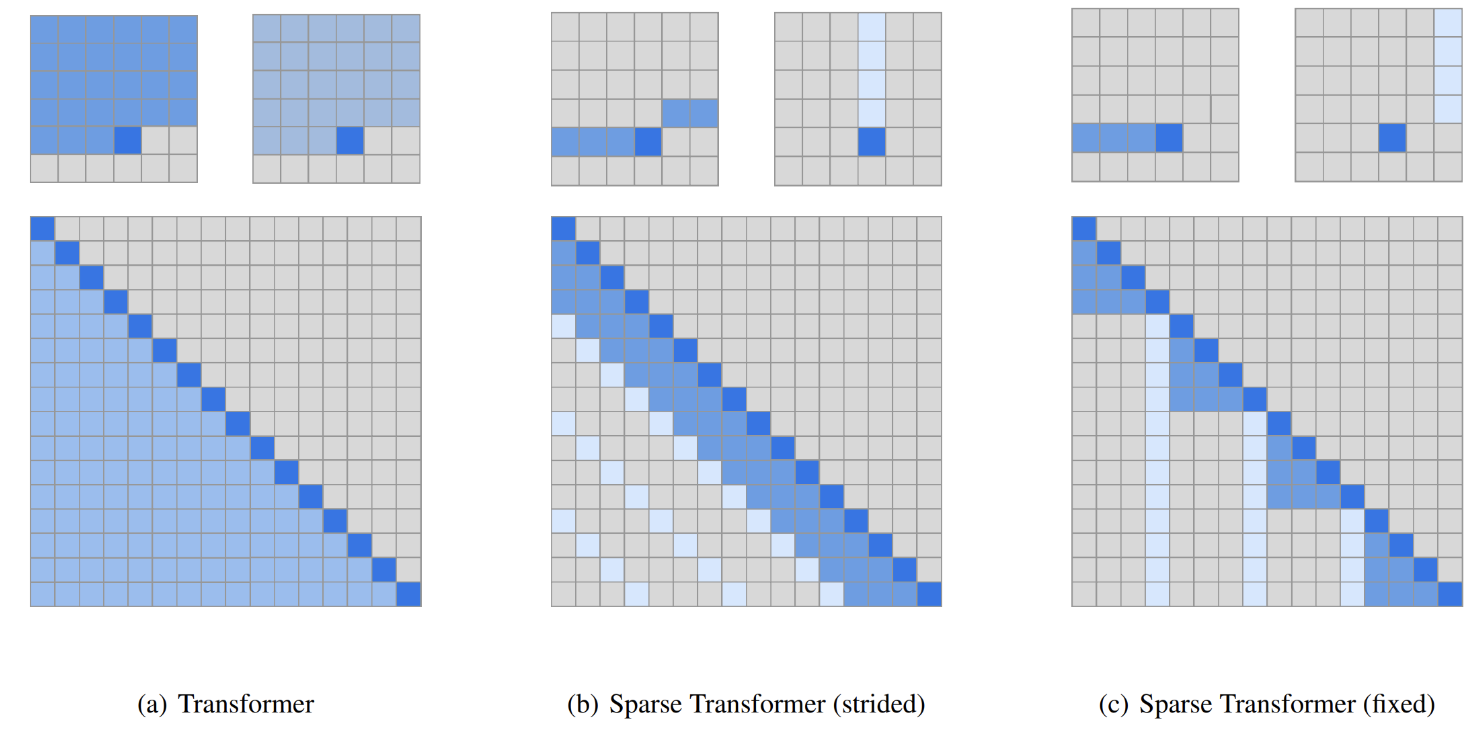 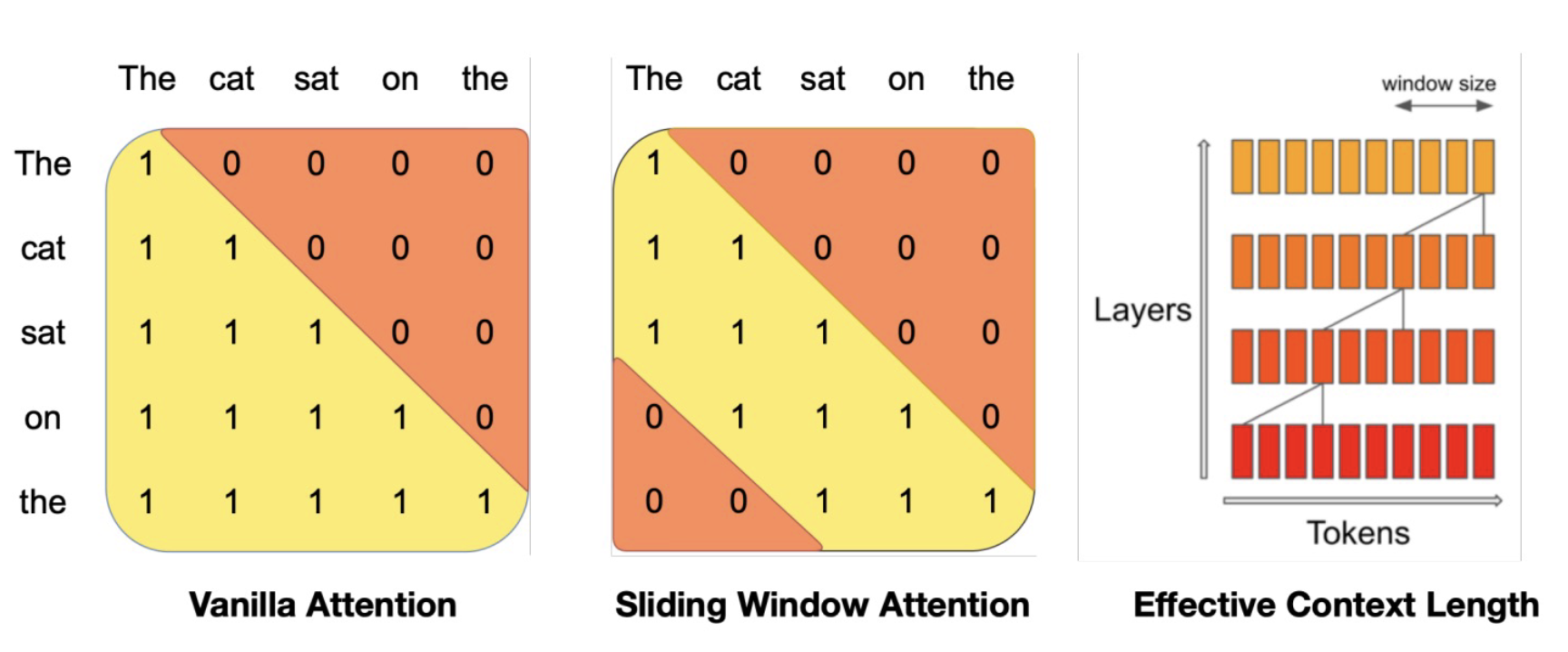 Notable models: 
GPT3 and Mistral (?)
[Generating Long Sequences with Sparse Transformers, 2019]
Quiz
What are the drawbacks of sliding window? 
If the model was not trained for sliding window, generation will be out-of-distribution and unstable 
It only retains local/recent information and cannot see global context 
After a while, it will forget the input text (e.g. the original instruction provided by the user) 
All of the above
[Slide credit: Samet Oymak]
Sliding Window Attention with “Sinks”
Bonus
Idea: We should better retain the initial tokens 
Intuition: The model should hold on to the user prompt which kickstarted/instructed the LLM’s decoding 
During training: The model always relies on tokens at initial positions.
We can’t suddenly remove initial positions 𝟏, 𝟐, 𝟑, ... during inference.
Removing them results in a less stable inference (position encodings become OOD).
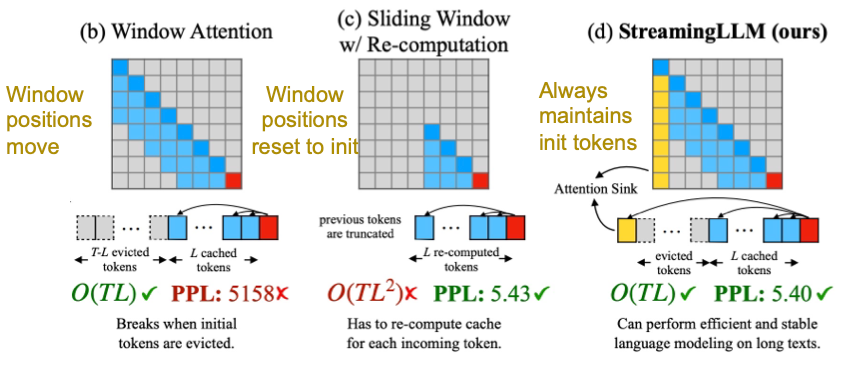 [Slide credit: Samet Oymak]
[Efficient Streaming Language Models with Attention Sinks, 2023]
Sliding Window Attention with “Sinks”
Bonus
Standard Sliding Window Attention does work well but it requires re-computation of KV cache to reset window’s positional encodings back to initial positions. 
StreamingLLM avoids this by always maintaining few initial positions (referred to as sinks). 
Keeping initial tokens results in faster and more stable inference
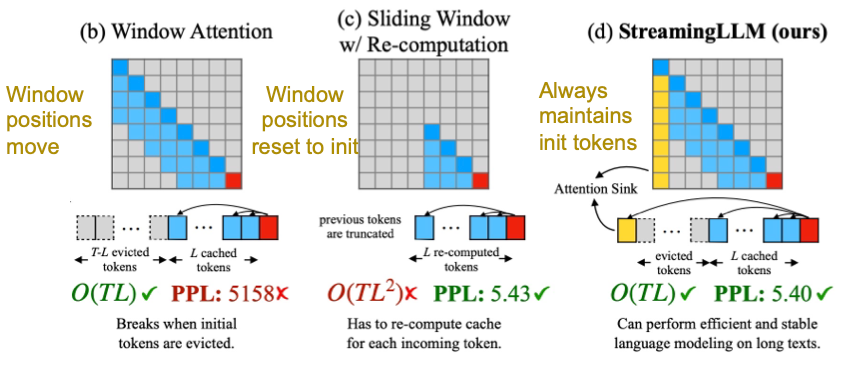 [Slide credit: Samet Oymak]
[Efficient Streaming Language Models with Attention Sinks, 2023]
Multi-Query Attention (MQA)
The idea is to reduce the memory-bandwidth cost of repeatedly loading the large "keys" and "values" tensors.
Key idea – have multiple queries, but just one dimension for keys and values.
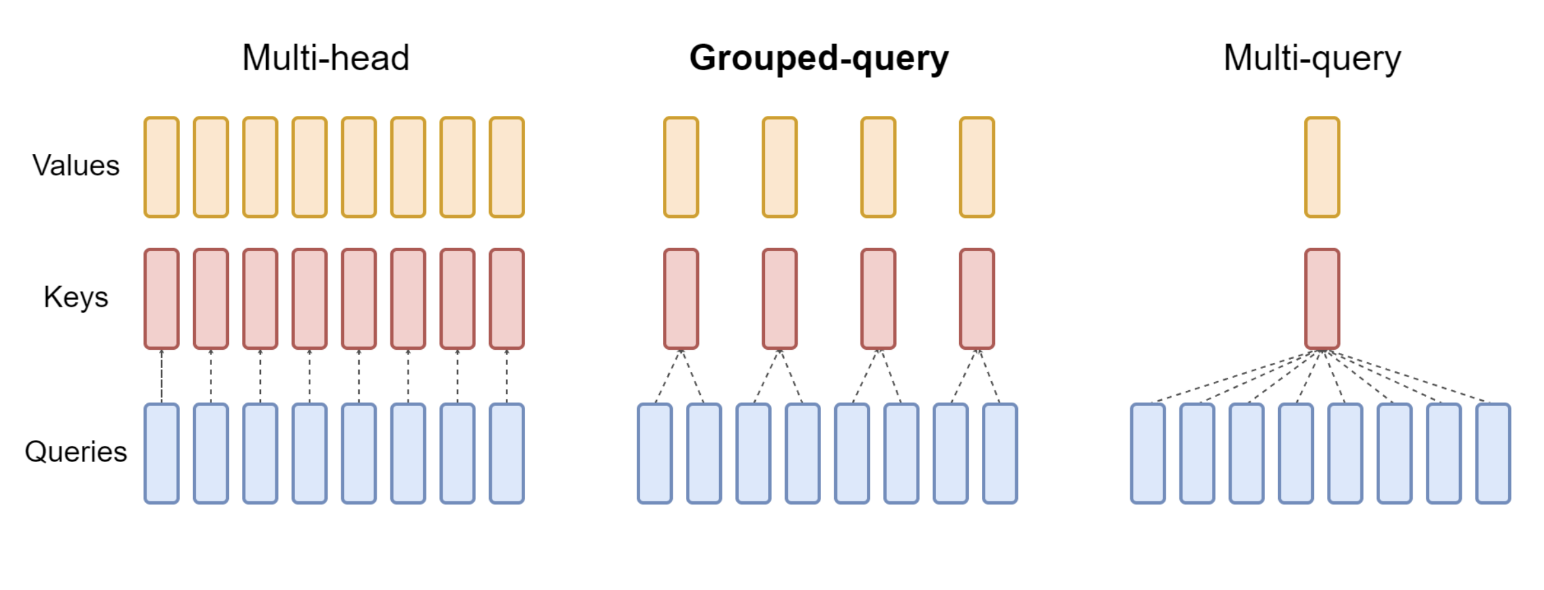 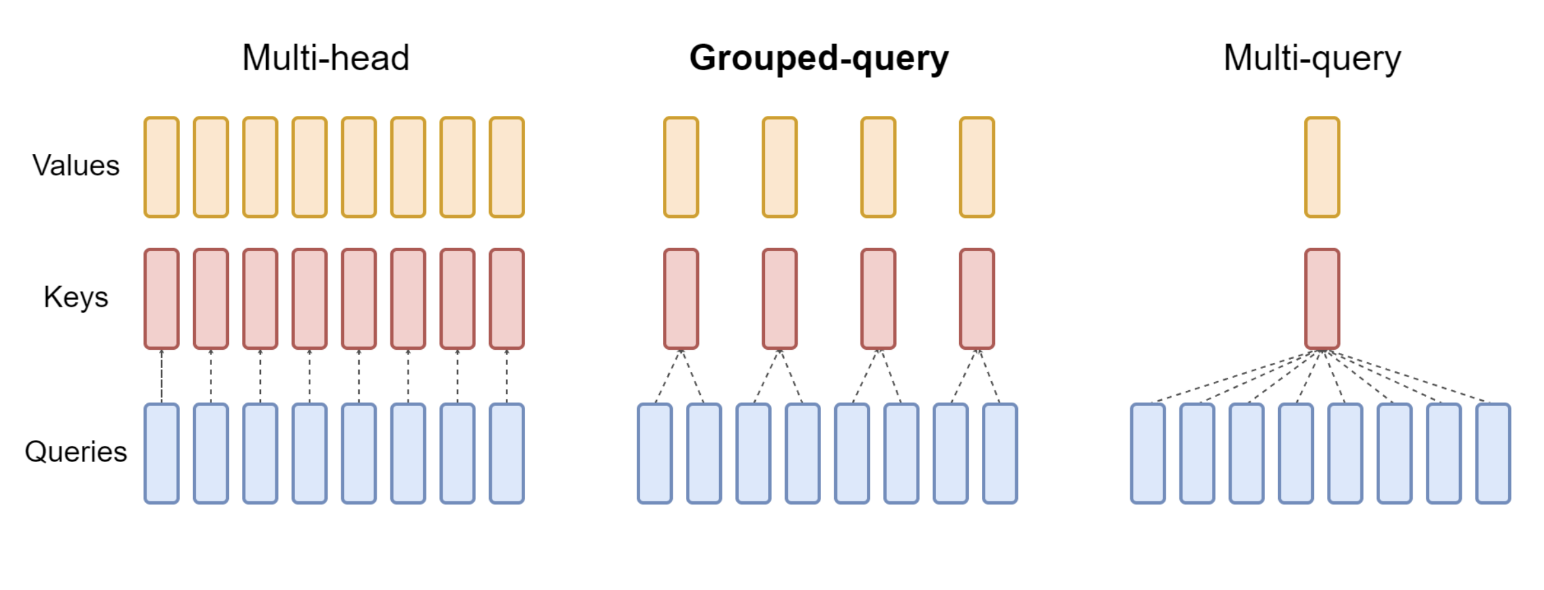 Small PPL w/ MQA [Shazeer 2019]
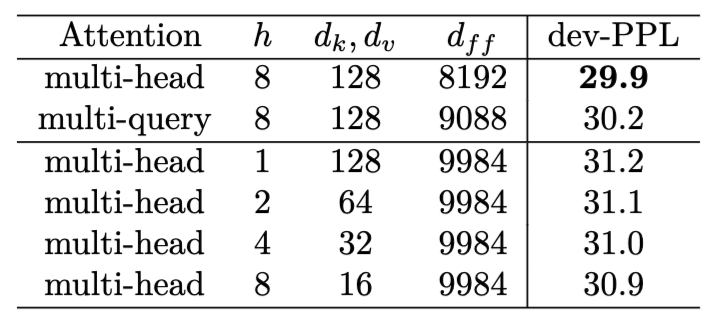 Grouped Query-Attention (GQA)
An interpolation between “multi-head” attention and “multi-query” attention. 








Simple knob to control expressiveness (key-query ratio) and inference efficiency
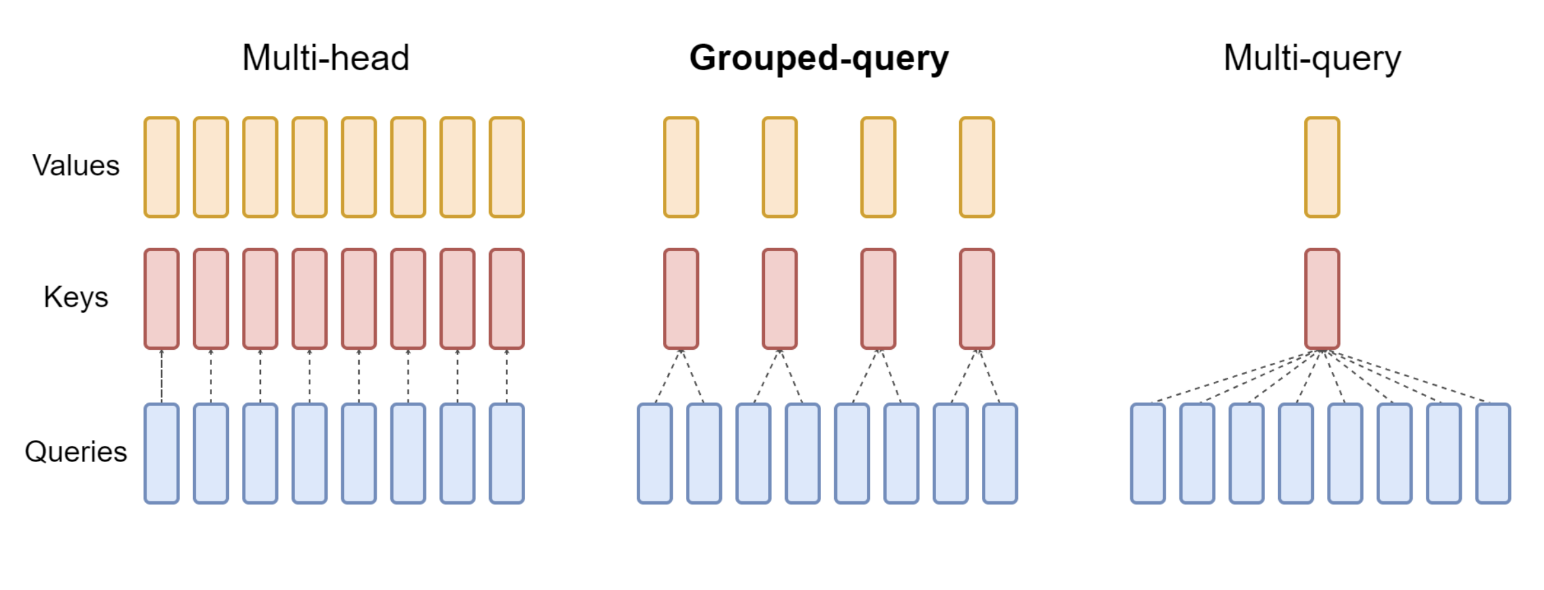 Notable models: 
Llama 2, ???
GQA: Training generalized multi-query transformer models from multi-head checkpoints, 2023
Grouped Query-Attention (GQA)
Does it actually work? Depends.
Inference speed as a function of GQA group size — 8 heads gives you inference speed as good as 1 head!
Output quality of various models; all these SA variants are on-par on quality.
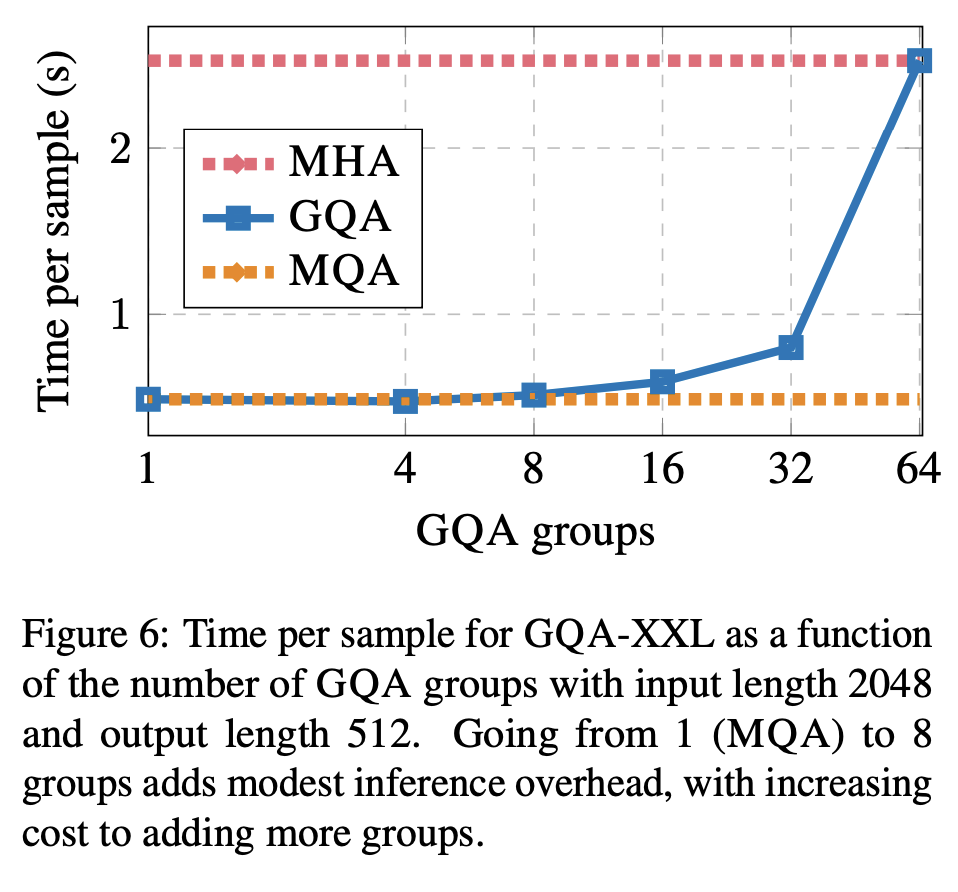 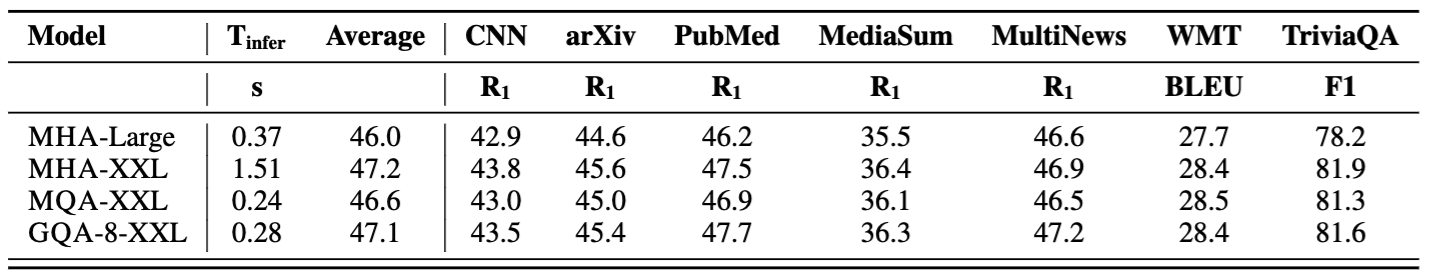 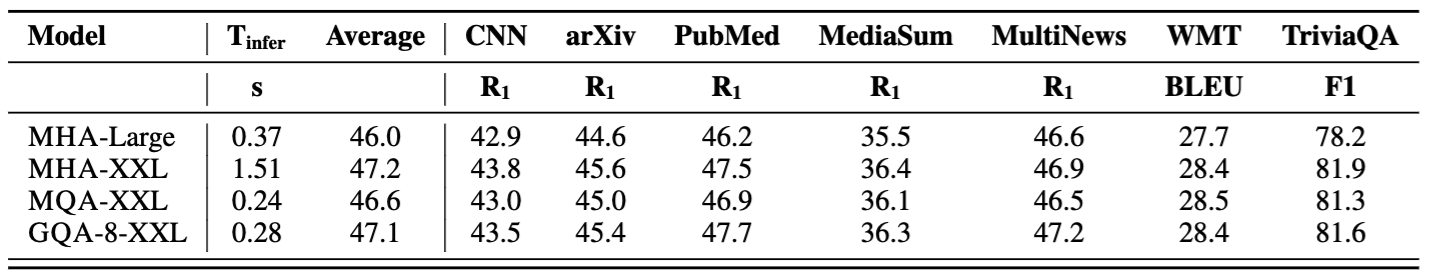 GQA: Training generalized multi-query transformer models from multi-head checkpoints, 2023
Roofline model
Bonus
https://le.qun.ch/en/blog/2023/05/13/transformer-batching/ 
https://crd.lbl.gov/assets/Uploads/ECP20-Roofline-1-intro.pdf
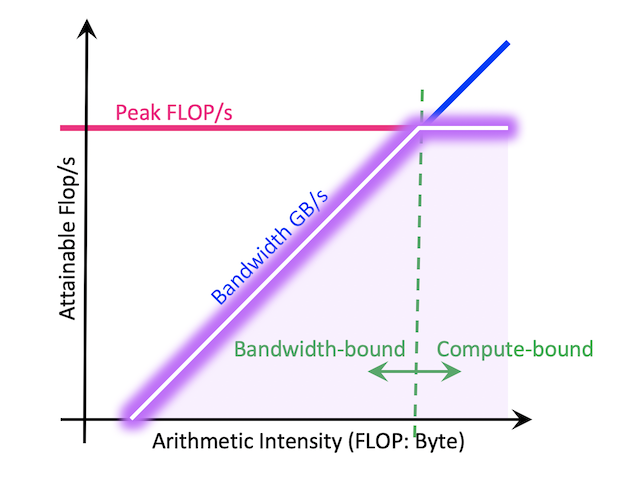 Parameter tying
Embedding parameter tying
The same weight matrix is used for both the input embeddings and the output (projection) layer.





Why? 
Theoretical justification: The input and output embeddings should exist in the same space.
Memory Efficiency: reduce the # of trainable params.
Improved Generalization: It enforces consistency between input vs output — the same representations are used in both encoding and decoding.
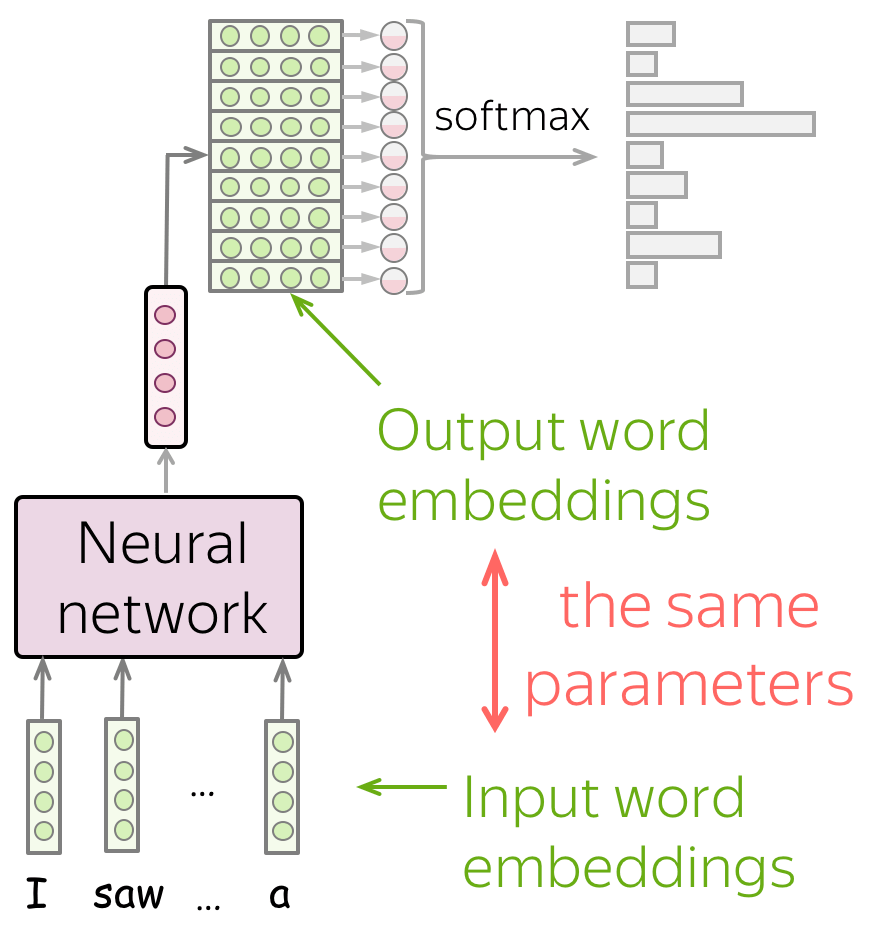 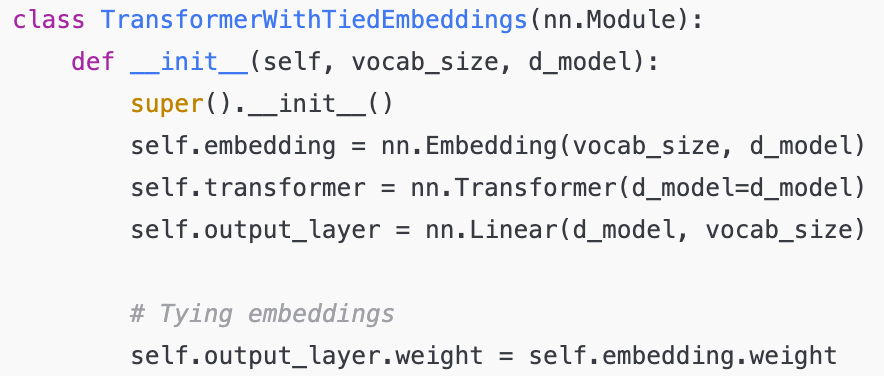 Using the Output Embedding to Improve Language Models, 2017
Is there a better way to encode positional information?
Positional Embeddings: The Flavors
Notable models: 
Original Transformer
Sine embeddings: add sines and cosines that enable localization
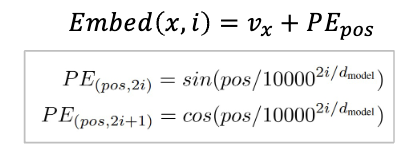 O O
O O
O O
O O
O O
O O
O O
O O
O O
O O
O O
O O
Allows model to learn relative positioning
O O O O O
O O O O O
O O O O O
O O O O O
O O O O O
O O O O O
O O O O O
O O O O O
Positional Embeddings: The Flavors
Notable models: 
Original Transformer
Sine embeddings: add sines and cosines that enable localization



Absolute embeddings: add a position vector to the embedding


Limitations: 
We can have fixed encoding for each index training position (e.g., 1, 2, 3, … 1000). 
What happens if we get a sequence with 5000 words at test time?
We want something that can generalize to arbitrary sequence lengths.
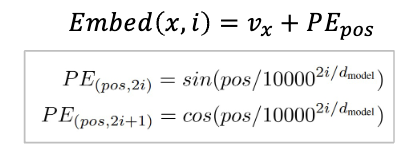 Notable models: 
GPT1/2/3 - OPT
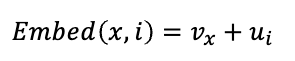 Positional Embeddings: The Flavors
Notable models: 
Original Transformer
Sine embeddings: add sines and cosines that enable localization



Absolute embeddings: add a position vector to the embedding

Relative embeddings: add a vector to the attention computation


Intuition: encoding the relative positions, for example based on the distance of the tokens in a local window to the current token.
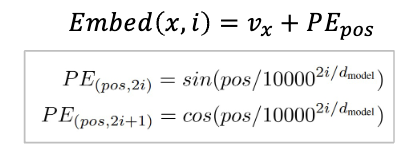 Notable models: 
GPT1/2/3 - OPT
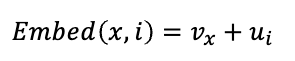 Notable models: 
T5, Gopher, Chinchilla
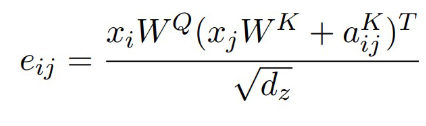 A Unified Perspective on Relative Positional Encoding
A Unified Perspective on Relative Positional Encoding
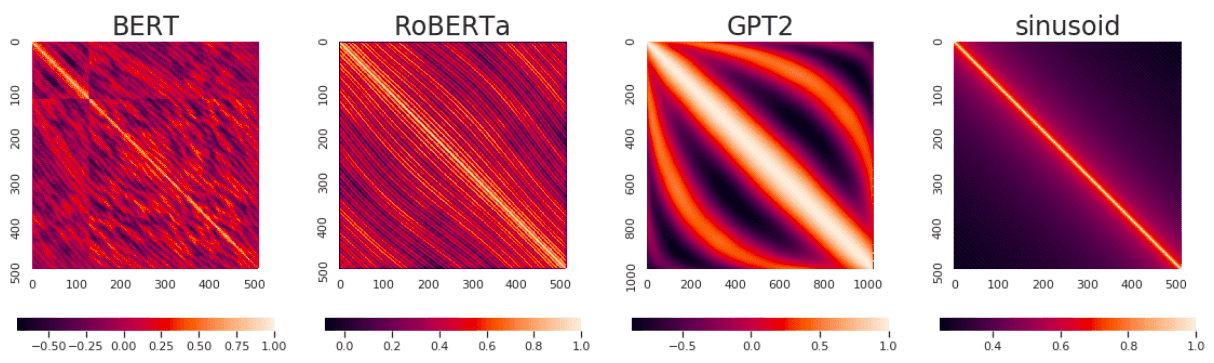 Relative Positional Encoding
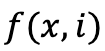 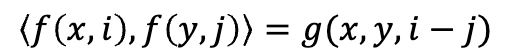 Relative Positional Encoding
Exploring the Limits of Transfer Learning with a Unified Text-to-Text Transformer, 2020
Train Short, Test Long: Attention with Linear Bia4s2es Enables Input Length Extrapolation (2022)
Recap
Notable models: 
Original Transformer
Sine embeddings: add sines and cosines that enable localization

Absolute embeddings: add a position vector to the embedding

Relative embeddings: add a vector to the attention computation

RoPE embeddings:  (next slide)
Notable models: 
GPT1/2/3 - OPT
Notable models: 
T5, Gopher, Chinchilla, Deberta Tranformer-XL,
Notable models: 
GPTJ, PaLM, LLaMA
Rotary Positional Encoding (RoPE)
Bonus
We want our embeddings to be invariant to absolute position. 
We know that inner products are invariant to arbitrary rotation.
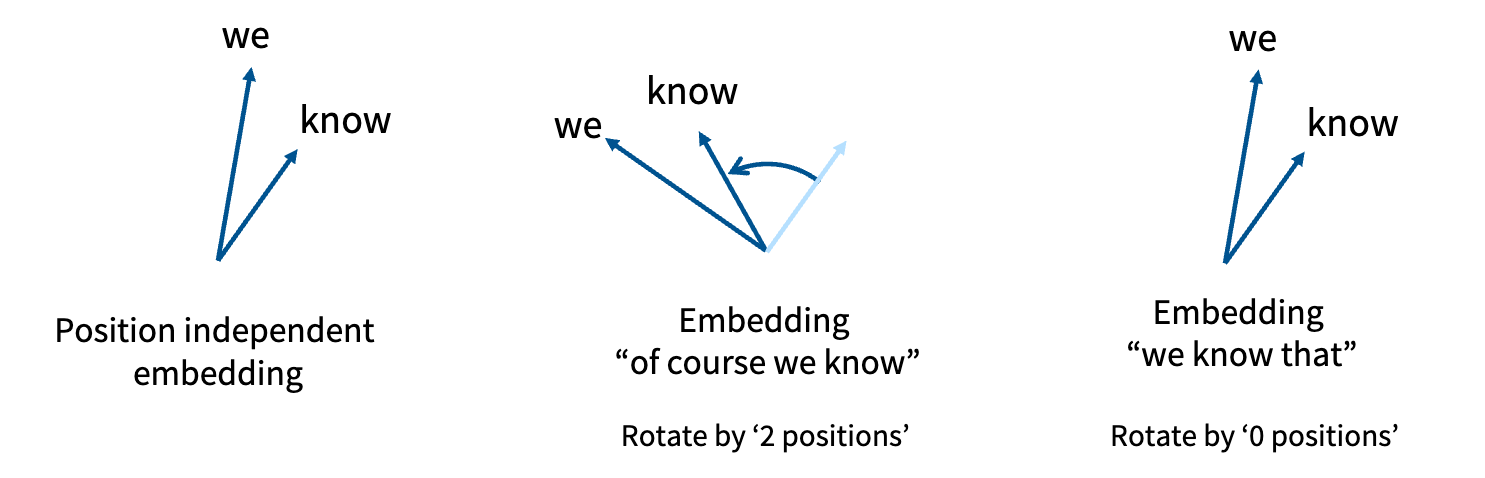 [Slide credit: Tatsu Hashimoto]
Thinking About Rotation Matrix
Bonus
Bonus
Rotary Positional Encoding (RoPE)
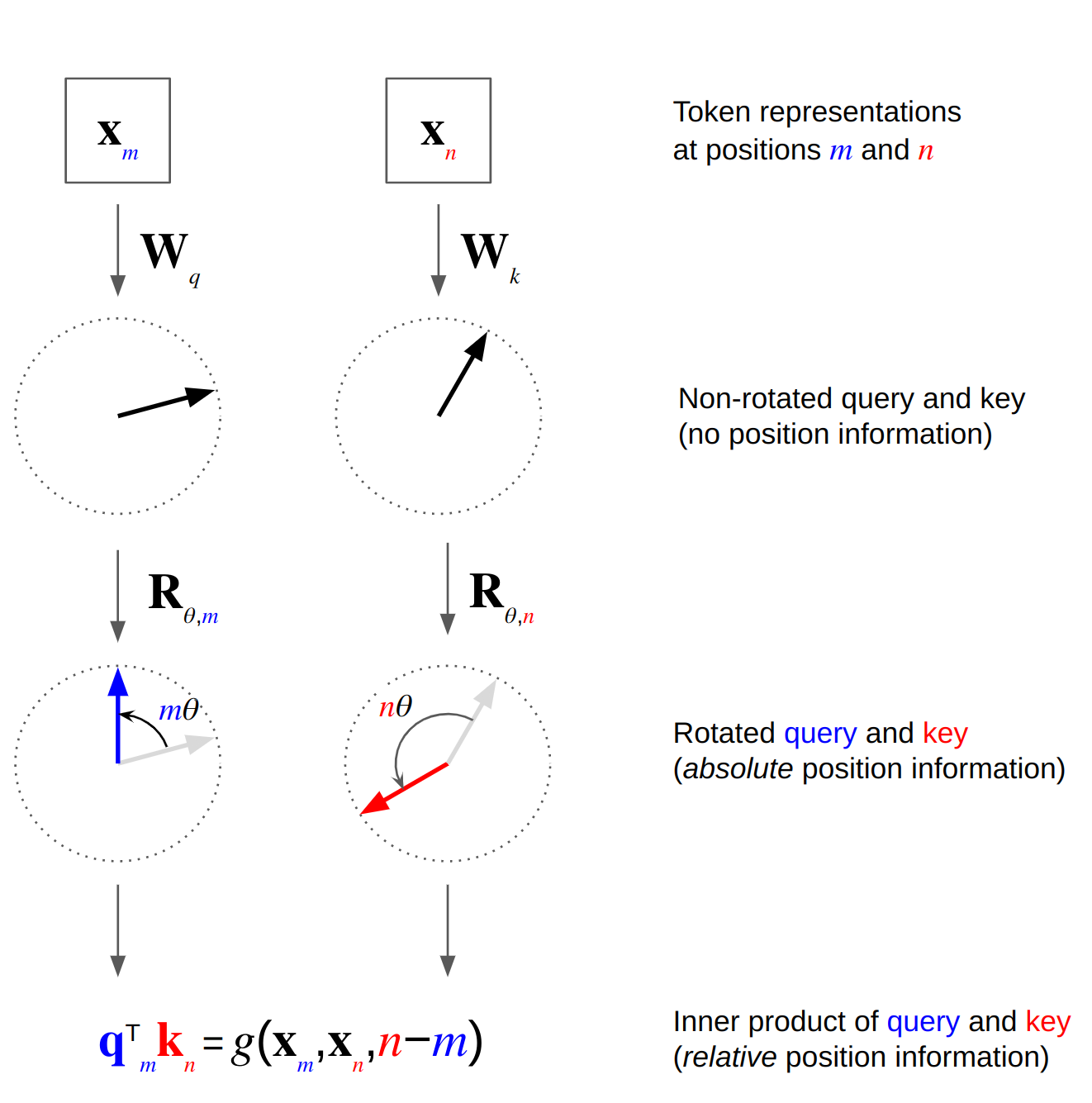 RoFormer: Enhanced Transformer with Rotary Position Embedding (2022)
Figure source
86
Thinking About Rotation Matrix
Bonus
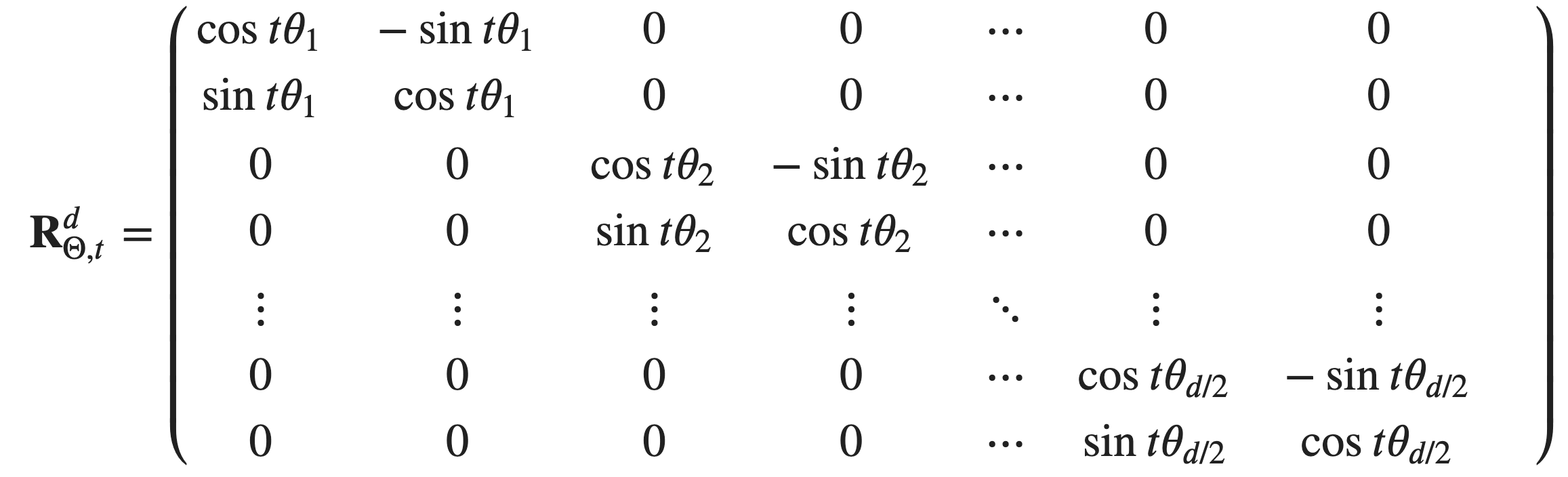 RoPE in its General Form
Bonus
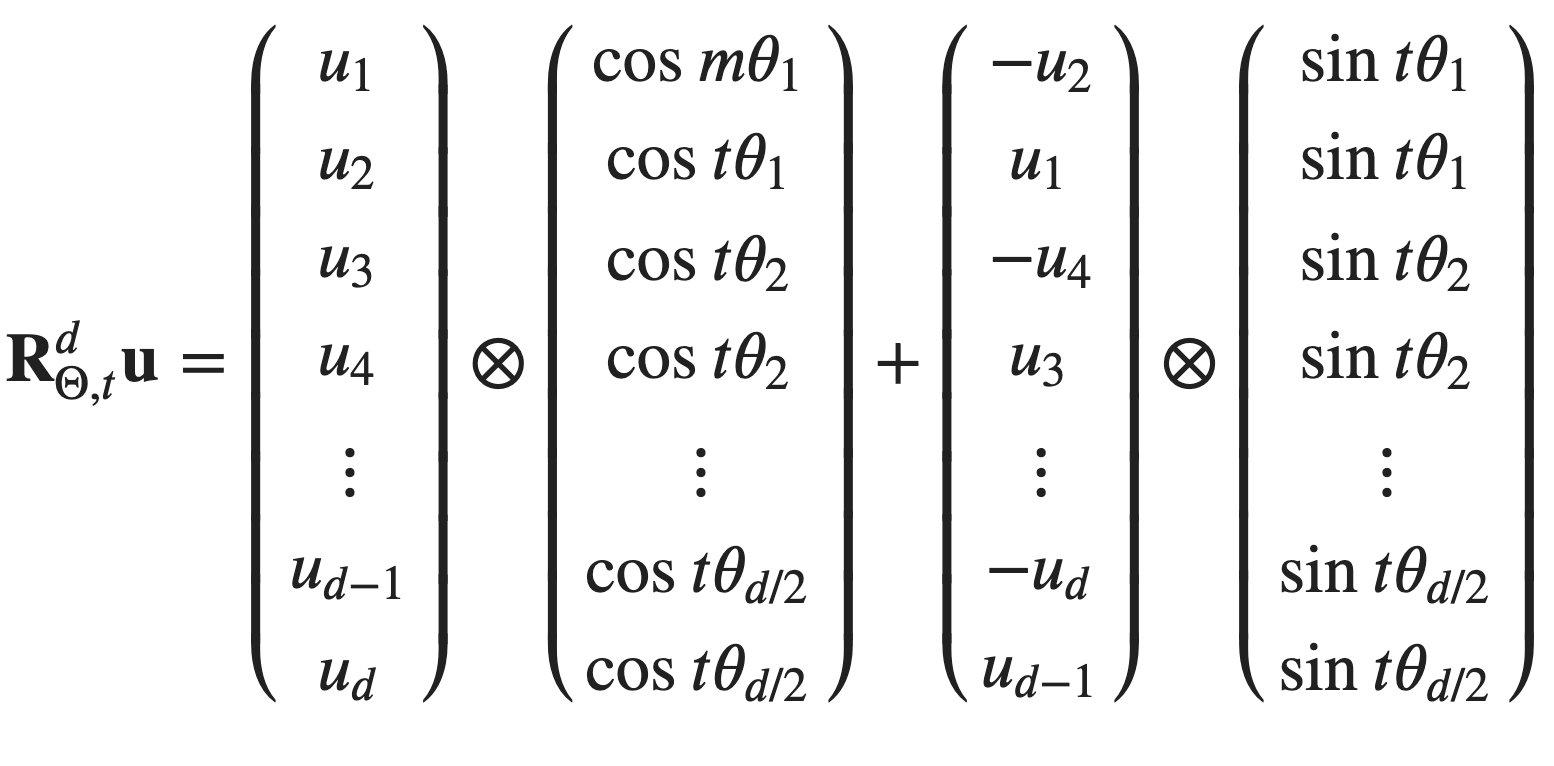 Implementation and code for RoPE
Bonus
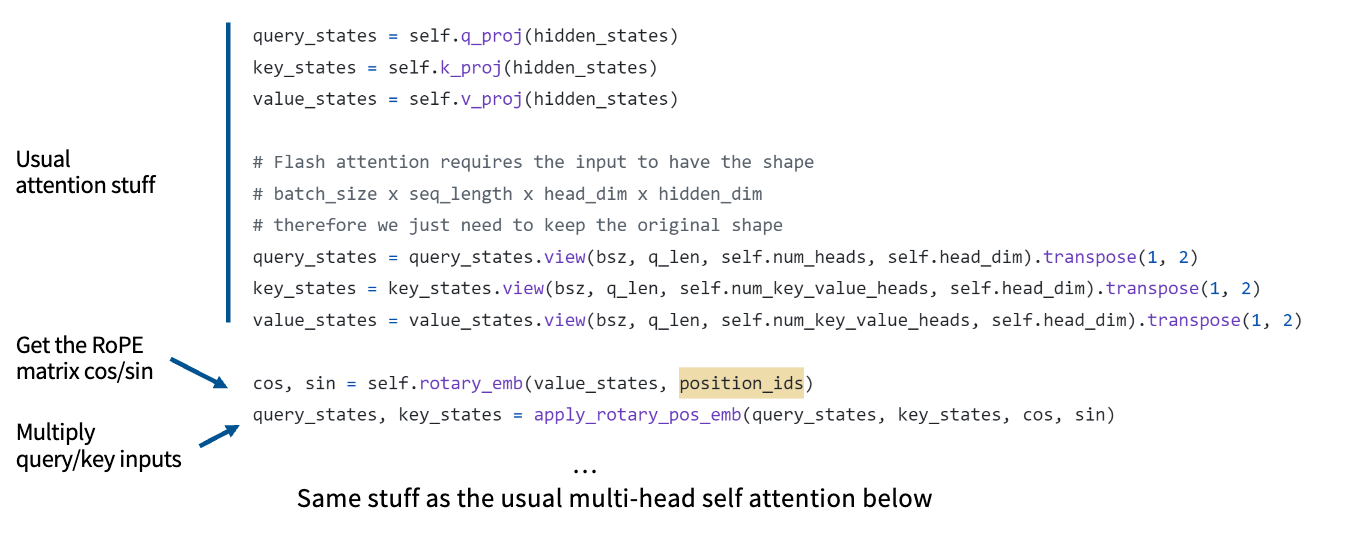 Note: embedding at each attention operation to enforce position invariance
[Slide credit: Tatsu Hashimoto]
Recap
Notable models: 
Original Transformer
Sine embeddings: add sines and cosines that enable localization

Absolute embeddings: add a position vector to the embedding

Relative embeddings: add a vector to the attention computation

RoPE embeddings: uses rotations to encode relative distances.
Notable models: 
GPT1/2/3 - OPT
Notable models: 
T5, Gopher, Chinchilla, Deberta Tranformer-XL,
Notable models: 
GPTJ, PaLM, LLaMA
Which overall architecture should I use?
Architectures: Different Choices
Bonus
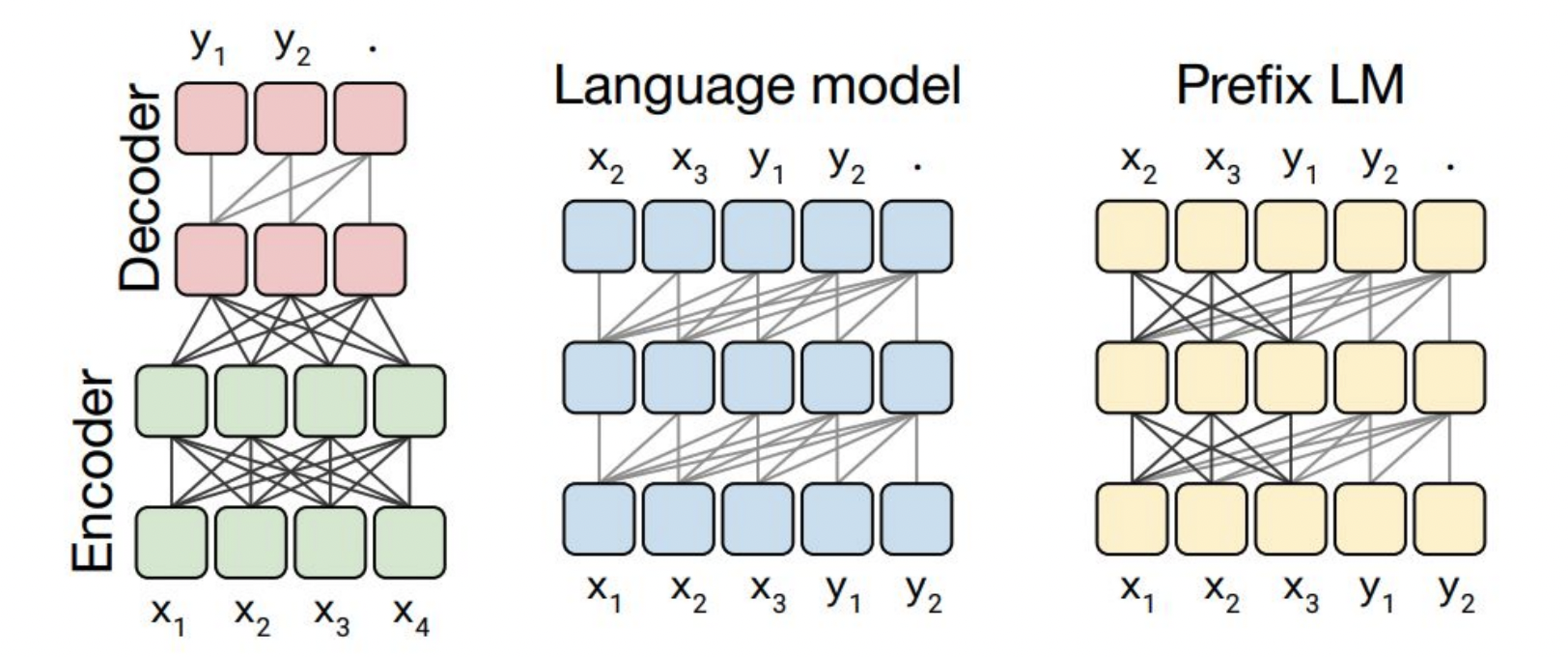 Exploring the limits of transfer learning with text-to-text transfer transformers,  2020
Architectures: Different Attention Masks
Bonus
Fully visible mask allows the self attention mechanism to attend to the full input.
A causal mask doesn’t allow output elements to look into the future.
Causal mask with prefix allows to fully-visible masking on a portion of input.
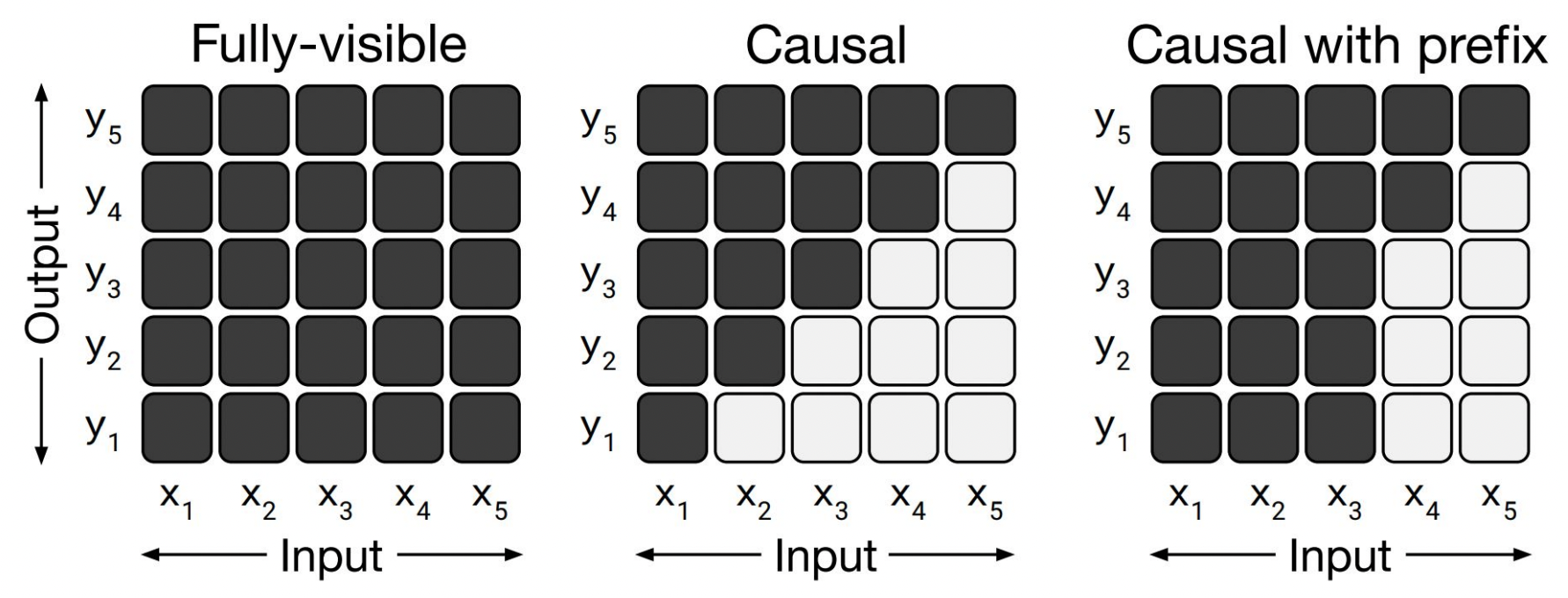 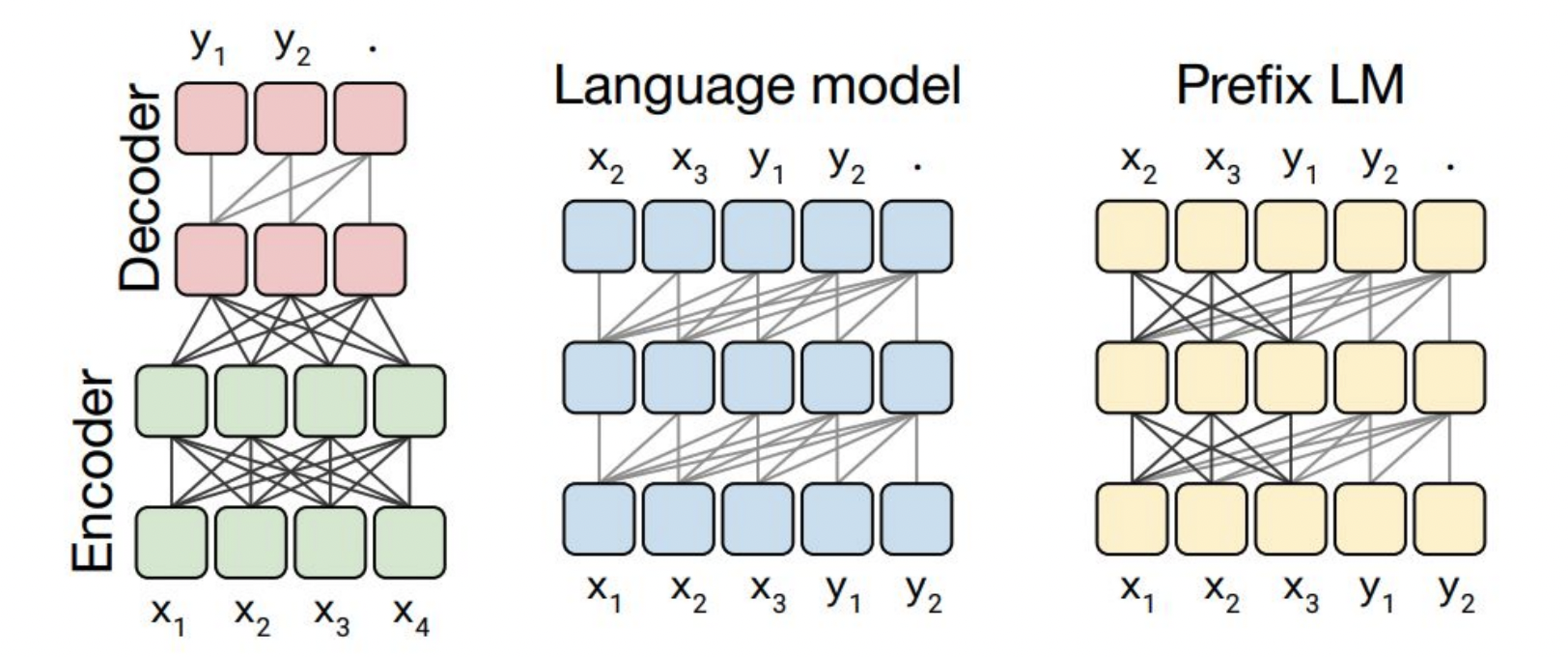 Exploring the limits of transfer learning with text-to-text transfer transformers,  2020
Architectural Variants: Experiments
Bonus
Evaluated for classification tasks.
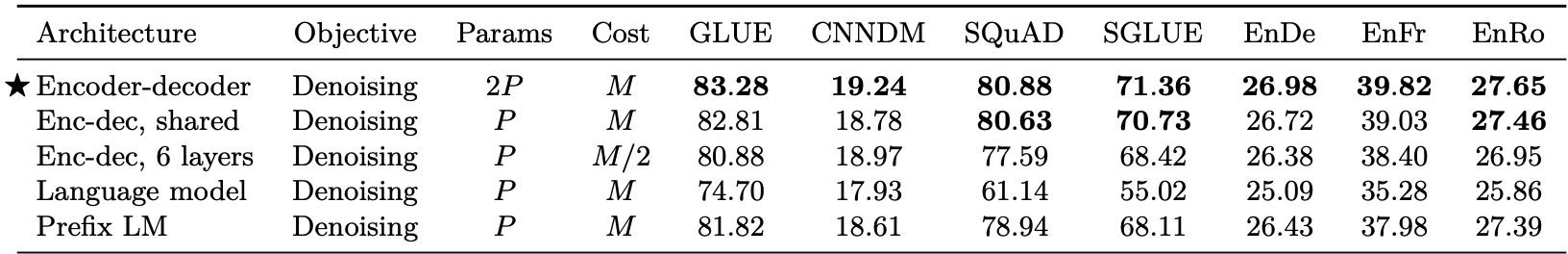 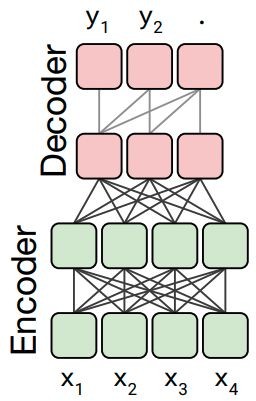 Exploring the limits of transfer learning with text-to-text transfer transformers,  2020
Architectural Variants: Experiments
Bonus
Evaluated for classification tasks.
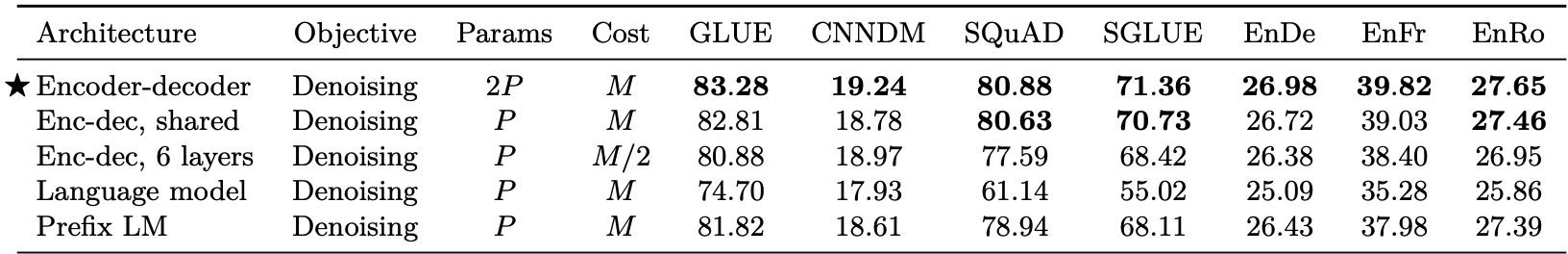 Input: Thank you for <X> me to your party <Y>.  Target: <X> inviting <Y> last week.
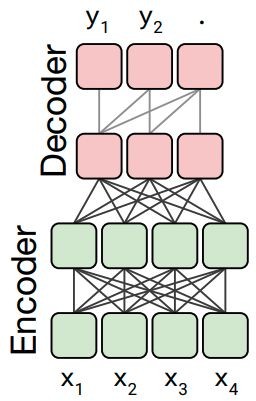 Exploring the limits of transfer learning with text-to-text transfer transformers,  2020
Architectural Variants: Experiments
Bonus
Evaluated for classification tasks.
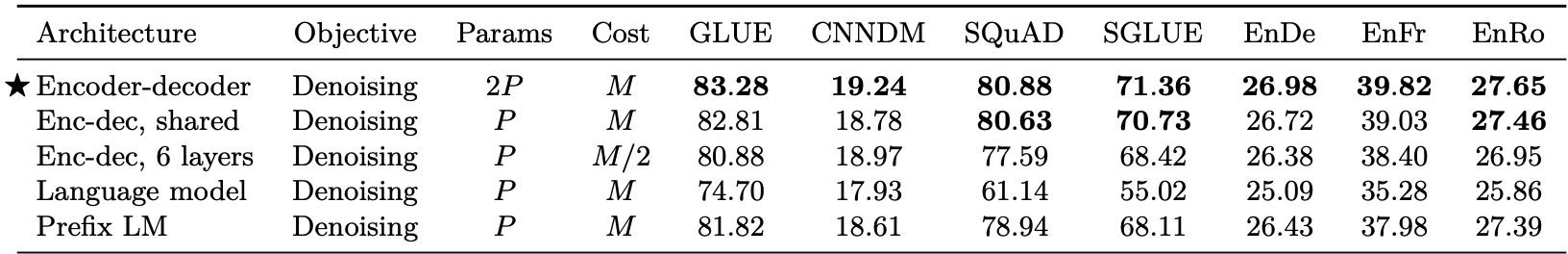 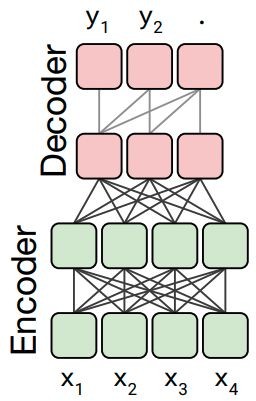 Number of  parameters
Exploring the limits of transfer learning with text-to-text transfer transformers,  2020
Architectural Variants: Experiments
Bonus
Evaluated for classification tasks.
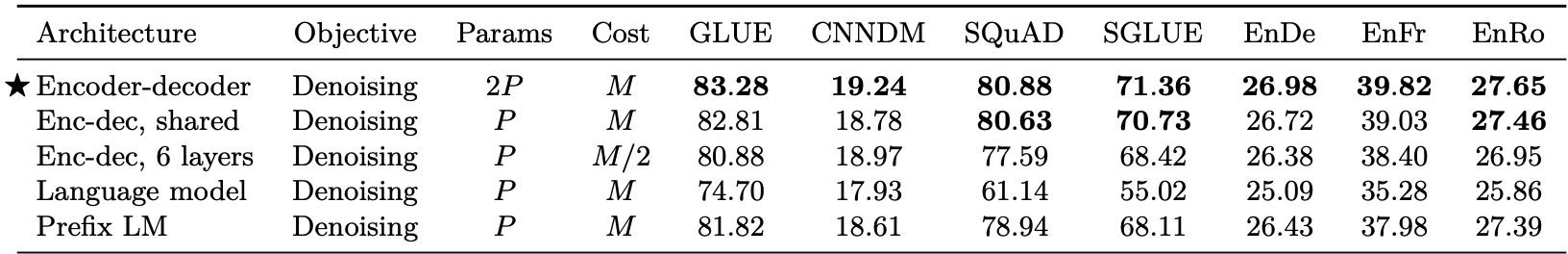 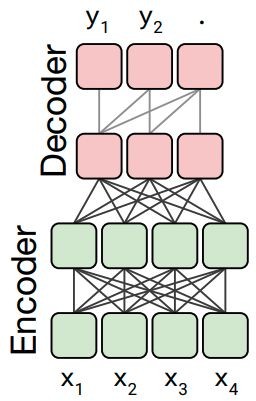 Number of FLOPS
Exploring the limits of transfer learning with text-to-text transfer transformers,  2020
Architectural Variants: Experiments
Bonus
Evaluated for classification tasks.
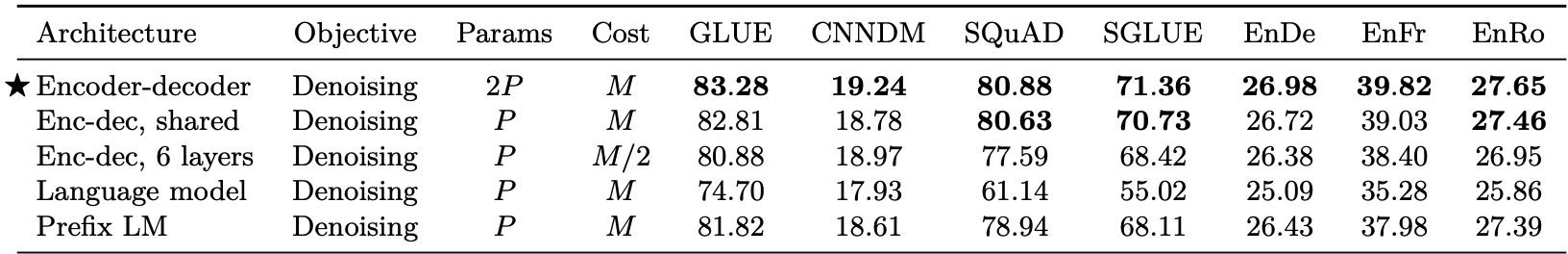 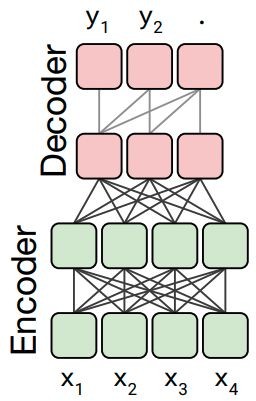 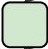 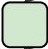 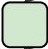 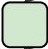 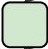 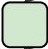 Exploring the limits of transfer learning with text-to-text transfer transformers,  2020
Architectural Variants: Experiments
Bonus
Evaluated for classification tasks.
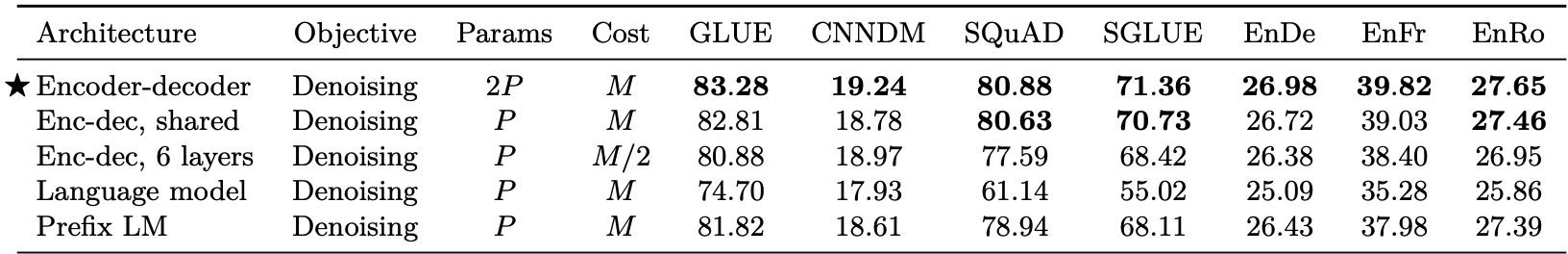 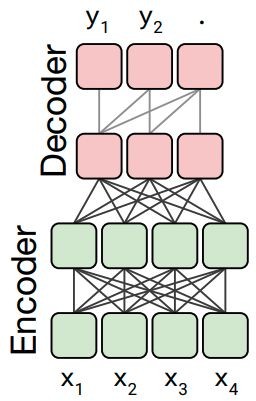 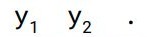 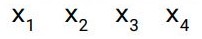 Exploring the limits of transfer learning with text-to-text transfer transformers,  2020
Architectural Variants: Experiments
Bonus
Evaluated for classification tasks.
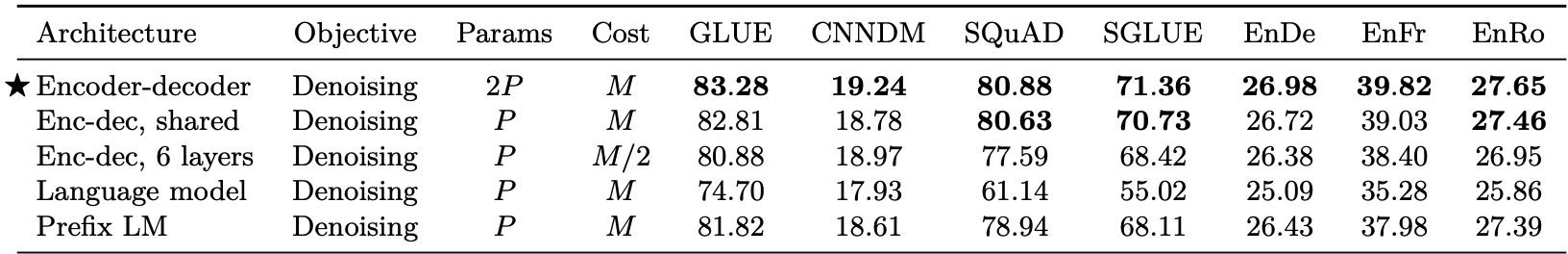 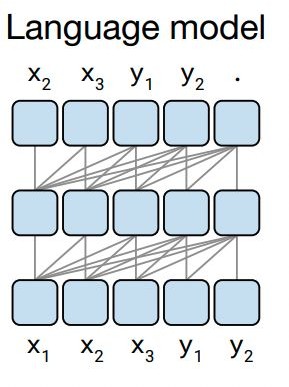 Exploring the limits of transfer learning with text-to-text transfer transformers,  2020
Architectural Variants: Experiments
Bonus
Evaluated for classification tasks.
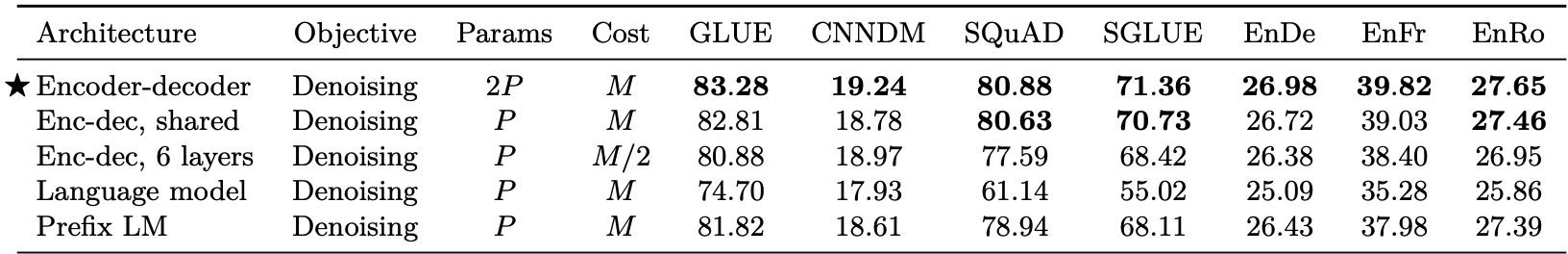 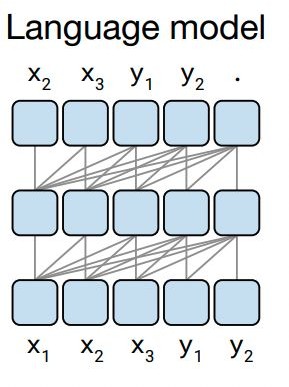 Language model is decoder-only
Exploring the limits of transfer learning with text-to-text transfer transformers,  2020
Architectural Variants: Experiments
Bonus
Evaluated for classification tasks.
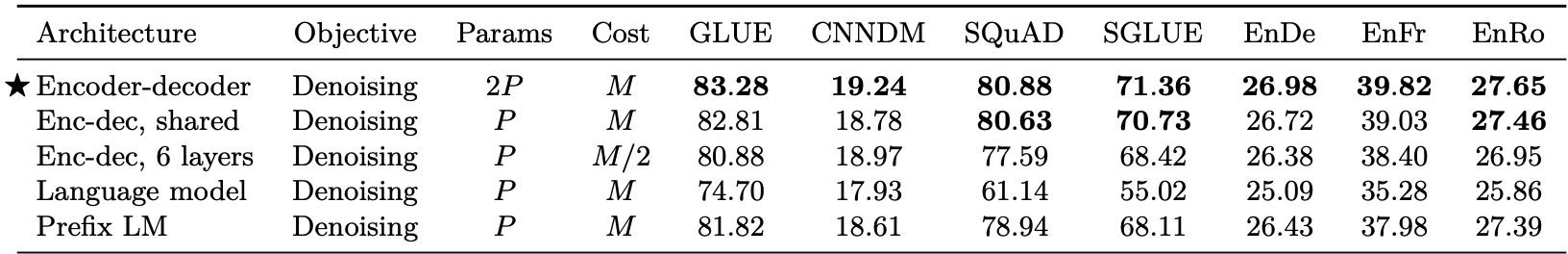 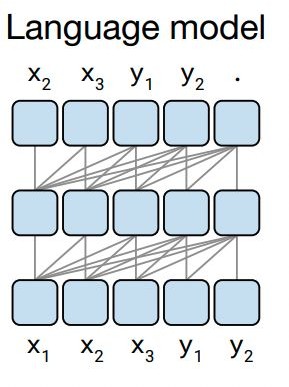 LM looks at both input and target, while  encoder only looks at input sequence and  decoder looks at output sequence.
Exploring the limits of transfer learning with text-to-text transfer transformers,  2020
Architectural Variants: Experiments
Bonus
Evaluated for classification tasks.
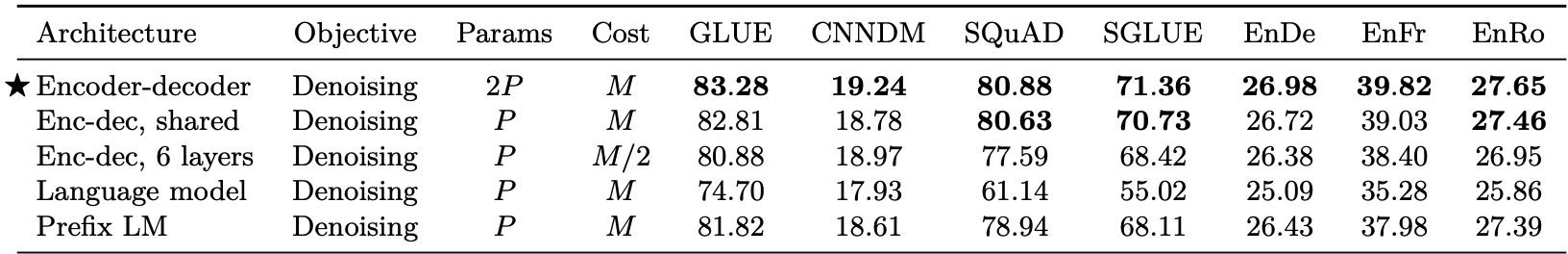 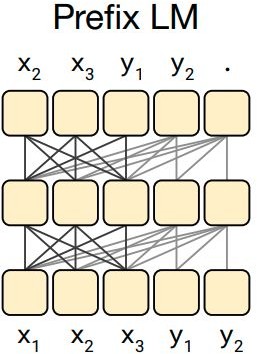 Exploring the limits of transfer learning with text-to-text transfer transformers,  2020
Architectural Variants: Experiments
Bonus
Evaluated for classification tasks.
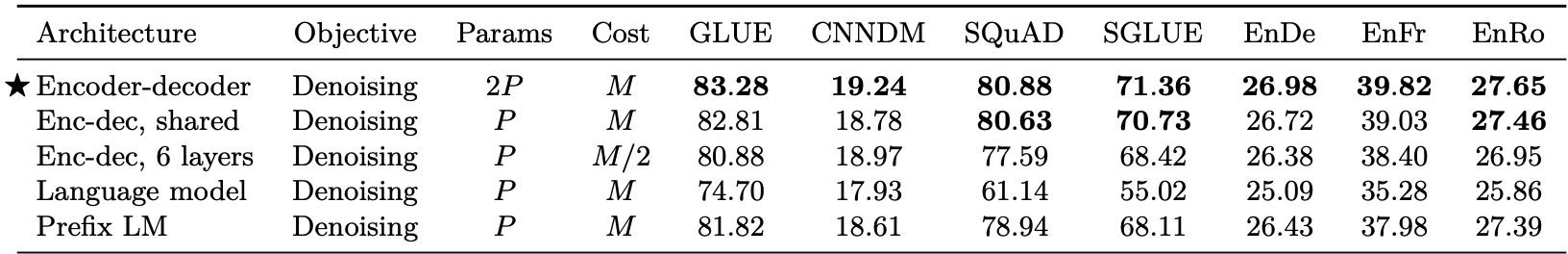 Takeaways: 
Halving the number of layers in encoder and decoder hurts the performance.
Exploring the limits of transfer learning with text-to-text transfer transformers,  2020
Architectural Variants: Experiments
Bonus
Evaluated for classification tasks.
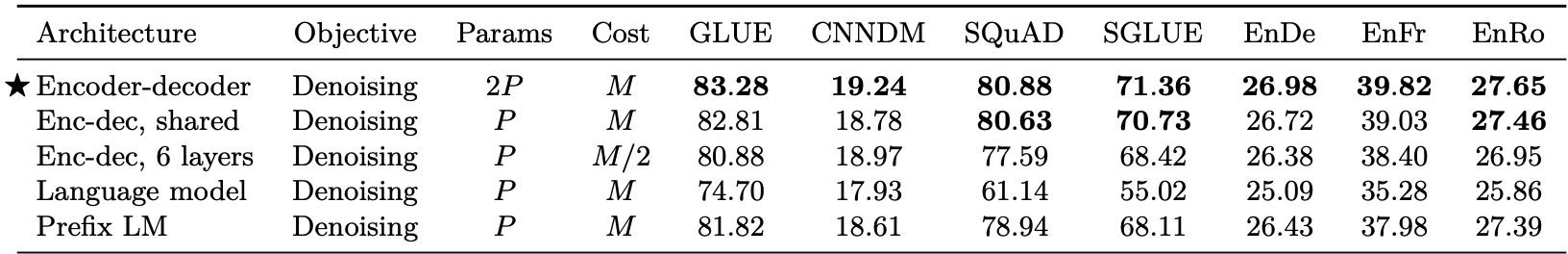 Takeaways: 
Halving the number of layers in encoder and decoder hurts the performance.
Performance of Enc-Dec with shared params is almost on-par with prefix LM.
Exploring the limits of transfer learning with text-to-text transfer transformers,  2020
Overall architecture
Architecture Hyperparams
There are a ton of question regarding architecture hyperparameters: 
How much bigger should the feedforward size be compared to hidden size?
How many heads? Should # of heads always divide hidden size?
Should we make our model wide or deep?
The Surprising Consensus #1: Model Dimension Ratio
[Slide credit: Tatsu Hashimoto]
Exception #1 — GLU variants
Bonus
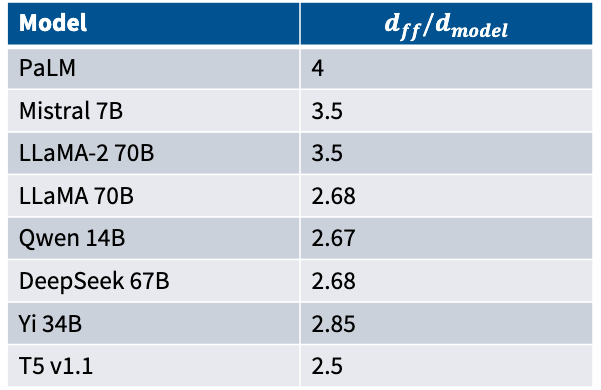 [Slide credit: Tatsu Hashimoto]
Exception #2 - T5
Bonus
As we have (and will) see, most LMs have boring, conservative hyperparameters.
One exception is T5 [Raffel et al 2020] which has some very bold settings.

In particular, for the 11B model, they set

For an astounding 64-times multiplier.
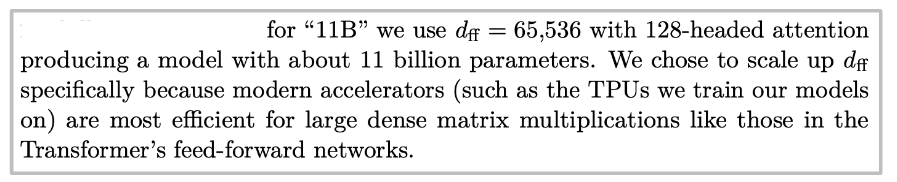 [Slide credit: Tatsu Hashimoto]
Why this range of multipliers?
Empirically, there’s a basin between 1-10 where this hyperparameter is near-optimal.
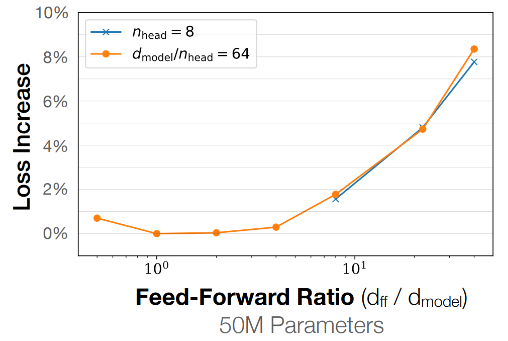 [Slide credit: Tatsu Hashimoto]
Scaling Laws for Neural Language Models, 2020
The Surprising Consensus #2: Model Dimension Ratio
[Slide credit: Tatsu Hashimoto]
Heads vs model dim
Bonus
Some examples of this hyperparameter: 







Most models have ratios around 1 – notable exceptions by some google models.
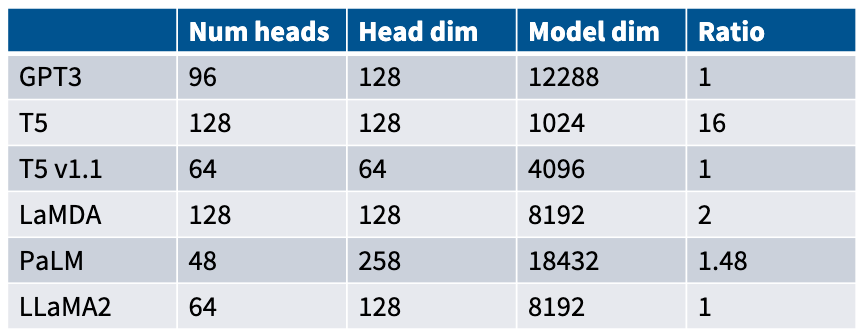 [Slide credit: Tatsu Hashimoto]
Aspect radios
Bonus
Should my model be deep or wide? How deep and how wide?
Most models are surprisingly consistent on this one too!








Note here width is the hidden dimension, not the context window width.
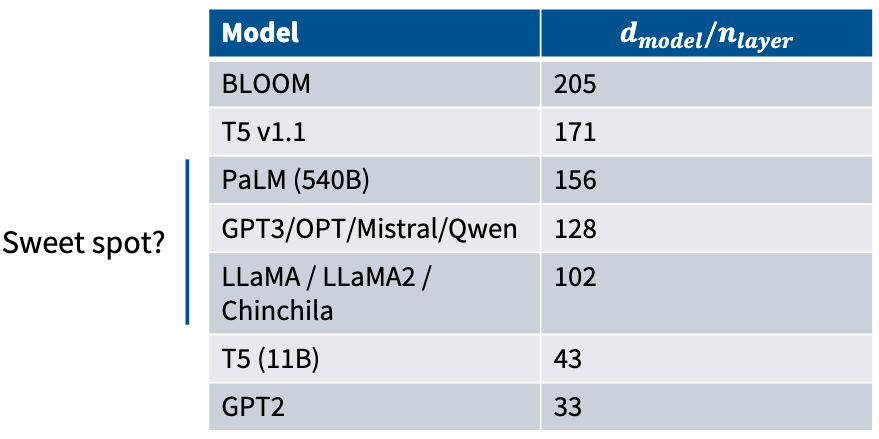 [Slide credit: Tatsu Hashimoto]
Considerations about aspect ratio
Extremely deep models are harder to parallelize
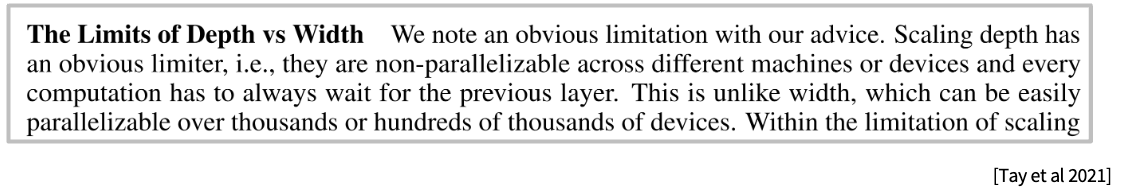 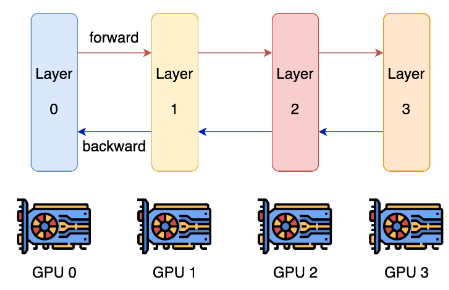 [Slide credit: Tatsu Hashimoto]
Evidence on aspect ratio scaling
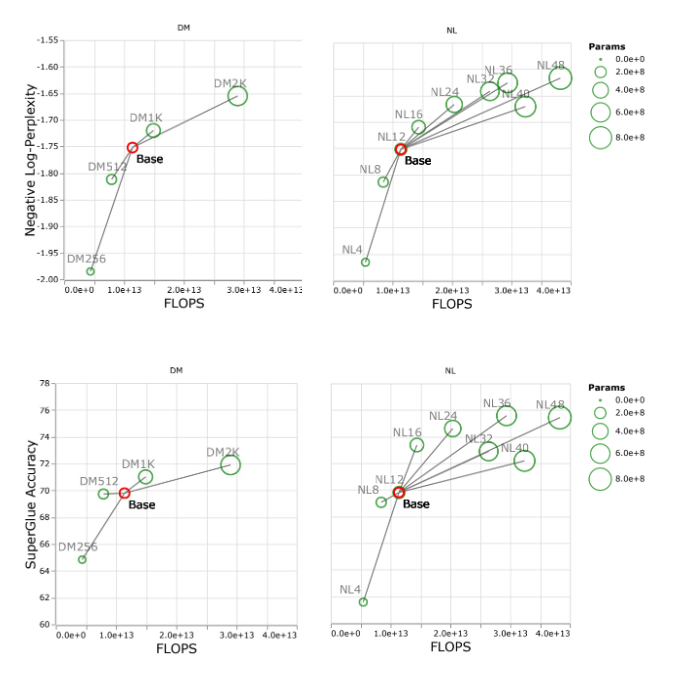 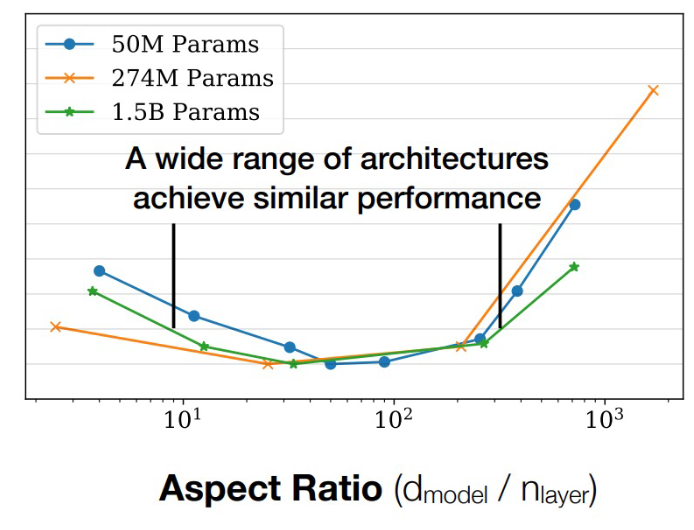 [Kaplan et al 2020]
[Slide credit: Tatsu Hashimoto]
[Tay et al 2021]
Scaling Laws for Neural Language Models, 2020
Recap of architecture hyperparams
Feedforward
Factor-of-4 rule of thumb (8/3 for GLUs) is standard (with some evidence)
Head dim
Head dim*Num head = D model is standard – but not much validation
Aspect ratio
Wide range of ‘good’ values (100-200). Systems concerns dictate the value
[Slide credit: Tatsu Hashimoto]
Tokenizers
Tokenizers
The non-google world uses BPE. Google uses the SentencePiece library, which (sometimes) refers to a non-BPE subword tokenizer








Important property – all of these tokenizers are mostly*invertible.
* except the ones that do lowercasing and aggressive normalization
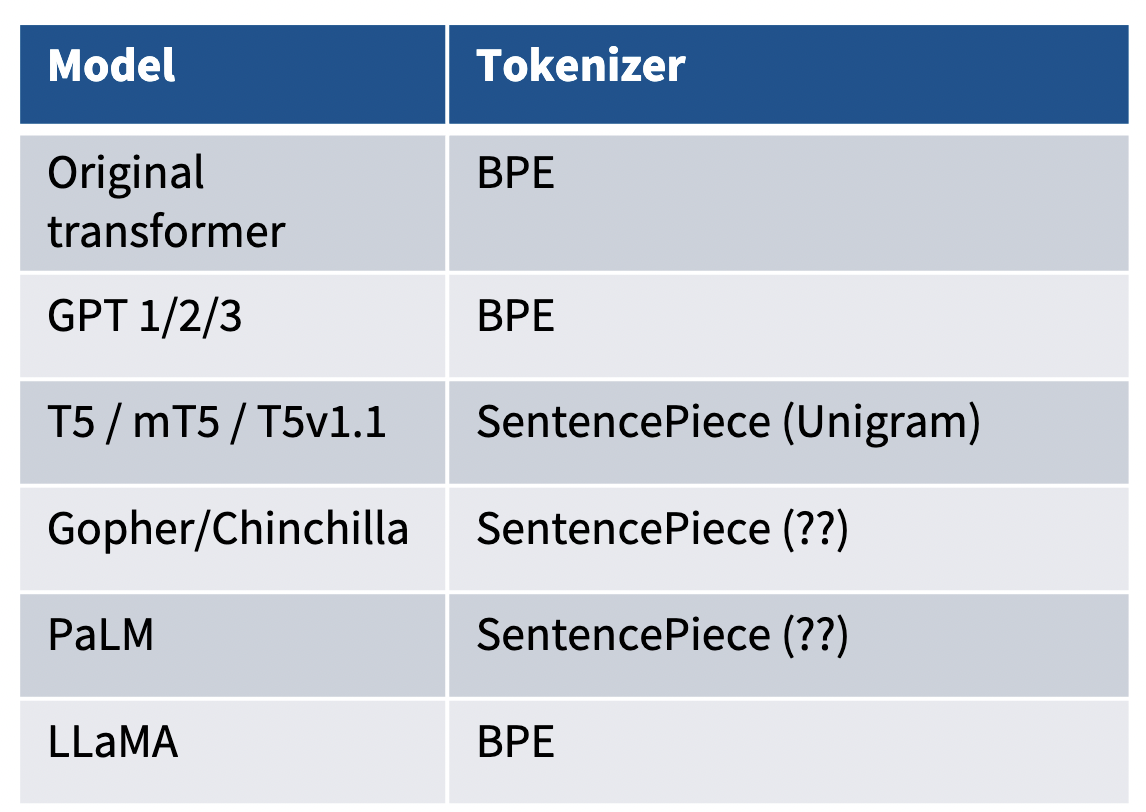 [Slide credit: Tatsu Hashimoto]
What are typical vocabulary sizes?
Monolingual models – 30-50k vocab
Multilingual / production systems 100-250k
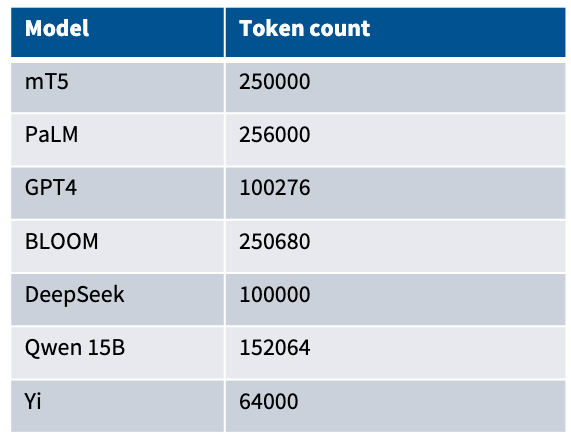 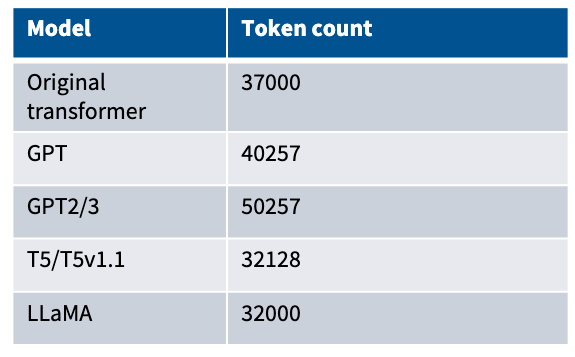 [Slide credit: Tatsu Hashimoto]
Monolingual vocabs don’t need to be huge, but multilingual ones do
Dealing with white spaces
Multi-whitespace tokenization (GPT-NeoX)
Individual digit tokenization (LLaMA/DeepSeek)
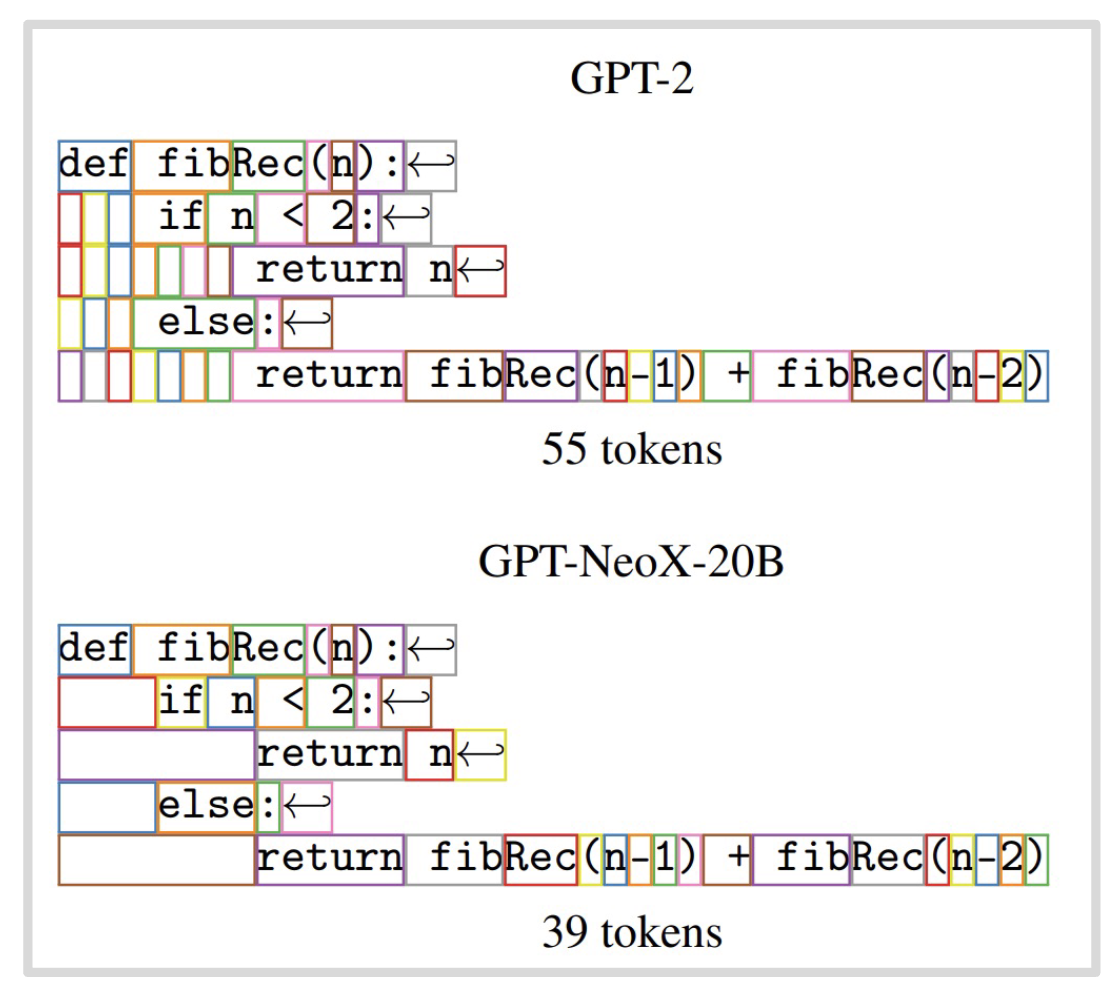 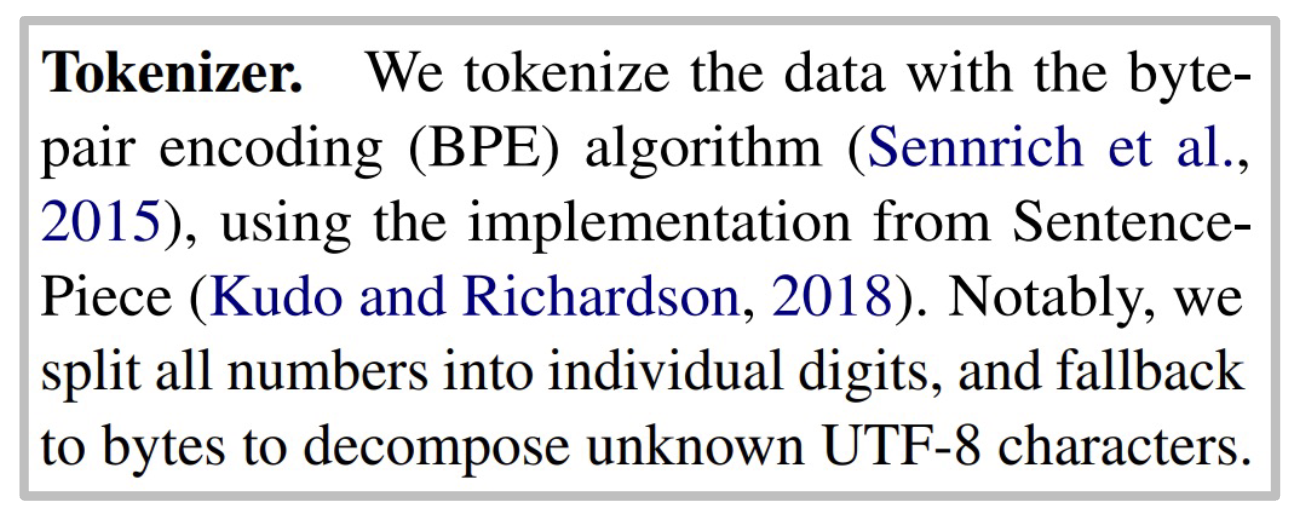 [Slide credit: Tatsu Hashimoto]
Tokenizers
Everyone uses invertible subword tokenizers (BPE, Unigram) for good reason.



For math and code, careful manual handling of whitespace and numbers can help
[Slide credit: Tatsu Hashimoto]
Summary of LLM architectures
There are many architectural variations. 
Major differences? Position embeddings, activations, tokenization
This is an evolving field; a lot of empirical analysis is going into identifying best practices.
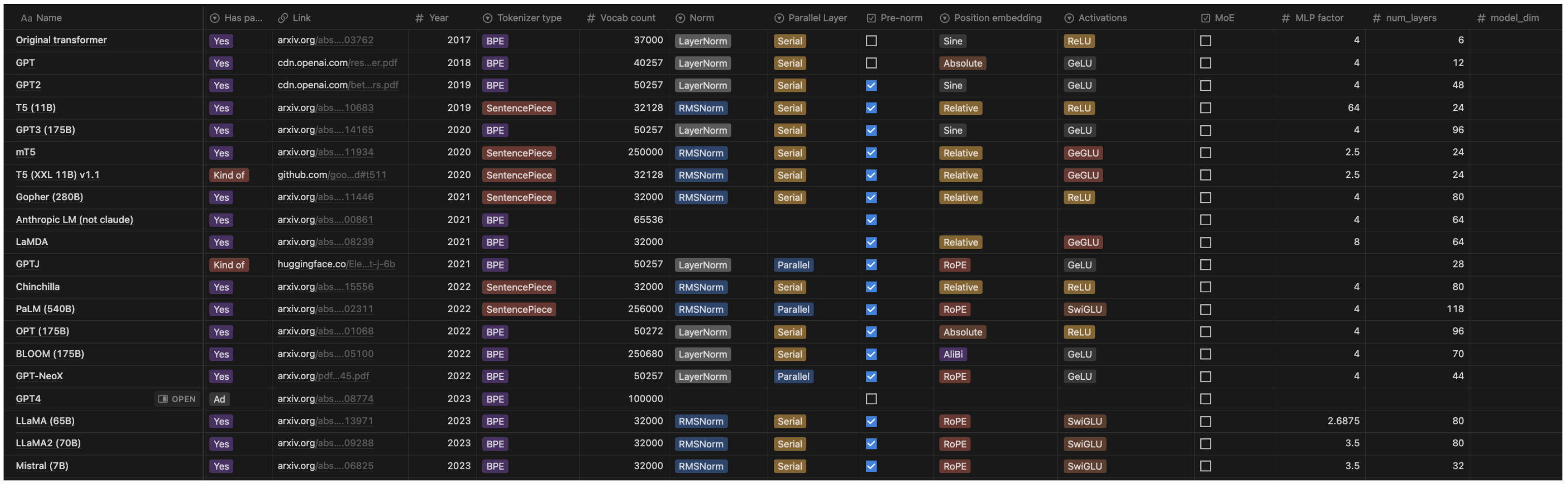 [Picture credit: Tatsu Hashimoto]
Pre-training language models: Pre-training data
The pre-training data size and sources
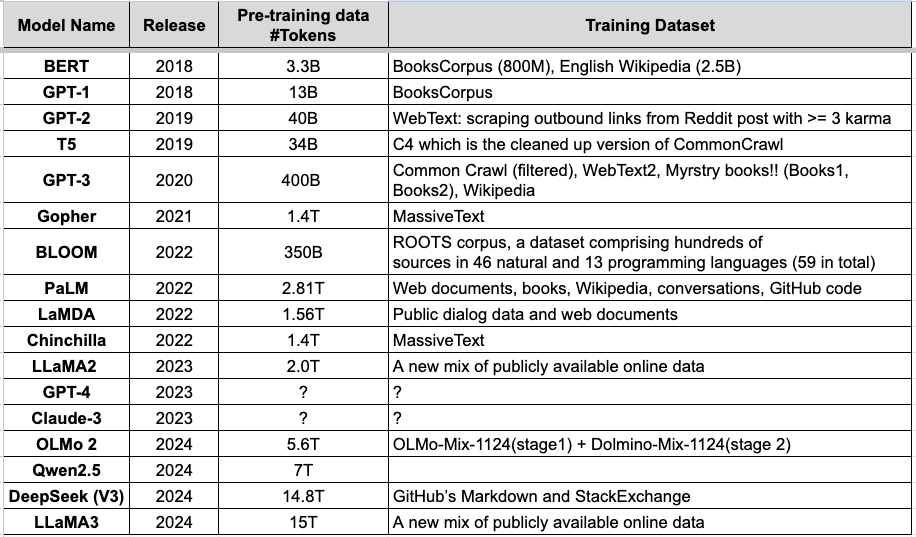 They vary quite a bit! 
They used to be in billions of tokens;now they’re north of trillions.
Where do we begin to collect data?
Where do I find a very large dataset? 
Crawling web is non-trivial (unless you’re OpenAI or Google with ton of resources).
But if you have to do it, be aware that websites have their own permissions regarding which parts of their content, if any, can be crawled. (next slide)


The alternative is to look for websites that have done the crawling for you.
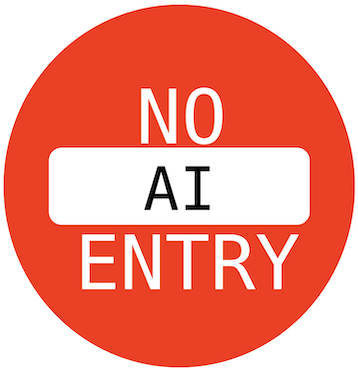 Robots.txt
A plain text file that tells web crawlers which parts of a website they can access. 
When a web crawler visits a website, it first checks the robots.txt file (if available) before crawling other pages.




AI companies release the details of their crawlers: https://platform.openai.com/docs/bots/
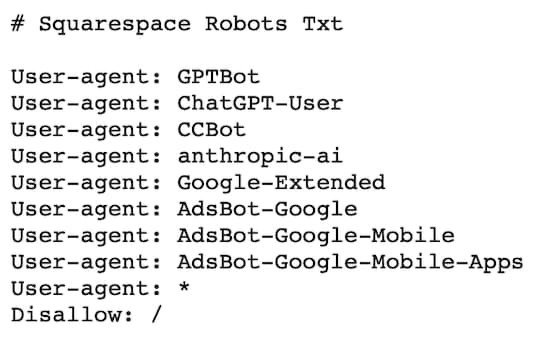 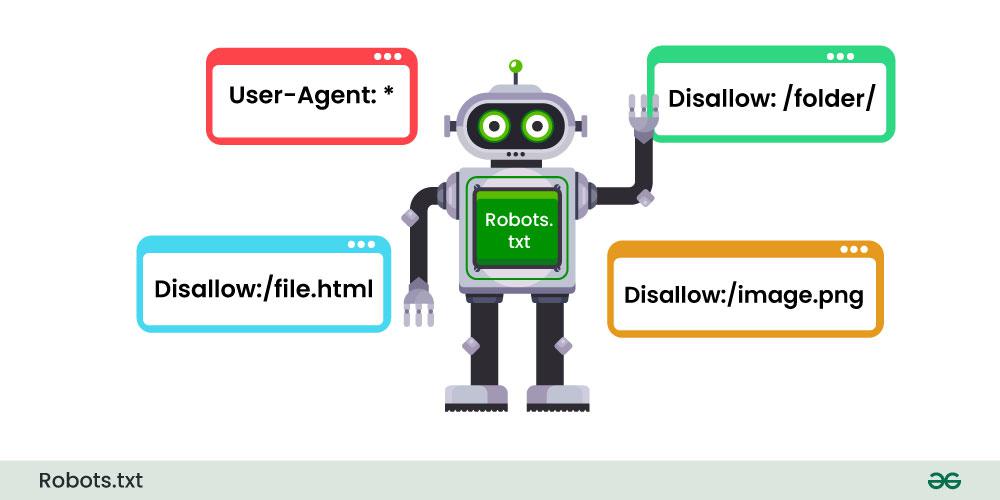 More examples: 
https://www.youtube.com/robots.txt https://www.jhu.edu/robots.txt
https://github.com/ai-robots-txt/ai.robots.txt
Robots.txt’s are becoming increasingly more restrictive
A longitudinal analyses show that in the past few years, a major chunk of websites have restricted their data to AI crawlers.
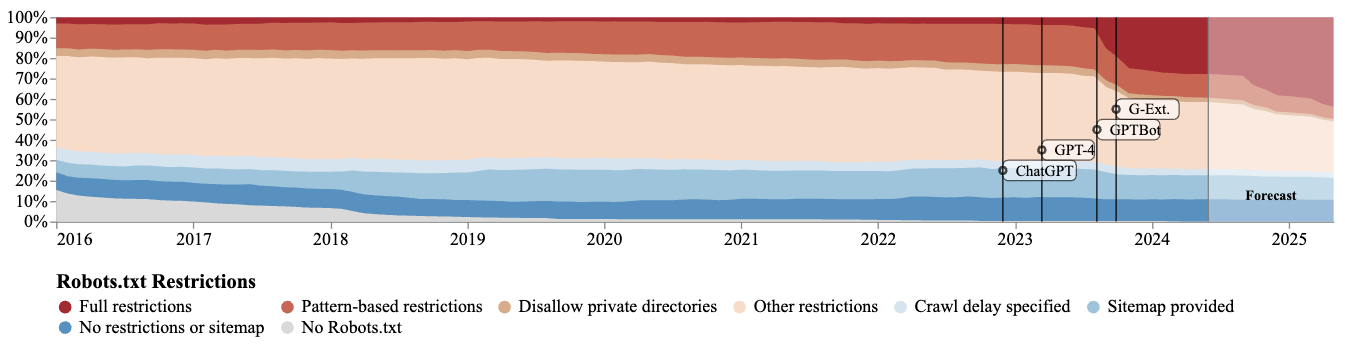 Consent in Crisis: The Rapid Decline of the AI Data Commons, 2024
CommonCrawl
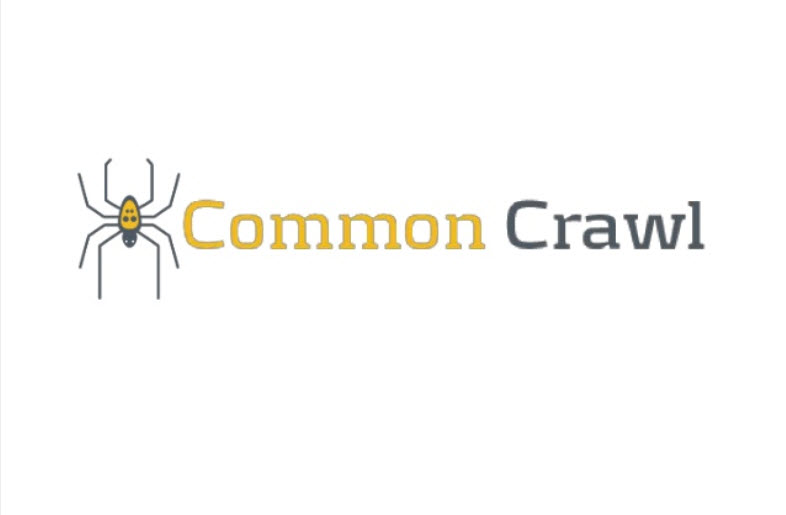 A non-profit organization that release a new crawl of the internet every month they.
So far, there have been ~100 crawls from 2008-2024.
In 2016, a crawl took 10-12 days on 100 machines. They used Apache Nutch. 
This is not a complete of the internet. Crawls have some overlap but try to diversify.
Common Crawl follows links from previously crawled pages.
Also note, it respects robots.txt
CC is a common sources of pre-training data. 
WARC: The raw HTTP responses, including full web pages.
WAT: The metadata summary from WARC files.
WET: The extracted plaintext from WARC files, stripping out HTML and other non-textual content.
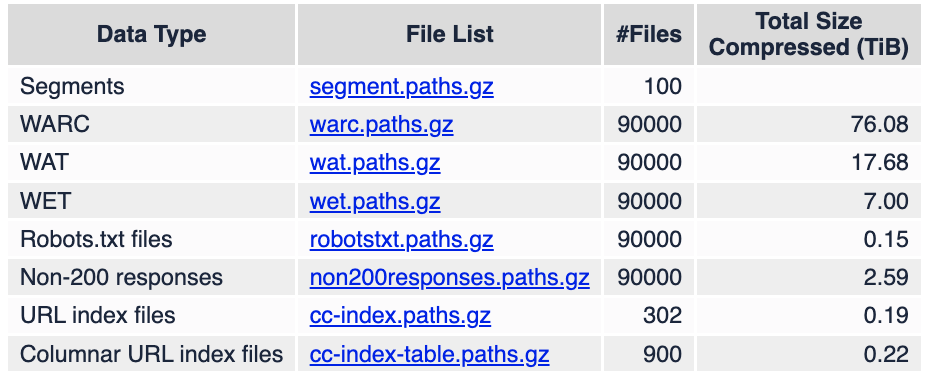 https://data.commoncrawl.org/crawl-data/CC-MAIN-2024-30/index.html
CC is messy. Is that a concern?
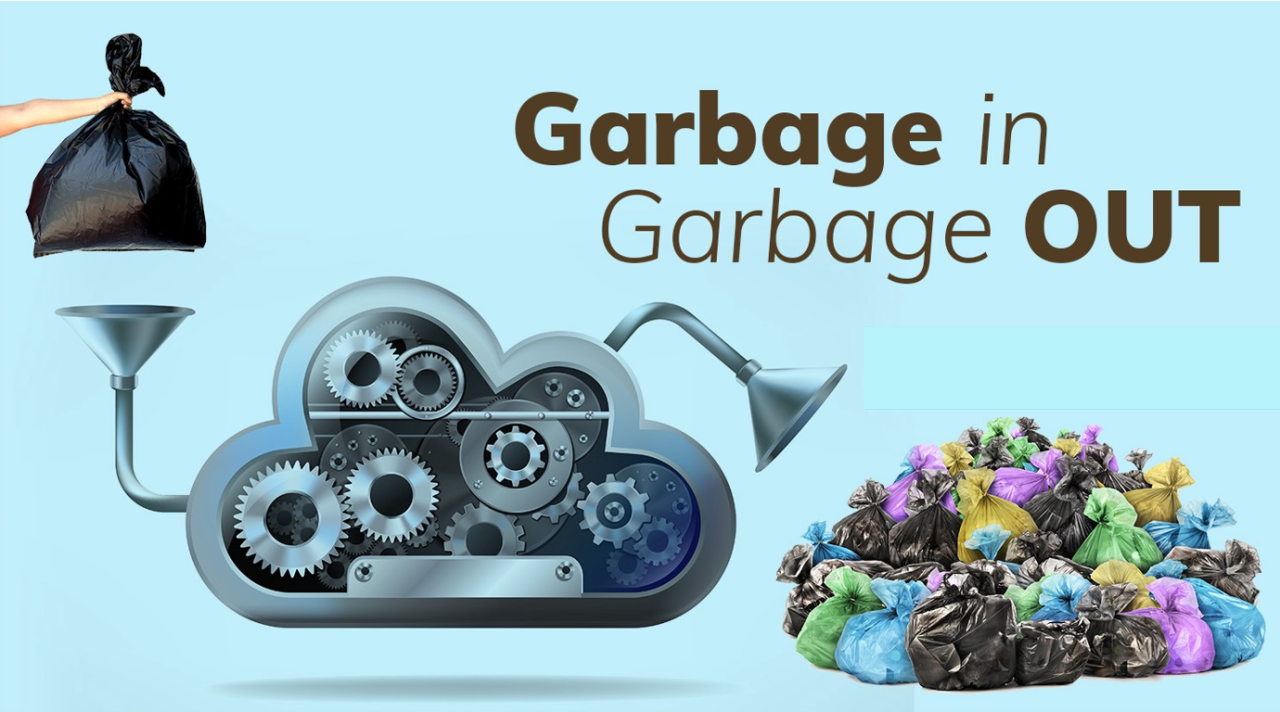 Besides quantity, the choice of dataset is also critical
[Slide credit: Samet Samik]
Few cleaned-up pre-training datasets
The Pile
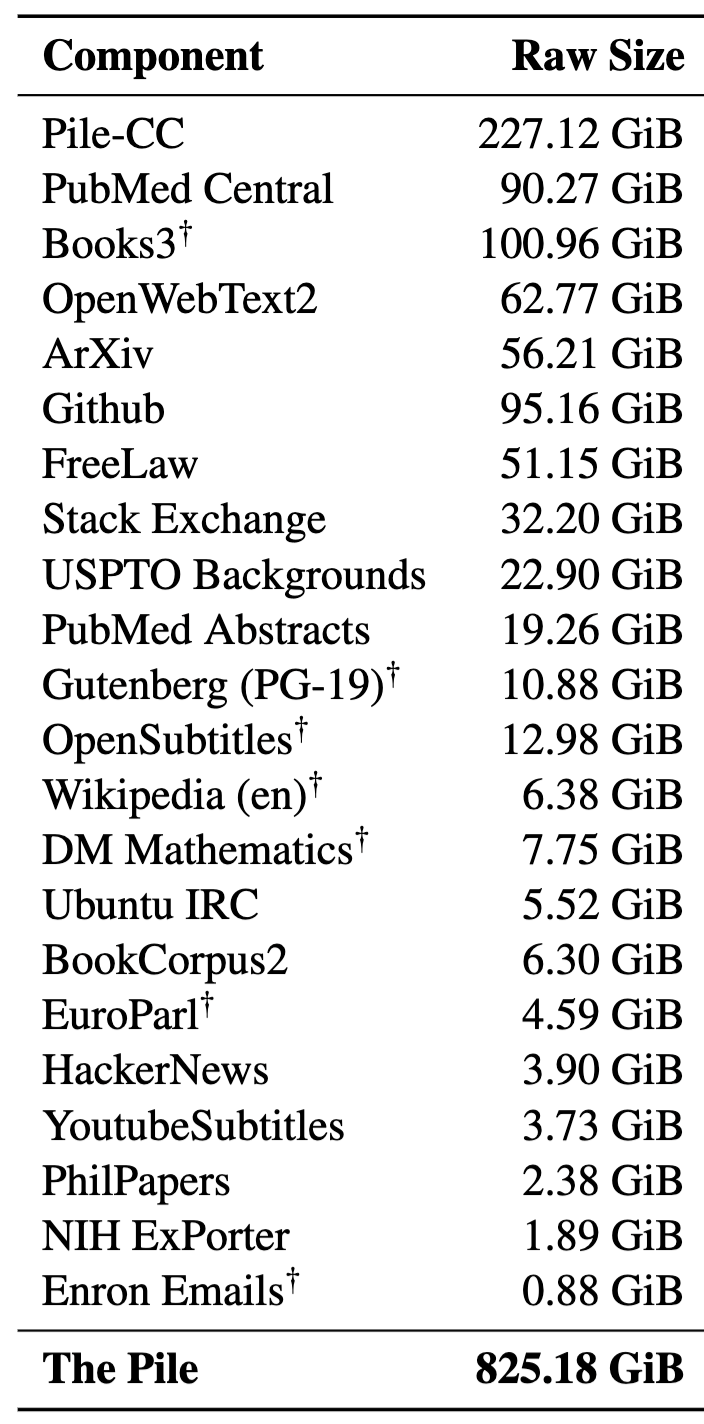 Pile-CC: From Common Crawl; uses justText to extract useful text.
PubMed Central: 5M NIH funded papers and public. 
arXiv: preprint for research papers since 1991 (uses latex).
Gutenberg PG-19: Online books (before 2019) with copyright clearance.  
Books3 is a a collection of ~200K books. Has been subject of lawsuits.
StackExachange: Q&A format is close to real applications.
Github: Content is not just the code. 
Note, GH archive has regular snapshots of Github (commits, forks, etc.)
Slide inspiration: Percy Liang
The Pile: An 800GB Dataset of Diverse Text for Language Modeling, 2020
C4: A cleaned up pre-training dataset
C4: Colossal Clean Crawled Corpus 
The course is CommonCrawl. 
English language only 
750GB after ton of filtering

Notice that the unfiltered data is quite large. 
Common Crawl is mostly not useful natural language
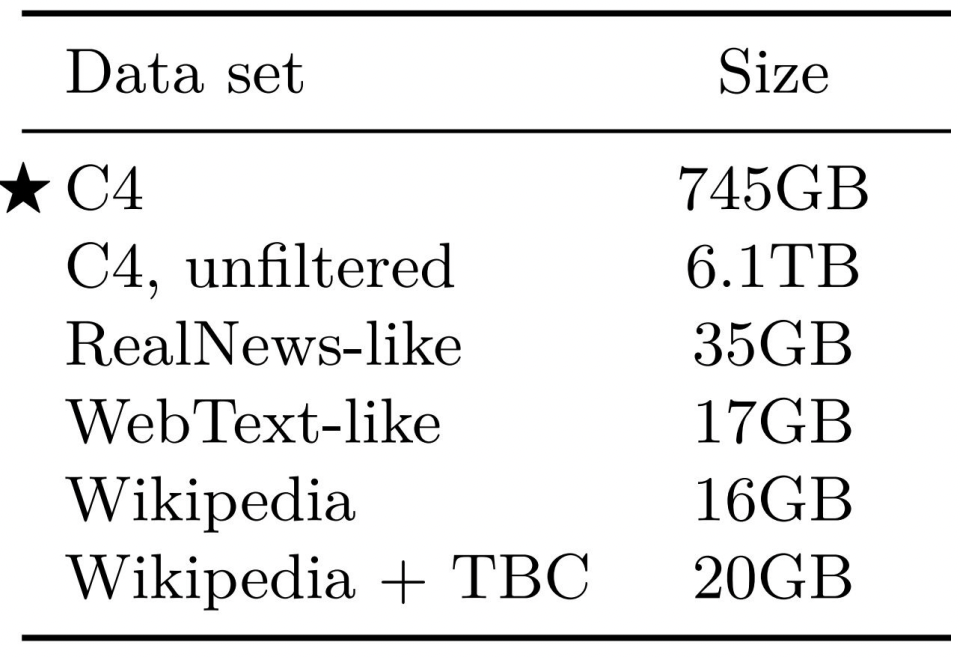 Play with the data: https://c4-search.apps.allenai.org/
C4: The Data
Remove any: 
References to Javascript 
Pages with ”{“ (no code), “Lorem ipsum” text (dummy text), “terms of use”, etc.  
Pages with ”bad words”.
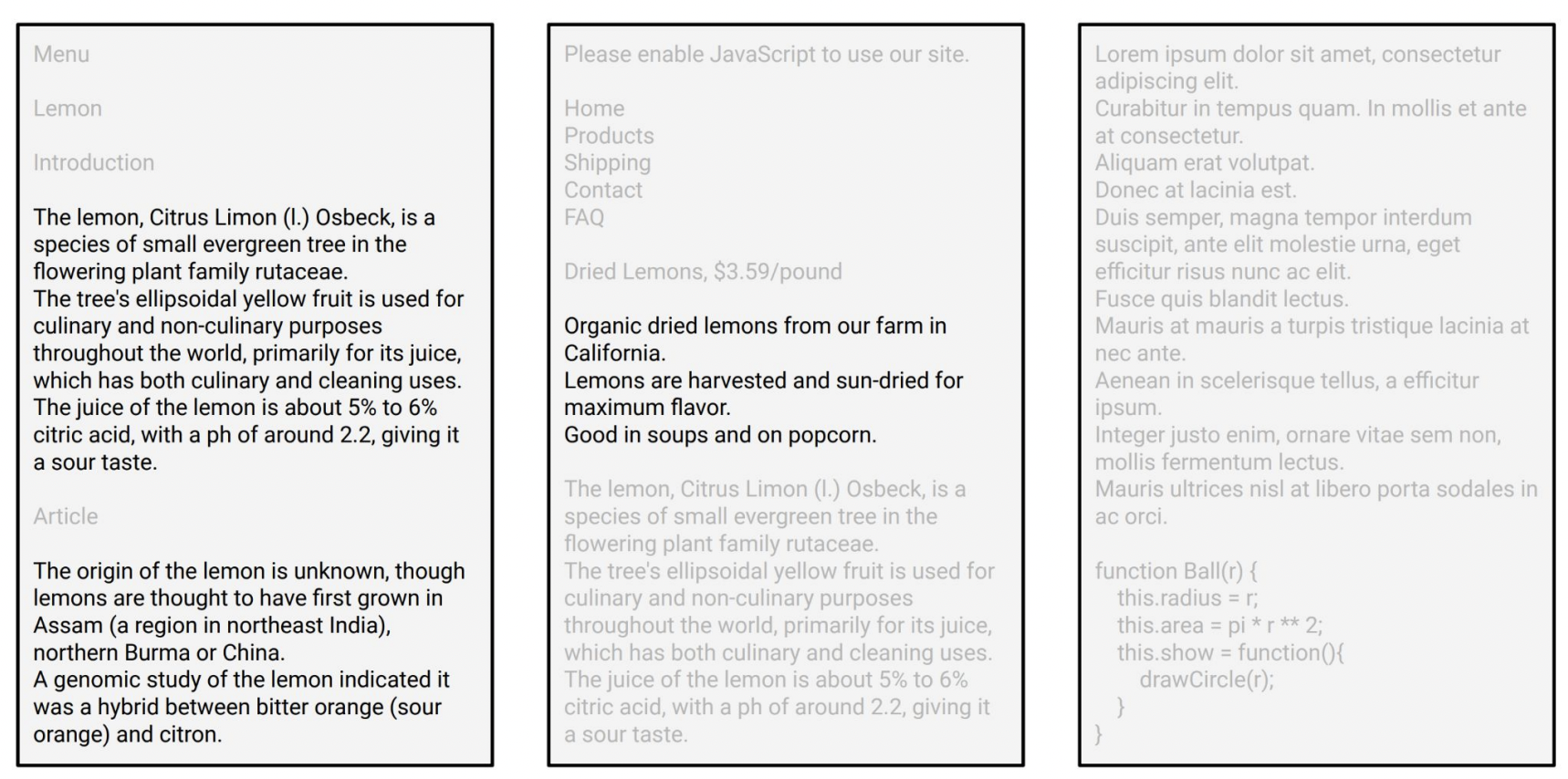 Retain: 
Sentences with terminal punctuation marks 
Pages with at least 5 sentences, sentences with at least 3 words
Slide adapted from Colin Raffel
Pre-training Data: Experiment
Takeaway: 
Clean and compact data is better than large, but noisy data. 
Pre-training on in-domain data helps.
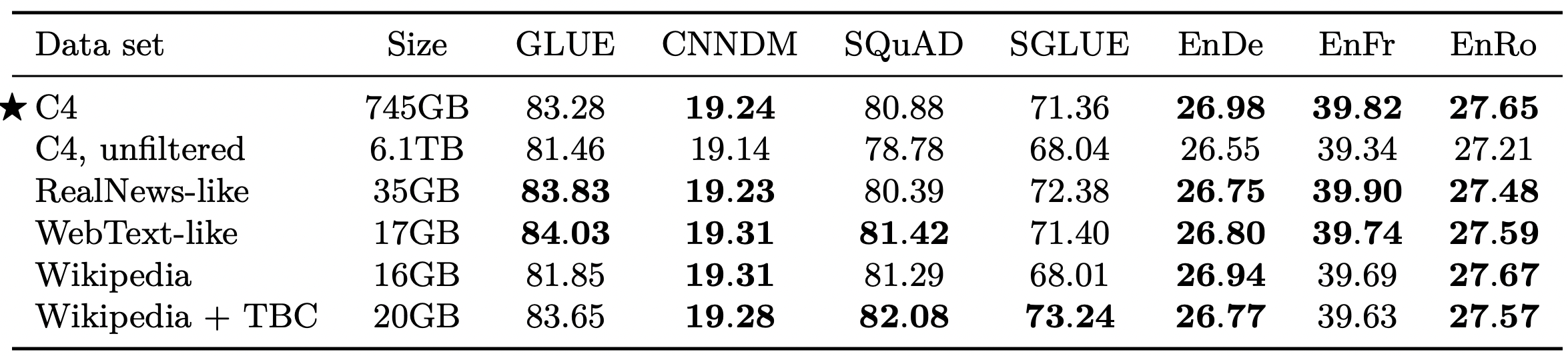 Does it matter that my 
data has ton of repetitions?
Pre-training Data Duplicates
There is a non-negligible number of  duplicates in any pre-training data.
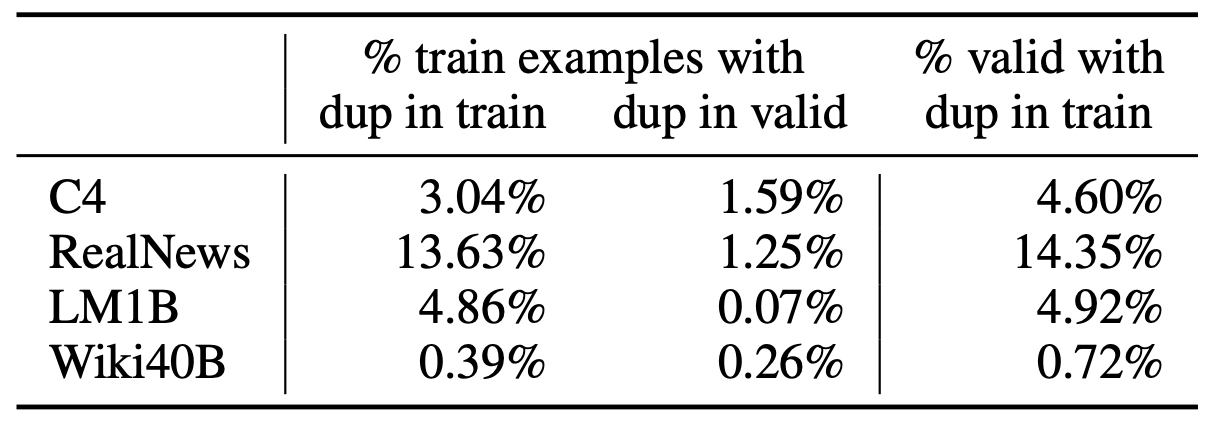 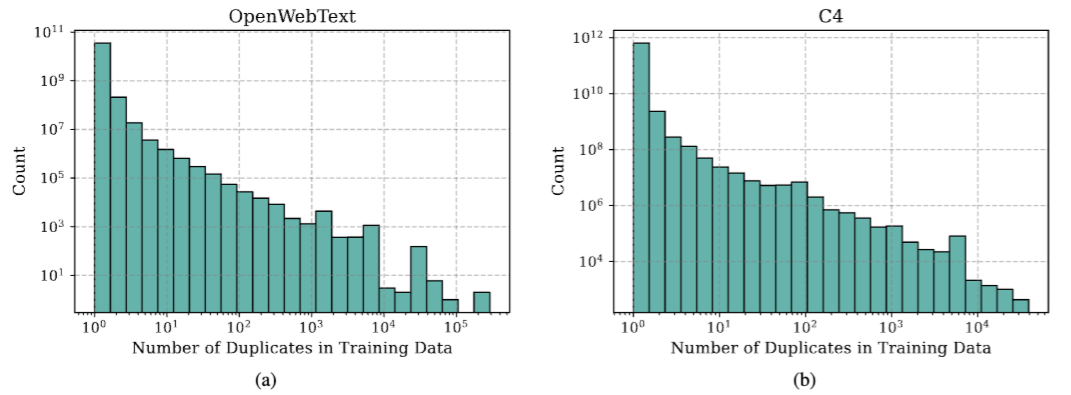 Deduplicating Training Data Mitigates Privacy Risks in Language Models, 2022
Pre-training Data Duplicates
There is a non-negligible number of duplicates in any pre-training data. 
Maybe we should not spend our training budget re-learning things we have already seen.
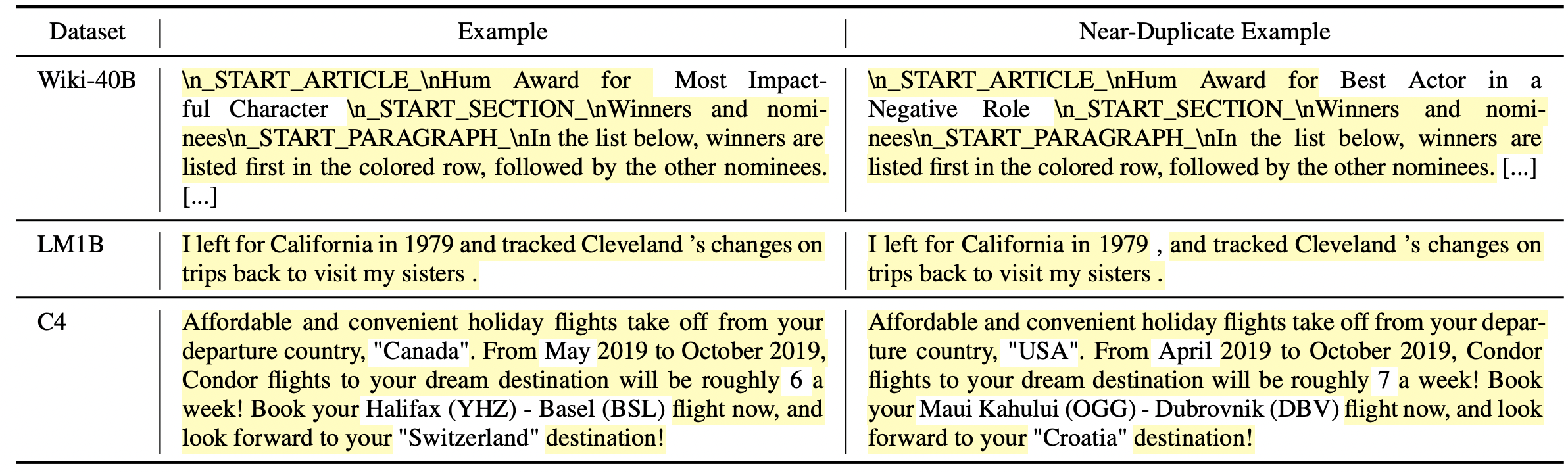 Deduplicating Training Data Makes Language Models Better,  2020
Deduplicating Data Improves LMs
Models: GPT-2-like (1.5B param) models 
On there datasets: 
C4 : the original training data
C4-NearDup: C4 excluding exact duplicates 
C4-ExactSubs: C4 excluding near-duplicates
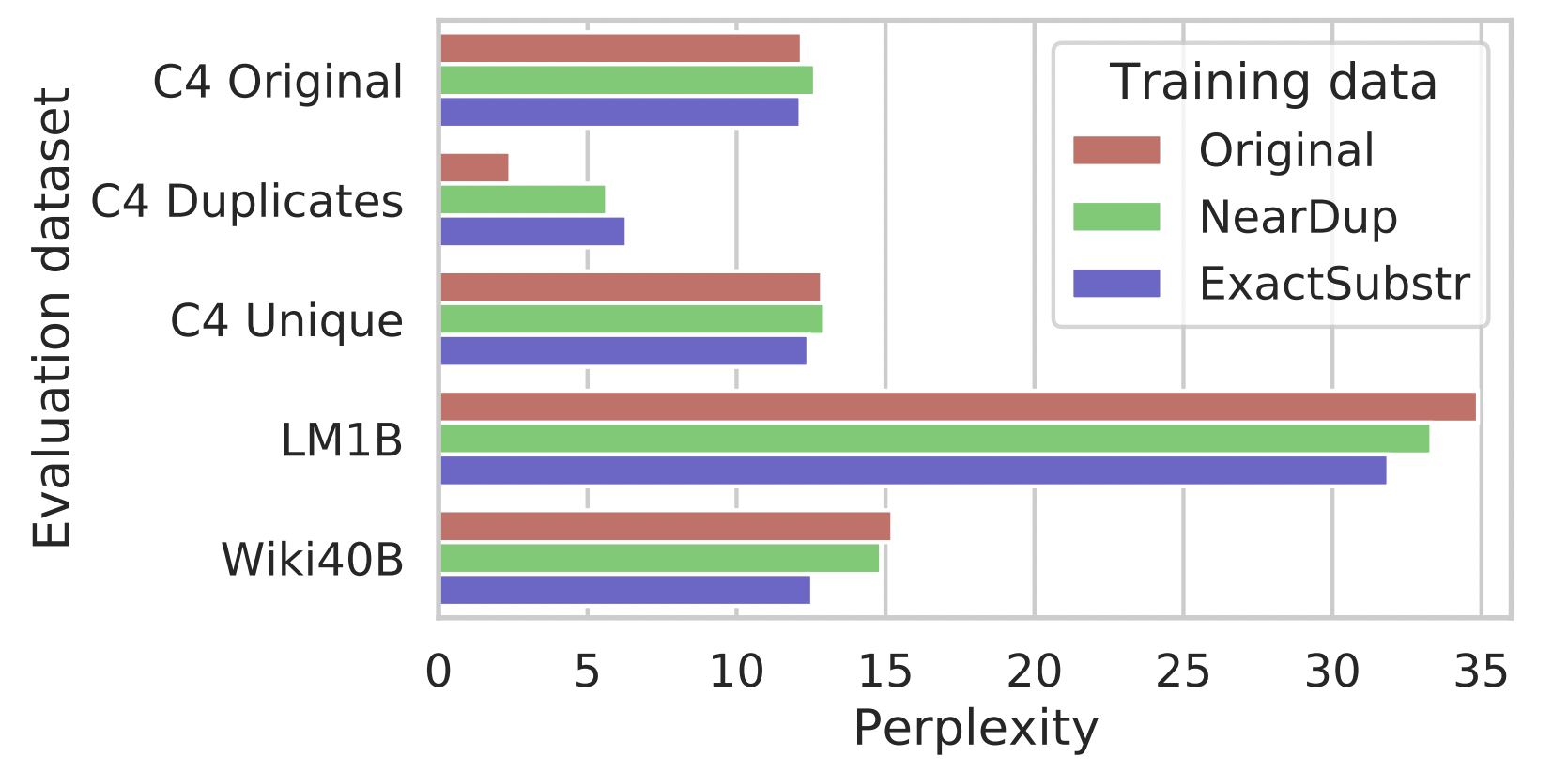 Except when evaluated on duplicate evaluation data!
Training on deduplicated data always leads to lower PPL!
Deduplicating Training Data Makes Language Models Better,  2020
Deduplicating Data Improves LMs
Another evidence from Gopher paper: Performance of 1.4B parameter models (lower is better) trained on OpenWebText, C4, and versions of MassiveWeb with progressively more pre-processing stages added. 
Applying a quality filter and de-duplication stages significantly improves quality.
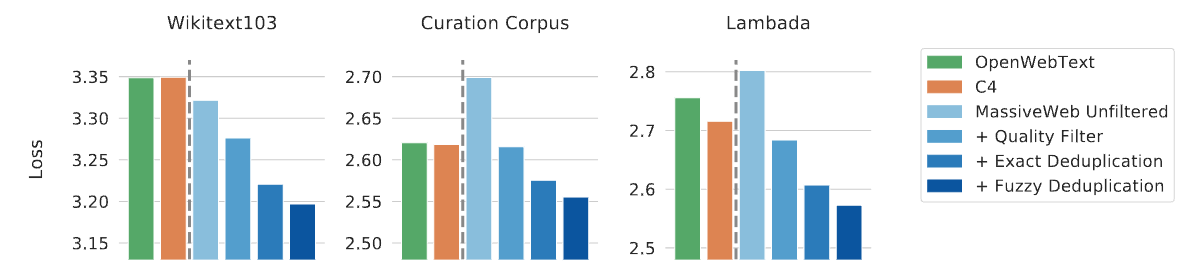 Scaling Language Models: Methods, Analysis & Insights from Training Gopher, 2022
How can I do my own deduplication?
How do you scale data deduplication?
Pre-training is huge. Naively deduplicating the data is going to take forever!! 
How do you deduplicate it? Here are a few options: 
SuffixArray
MinHash
BloomFilters 
Embedding-based dedup
The simplest: hashing documents
Bonus
Hash all documents, so each document receives one unique hash. 
Efficiency: This will be fast. 
Granularity: 
This will be sensitive to small changes; any change in the document (e.g., one word change) would change its hash.
  Also, we’re deduplicating full documents. 
Different choices of hashing functions (trade off between efficiency vs collision):
Collison: h(x) = h(y), if x!=y. 
Cryptographic hashing (SHA-256, SHA-3, BLAKE2); collision resistant but slow. 
DJB2, MurmurHash, CityHash: Not collision resistant but fast.
What are Suffix Arrays?
Bonus
A common approach is using Suffix arrays — A suffix array for a string T (of length m) is an array of integers [0, m) that correspond to suffixes of T $, stored in sorted order.
Example: T = “abaaba$”
Space complexity: 
O(m)
Now you can drop the strings
Sort suffixes 
lexicographically
Suffix arrays: a new method for on-line string searches, 1993
What are Suffix Arrays?
Bonus
A common approach is using Suffix arrays — A suffix array for a string T (of length m) is an array of integers [0, m) that correspond to suffixes of T $, stored in sorted order.
Example: T = “abaaba$”
Space complexity: 
O(m)






You don’t need the suffixes since, given their index, you can look them up from T.
Now you can drop the strings
Sort suffixes 
lexicographically
Suffix arrays: querying
Bonus
Querying: Is P a substring of T? 
Two crucial observations: 
For P to be a substring, it must be a prefix of ≥1 of T’s suffixes.
Suffixes sharing a prefix are consecutive in the suffix array.

Example: Given SA of T = “abaaba$” find the indices (if any) of substring P = “aba”. 
In practice, we can use binary search to to check whether P is a prefix of any suffix. 
Complexity: O(n log m) 
for m = len(T) and n = len(P)
See an example here.
Now you can drop the strings
LCS with SuffixArrays
Bonus
Suffix arrays also allows us to quickly check overlap between pairs of documents. 
Querying: Given SA of T, what is its Longest Common Subsequence (LCS) with P? 
This can also be done with binary search O(n log m) for m = len(T) and n = len(P).
See an example here.
Find more about these algorithms in Ben Langmead’s course: https://www.langmead-lab.org/teaching.html
Deduplication with Suffix Arrays
Bonus
Concatenating all text in the corpus together and then sorting each suffix. 
By scanning this sorted list, substrings with a common prefix can by identified by scanning the prefices of neighboring elements in the sorted list. 
This latter step can be done in an embarrassingly parallel fashion.
Granularity: 
Note SAs can only do exact deduplication! 
But it can allow you to do deduplication on substrings/sub-documents. 
Hyperparameter: the length of overlap 
Lee at al. deduplicated substrings that are at least 50 tokens long.
See example here: https://github.com/google-research/deduplicate-text-datasets/blob/master/README.md 
Uses MinHash: Lee at al. Deduplicating Training Data Makes Language Models Better,  2020
Deduplication with MinHash
Bonus
MinHash is a locality-sensitive hashing technique used to group sets into collections based on their Jaccard similarity. 
Note, unlike SuffixArrays, MinHash can do “fuzzy” deduplication! 
Hyperparameters: the n-gram-size, and the number of permutations used. 
Lee et al used: 
n-gram-size of 5 tokens and Jaccard sim < 0.8; 
9K permutations, split into 450 buckets of 20 hashes each. 
Li et al. used: 1,395 permutations, split into 93 buckets of size 15.
Uses MinHash: Lee at al. Deduplicating Training Data Makes Language Models Better,  2020
Uses MinHash: Li et al. DataComp-LM: In search of the next generation of training sets for language models, 2024
Also see: https://blog.nelhage.com/post/fuzzy-dedup/
Deduplication with BloomFilters
Bonus
Bloom filters are a data structure that enable space-efficient set membership queries.
A Bloom filter maintains a sketch of a set (in sublinear space) that supports an 
insert operation, 
a probabilistic membership_query operation. 
Note: The latter operation has no false negatives (i.e., return False for an element in the set), but it may occasionally return a false positive (i.e., return True for an element not in the set).
Efficiency: Li et al. say that BF is “vastly more efficient than a MinhHash and SuffixArrays.”
Granularity: 
Can be used for both exact dedup (like Sondaini et al) and ”fuzzy” dedup!
Caveat: MinHash performs doc-level deduplication at a document vs. document level, whereas BFF performs document-level deduplication at a document vs. corpus level.
Hyperparams: Number of hashers which determines the false positive rate.
BloomFilters: Space/time trade-offs in hash coding with allowable errors, 1970
Uses BloomFilter: Soldaini at al. Dolma: An open corpus of three trillion tokens for language model pretraining research, 2024 https://github.com/allenai/bff
Comparison between dedup algorithms
Single methods: BF better than any other method standalone. 
Combination: The competitive approaches are last row (exact -> MH -> SA) and BF-only. The former leads to more compact data.
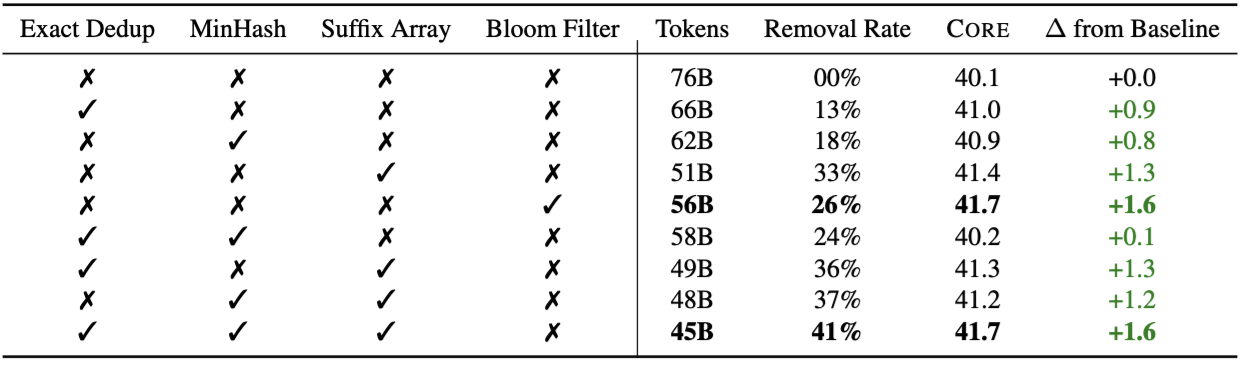 Individual technique
Combined techniques
Li et al. DataComp-LM: In search of the next generation of training sets for language models, 2024
Deduplication in embedding space
D4 performs dedup in embedding space of sentences by a pre-trained sentence embedder: 
(1) deduplication: drop data points in epsilon-ball around each data point.
(2) diversification: k-means to cluster points and drop those far from centroids
Does it work? 
Yes, it gives 22% training speedup over baseline (random selection). 
Is it better than MinHash? Depends 😐
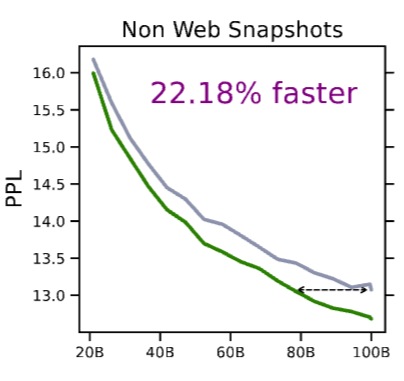 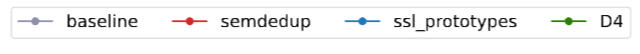 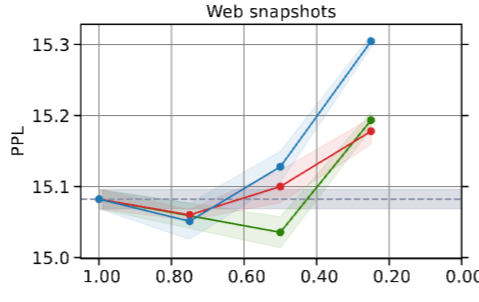 Number of Tokens Seen
selection ratio
D4: Improving LLM Pretraining via Document De-Duplication and Diversification, 2024
Deduplication: Recap
Does it matter that my data has ton of repetitions? Yes, one should do careful dedup.
How can I do my own deduplication? 
Scaling it up requires advanced data structures. 
So far, there is no clear winner between these algorithms. A “kitchen sink” approach that mixes dedup algorithms is generally best, but it’s an empirical exercise. 
BF is generally preferred since it’s cheaper/faster.
Should I worry about old data 
in my pre-training?
Prevalence of stale data
Breakdown of old versions of Wikipedia in RedPejamas 
RedPejamas which is based on dumps from C4, CC and a recent Wikipedia dump. 
The bars blow show the breakdown of older versions of Wikipedia in RedPajamas. 
There is a ton of old Wikipedia versions in RedPejamas! 😨
The solid trend is the perplexity of a pre-trained model on temporal instances of Wikipedia. 
The significant stale training data in has skewed PPL toward older versions of Wikpedia.
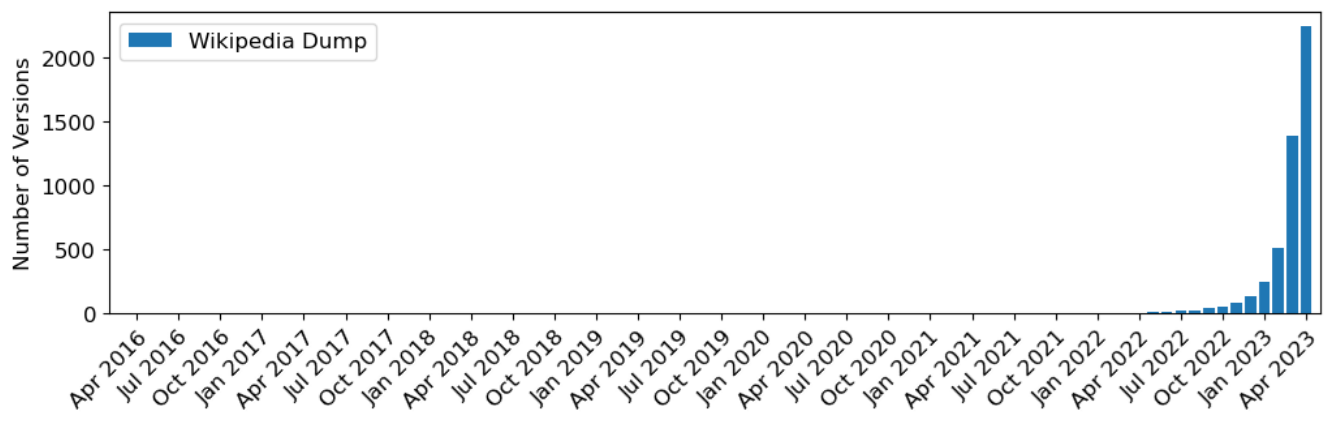 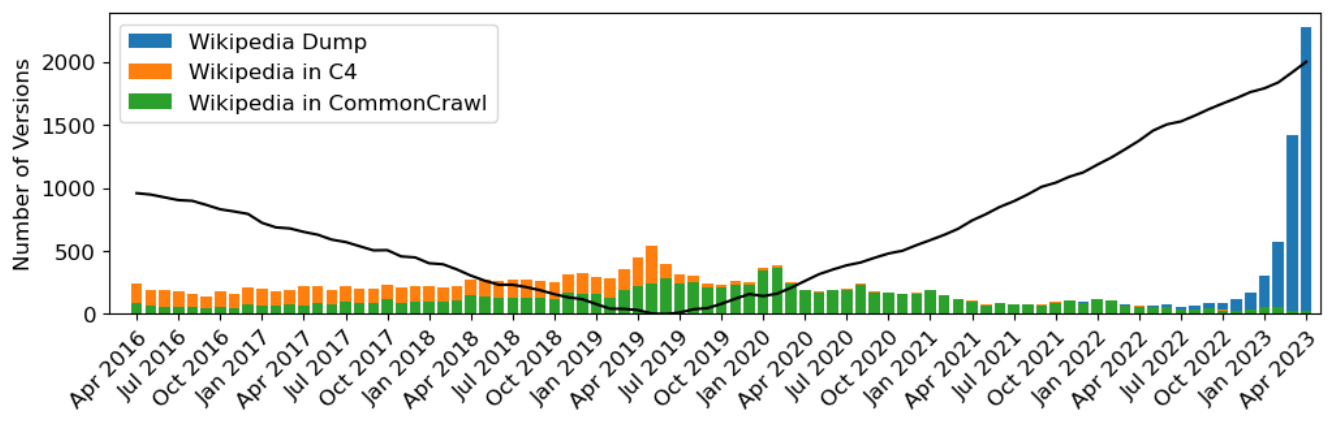 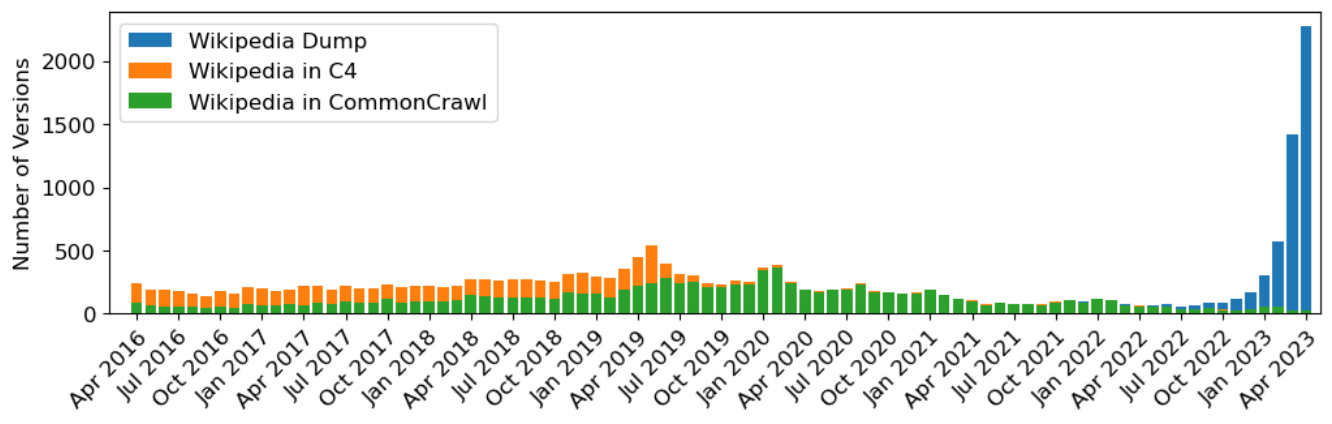 Dated Data: Tracing Knowledge Cutoffs in Large Language Models, 2024
[Speaker Notes: Many LLMs are trained using Common Crawl dumps, and our analysis reveals that a significant portion of the data in each dump is outdated. 
When multiple Common Crawl dumps are combined, as is often done in training modern LLMs, the resulting dataset is heavily skewed towards older dates.

Here I am showing the breakdown of old versions of Wikipedia in RedPejamas. 
Note that RedPajamas was based on C4 CommonCrawl dumps and the direct Wikipedia dump from March 2023.
Here in blue you see the Wikipedias in RedPajamas training corpus correspond to the March 2023 dump. However, these versions make up less than 20% of all the versions present in the entire training corpus. 
Over 80% of the Wikipedia versions are older ones included from C4 and CommonCrawl. 
This distribution aligns with the relative perplexity curve we calculated for RedPajamas.

Our first key takeaway is that Common Crawl dumps contain outdated data, which biases the effective cutoff of these language models.]
Should I worry about skew of the data mixtures in my pre-training?
Data Mixtures
Your dataset mixture will determine the versatility of the resulting model. 
Data in the world is always skewed. For example, 
English has a lot more language than other domains. 
Reddit is a lot larger than science papers.
A uniform ”weight” of data during pre-training is not good since overrepresented domains would dominate (e.g., your model would be a better at English than Azeri).
Overamplifying underrepresented domains also runs risk of overfitting. 
So, there is a lot of research on finding good balance.
Upsample or Upweight? Balanced Training on Heavily Imbalanced Datasets, 2024
DoReMi: Optimizing Data Mixtures Speeds Up Language Model Pretraining, 2023
Language filtering
Many works limit their data to English. 
Chinese models (e.g., Qwen and DeepSeek) are mostly English + Chinese. 
The issue is the difficulty curating high-quality data. Also cost training on more data.
GPT-4, Claude, Gemini are all multilingual. 
How do people identify languages? A popular choice is fastText which supports 176 langs. 
Danger in English-only filtering: 
accidentally filtering out dialect of English. 
Ill-defined for code-switching (e.g., English + Chinese).
Few notable data pipelines
LLaMA 1’s Data Pipeline
Starts with the massive crawled data by CommonCrawl. The WET format that contains textual information. WARC is raw, WAT is metadata, WET is text+some metadata.
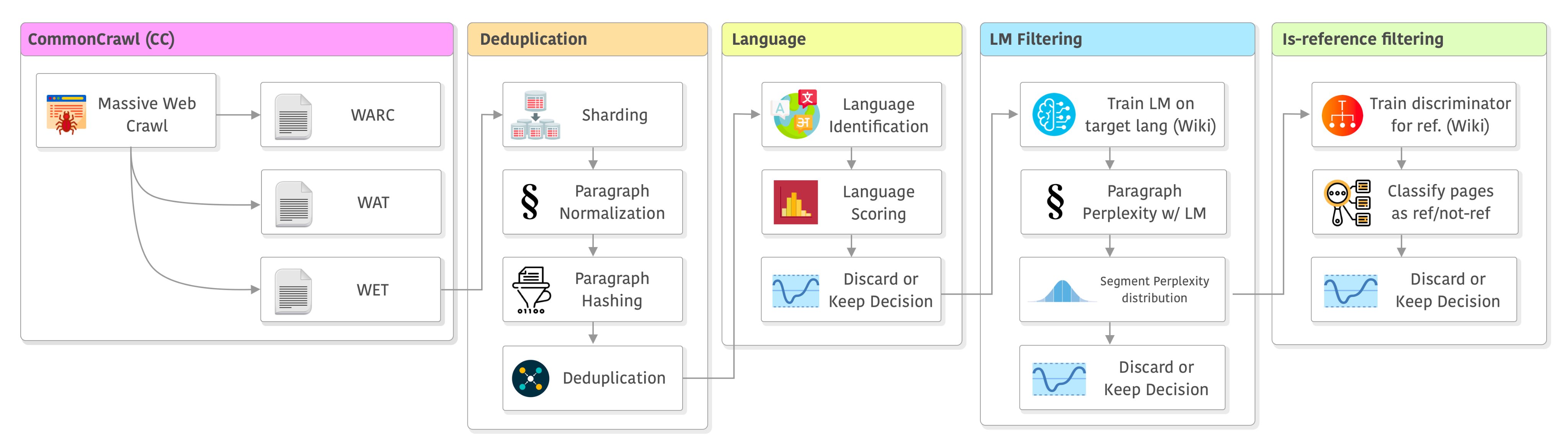 https://twitter.com/tarantulae/status/1650170087708454913?t=ncWWY0FI0tYC_dYLs76r5g
LLaMA 1’s Data Pipeline
Shard WET content into shards of 5GB each (one CC snapshot can have 30TB). Then you normalize paragraphs (lowercasing, numbers as placeholders, etc), compute per-paragraph hashes and then duplicate them.
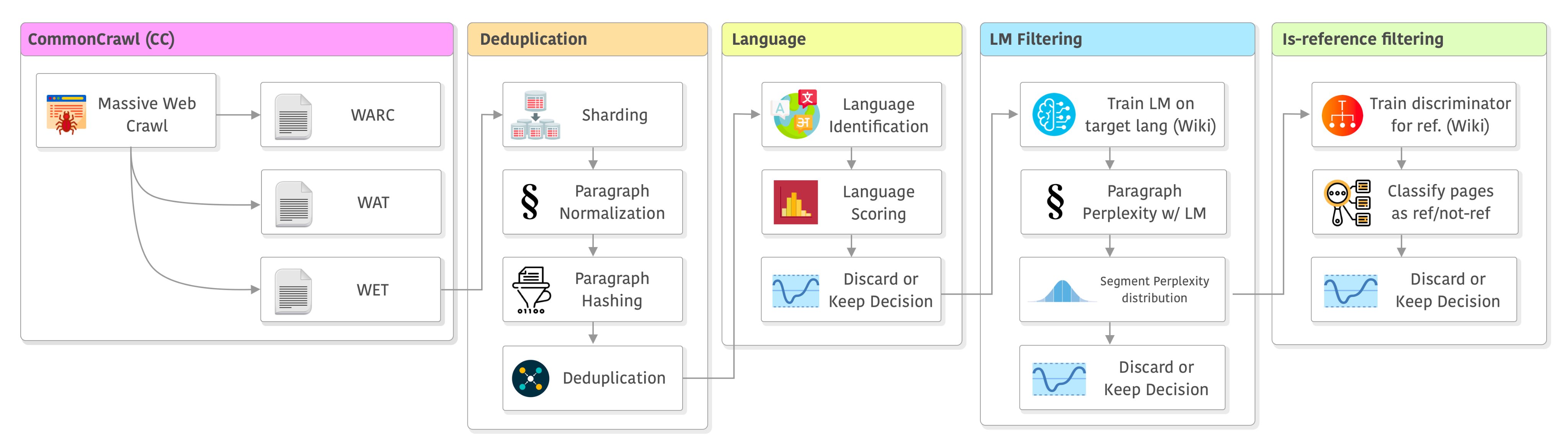 https://twitter.com/tarantulae/status/1650170087708454913?t=ncWWY0FI0tYC_dYLs76r5g
LLaMA 1’s Data Pipeline
Perform language identification and decide whether to keep or discard languages.
The order of when you do this in the pipeline can impact the language discrimination quality.
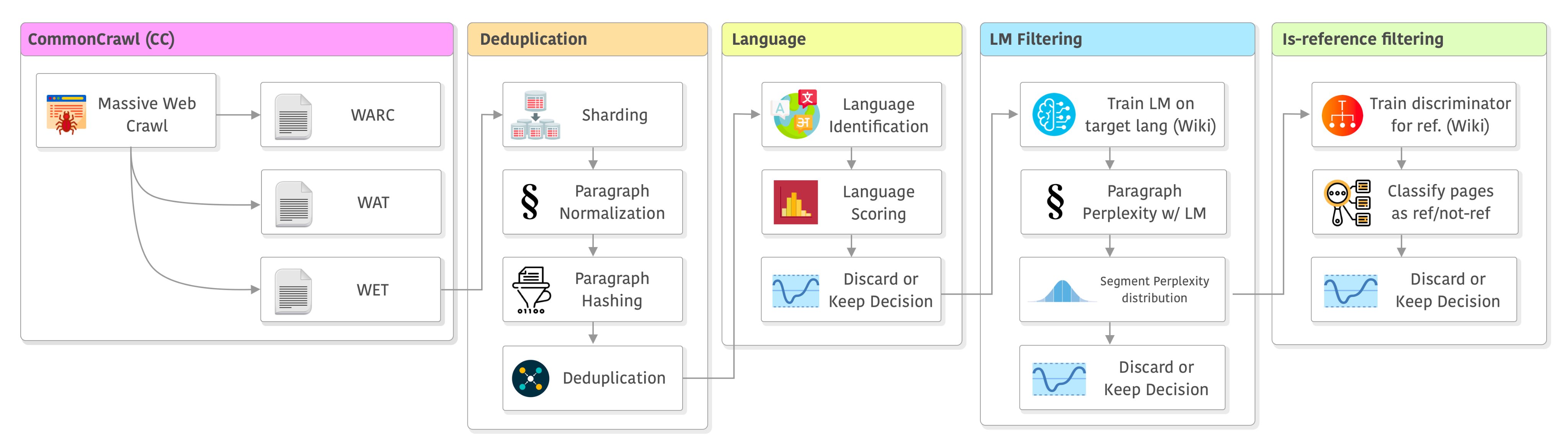 https://twitter.com/tarantulae/status/1650170087708454913?t=ncWWY0FI0tYC_dYLs76r5g
LLaMA 1’s Data Pipeline
Do further quality filtering: Train a simple LM (n-gram) on target languages using Wikipedia, then compute per-paragraph perplexity on the rest of the data: 
Very high PPL: Very different than Wiki and likely low-quality  Drop 
Very low PPL: Very similar or near duplicates to Wiki  Drop
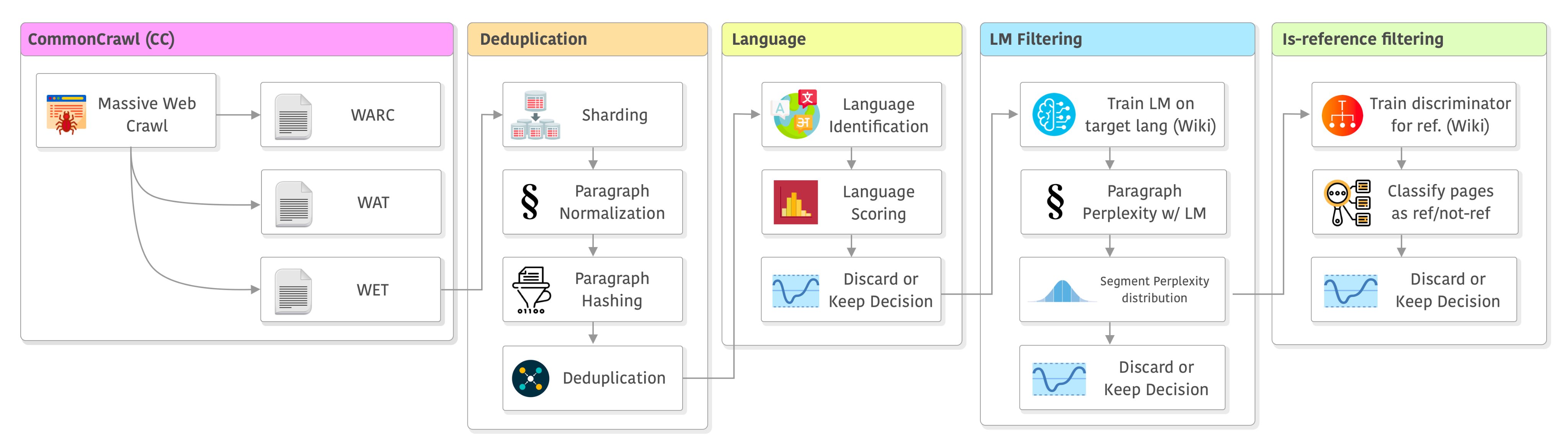 CCNet: Extracting High Quality Monolingual Datasets from Web Crawl Data, 2019
DataDecomp-LM filtering pipeline
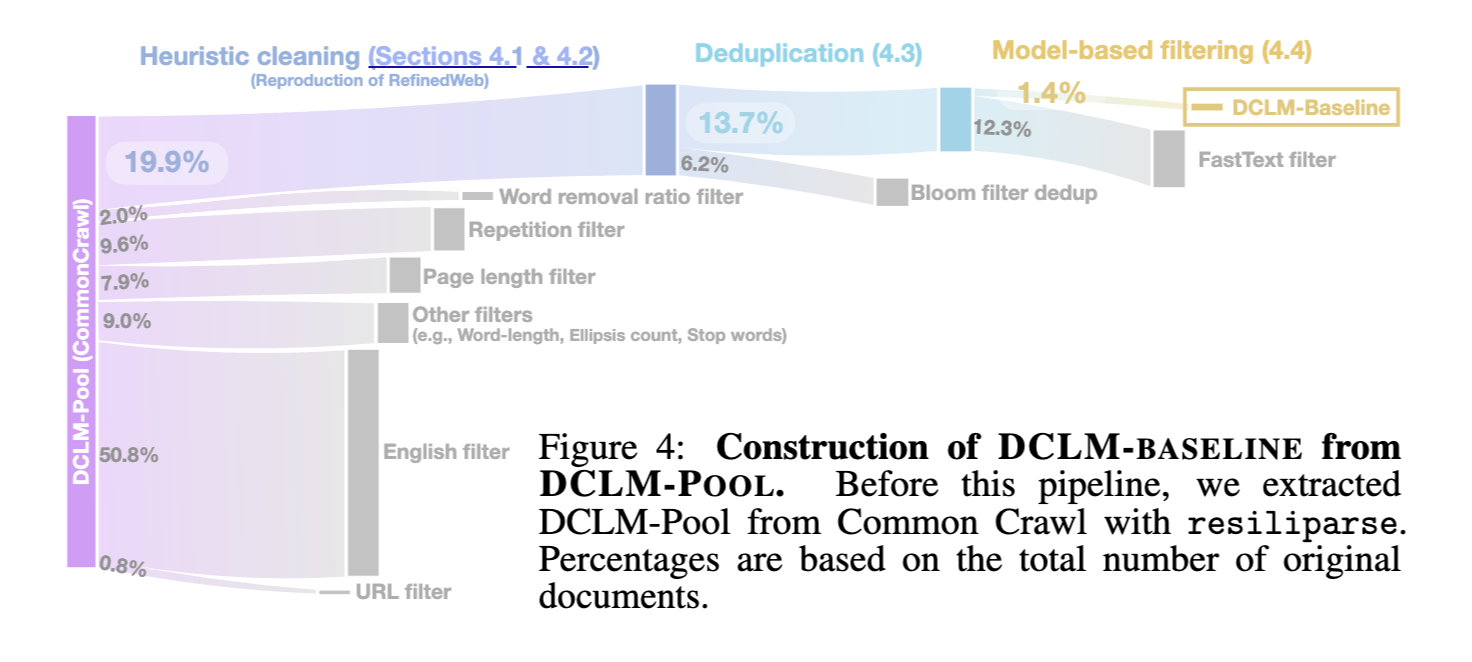 DataComp-LM: In search of the next generation of training sets for language models, 2024
Summary: preparing pre-training data
Data does not fall from the sky. You have to work to get it! 
Finding large data: CommonCrawl has a ton of crawled dumps, but not the only one. 
Cleaning data can save tons of compute and even give you gains.
Repetitions are often a waste of compute and deteriorate model quality. 
Scaling deduplication requires advanced data structures. 
Old data old data may skew your model predictions, but it depends on your application.
Data mixtures are quite important, though depend on your downstream application.
Pre-training language models: The actual training
Bonus
What pre-training objectives should I use?
On Pre-training Objectives
Bonus
So far, the dominant objective we have seen is “next-token” prediction. 
In reality any “marginal” observations about language can be a source of supervision.
Objectives
Bonus
IID noise, replace spans 
Input: Thank you <X> me to your party <X> week 
Output: <X> for inviting <Y> last <Z>

IID noise, drop tokens  
Input: Thank you me to your party week .
Output: for inviting last
Prefix language modeling 
Input: Thank you for inviting 
Output:  me to your party last week 

BERT-style denoising
Input: Thank you <M> <M> me to your party apple week 
Output: Thank you for inviting me to your party last week 

Deshuffling
Input: party me for your to. last fun you inviting week Thanks. 
Output: Thank you for inviting me to your party last week
Exploring the limits of transfer learning with text-to-text transfer transformers,  2020
Objectives: Experiments
Bonus
All the variants perform similarly
“Replace corrupted spans” and “Drop corrupted tokens” are more appealing because target sequences are shorter, speeding up training.
Assuming Enc-Dec architecture. Evaluated for classification tasks.
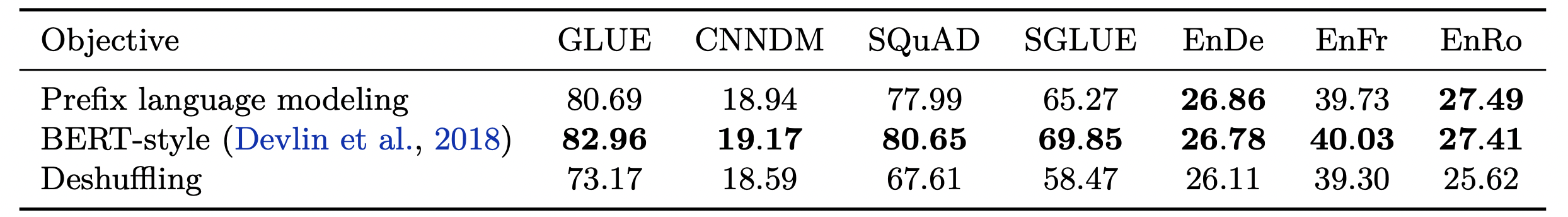 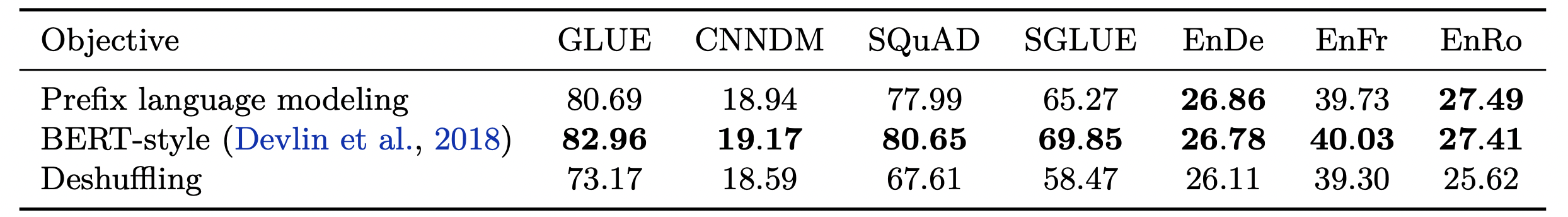 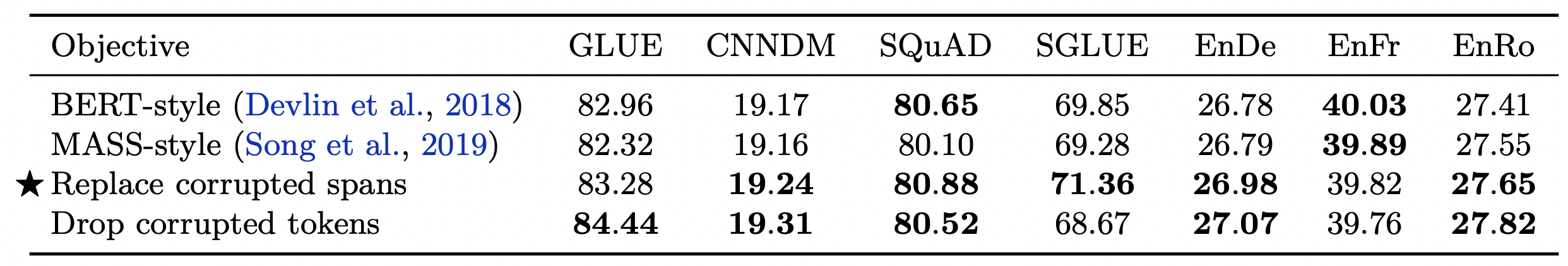 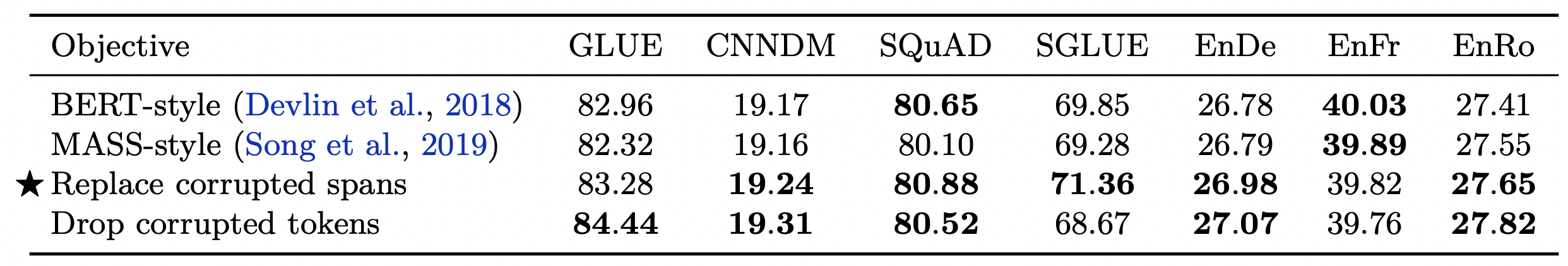 Exploring the limits of transfer learning with text-to-text transfer transformers,  2020
How should we select the right hyperparams?
IsoPlots: Tradeoffs at a smaller scale
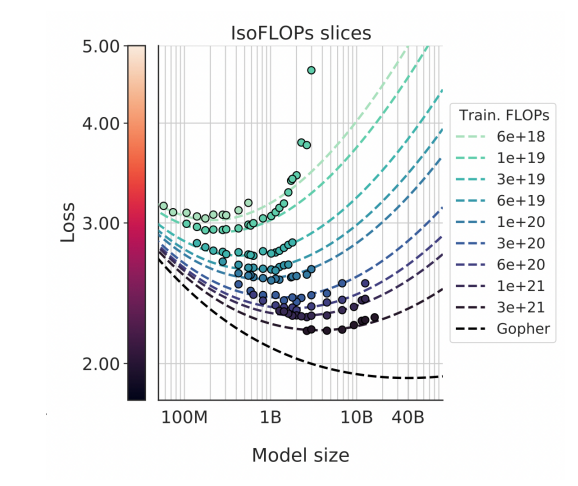 The performance of your model depends on a complex combination of many factors. 
Goal: find the best combinations, for a fixed compute. 
It’s good to change various parameter (e.g., training data, size, or other hyperparams) and see how it’s quality changes.
How should I 
train the model?
Optimizers
Most modern models use “AdamW” optimizer (not vanilla Gradient Descent). 
Adam optimization is a stochastic gradient descent method that is based on adaptive estimation of first-order and second-order “momentums”.
“W” because it decouples “weight decay”from “learning rate”. (Details out of scope for us. See the cited paper.)
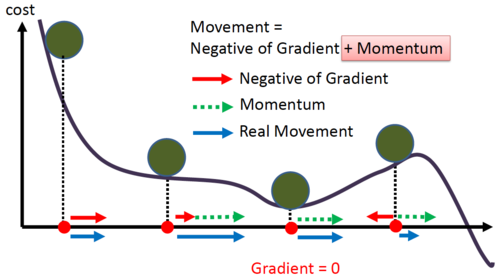 https://pytorch.org/docs/stable/generated/torch.optim.AdamW.html 
https://pytorch.org/docs/stable/generated/torch.optim.Adam.html
[Decoupled Weight Decay Regularization, 2017]
Batching Data
Model: 13B LLaMA on A100 GPU
Previously we talked about the importance of batching data 
GPUs are faster at Tensor operations and hence, we want to do batch processing 
The lager batch of data, the faster they get processed. 
Alas, the speedup is often sub-linear (e.g., 2x larger batch leads to less than 2x speedup).
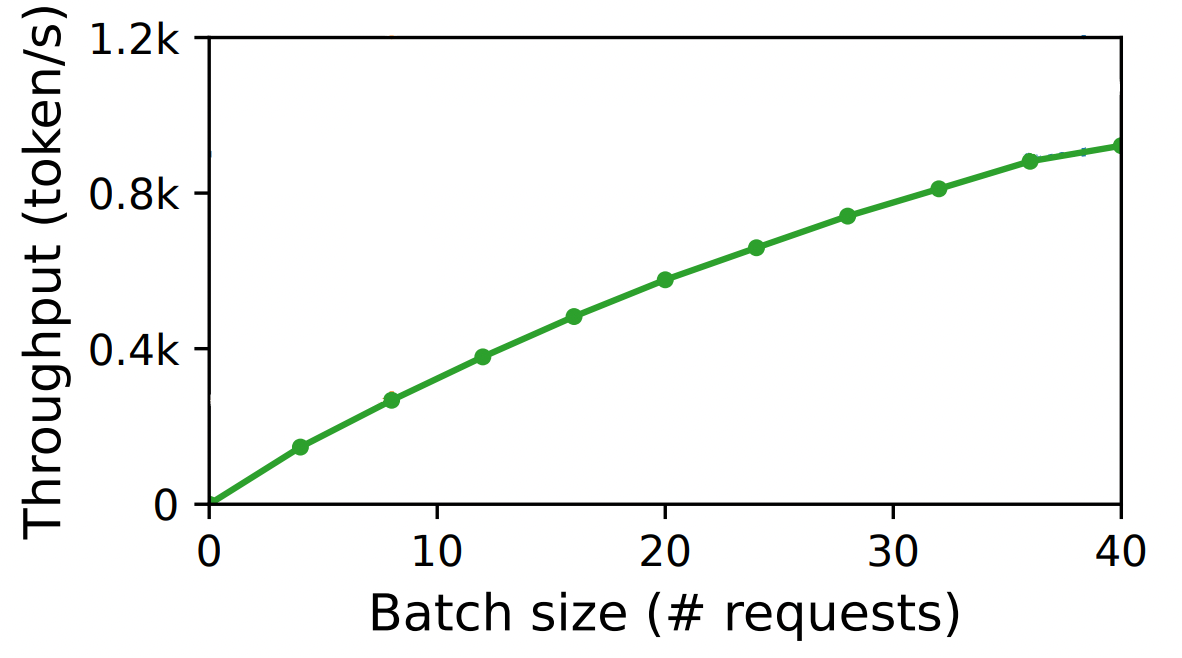 Efficient Memory Management for Large Language Model Serving with PagedAttention, 2023
Convergence
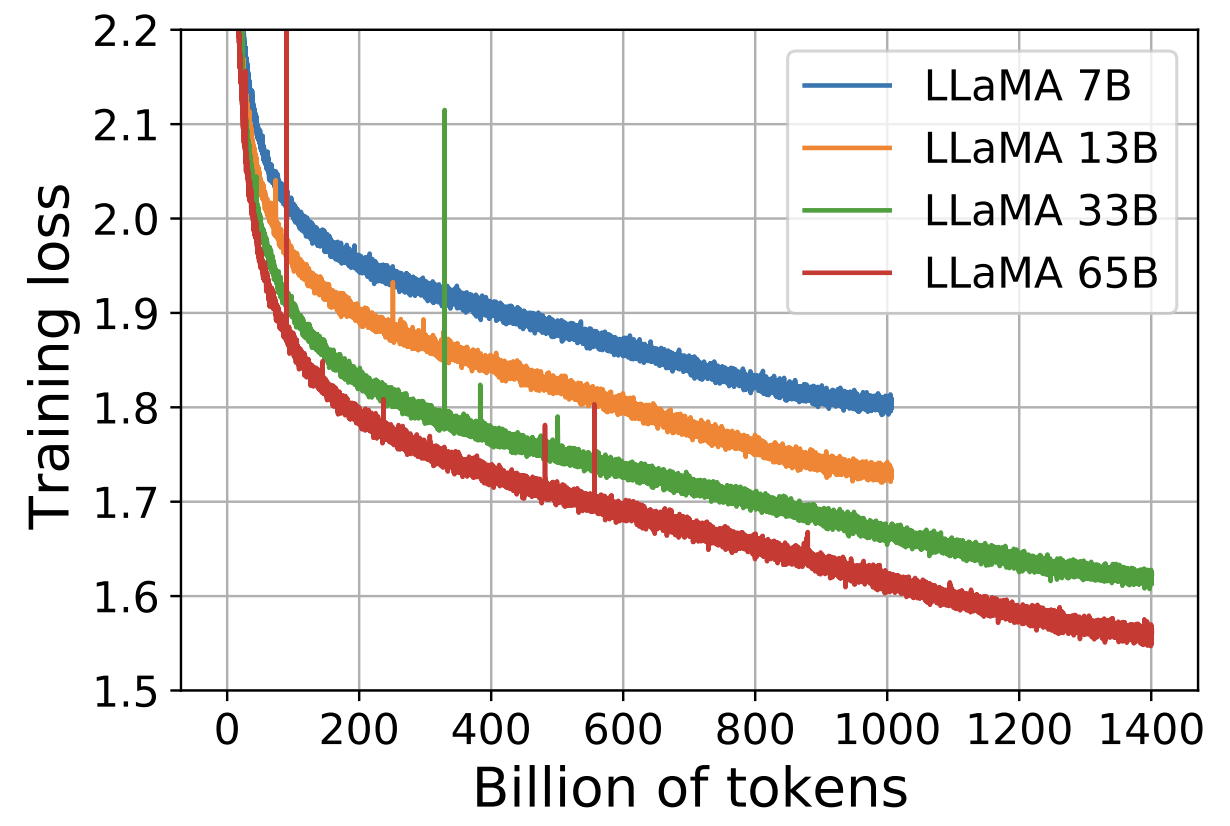 In practice, your model’s loss should continue to go down with more training on more data. 

So, the real bottlenecks are: 
(1) compute
(2) data

Sometimes training diverges (spikes in the loss), at which point practitioners usually restart training from an earlier checkpoint.
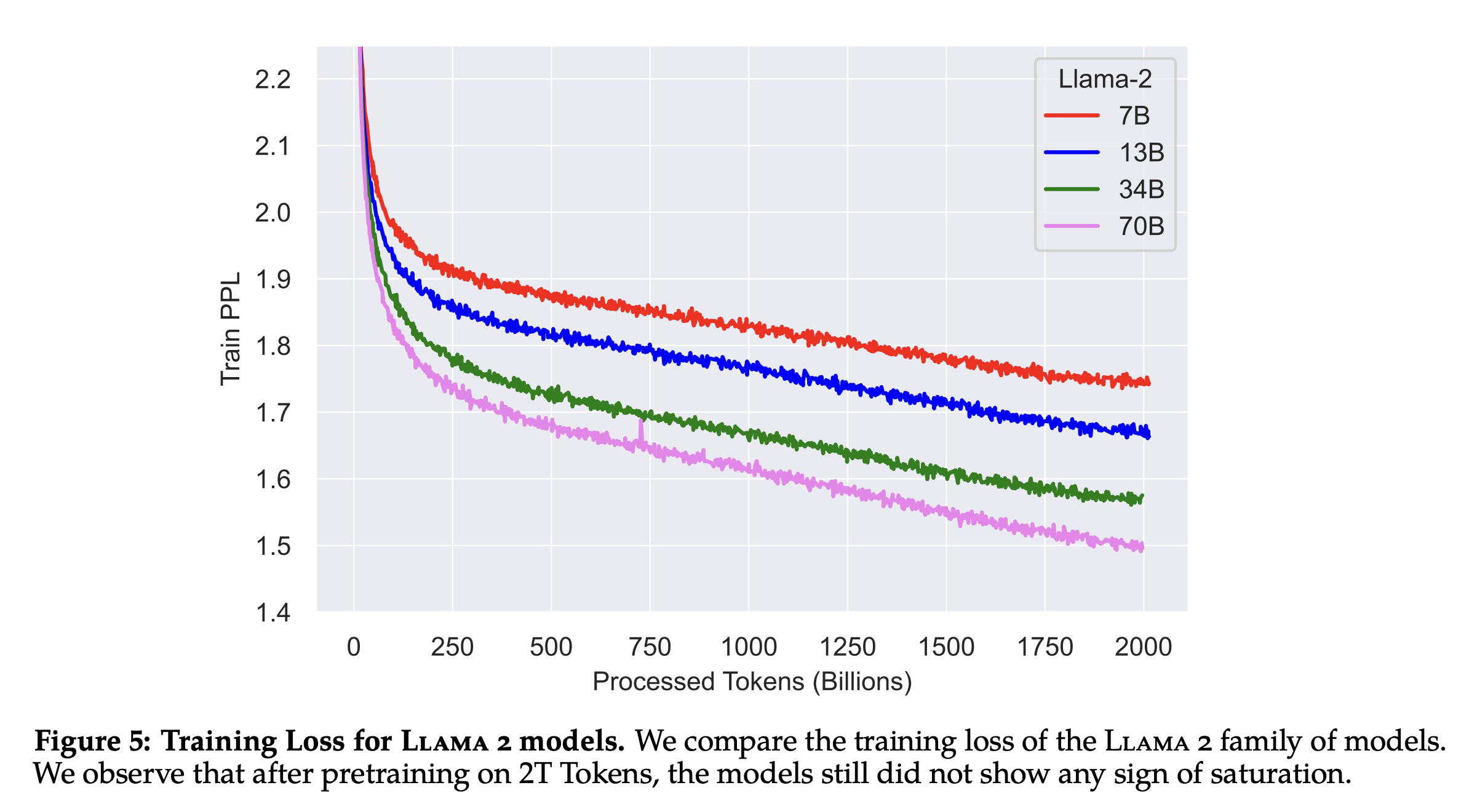 Can I fit this model in which GPU?
One of the followings: 
You have a model a model and want to find the right GPU for it. 
You have a GPU and want to find the largest model to fit in. 
What should we do? 
The memory taken up by a model depends on: 
Model parameters 
Activations: notice that these increase with larger batch and seq length
Gradients (of training)
The Memory Usage
Here is the memory usage of an NVIDIA A100 when serving (i.e., no training) 
Model: 13B LLaMA 
Batch size of 10

~65% of your GPU memory is the model parameters that never change
~32% of your memory are KV tensors thatchange for each input. 
This KV cache will increase for larger batch sizes. 
Managing this part of the memory is key for efficient training.
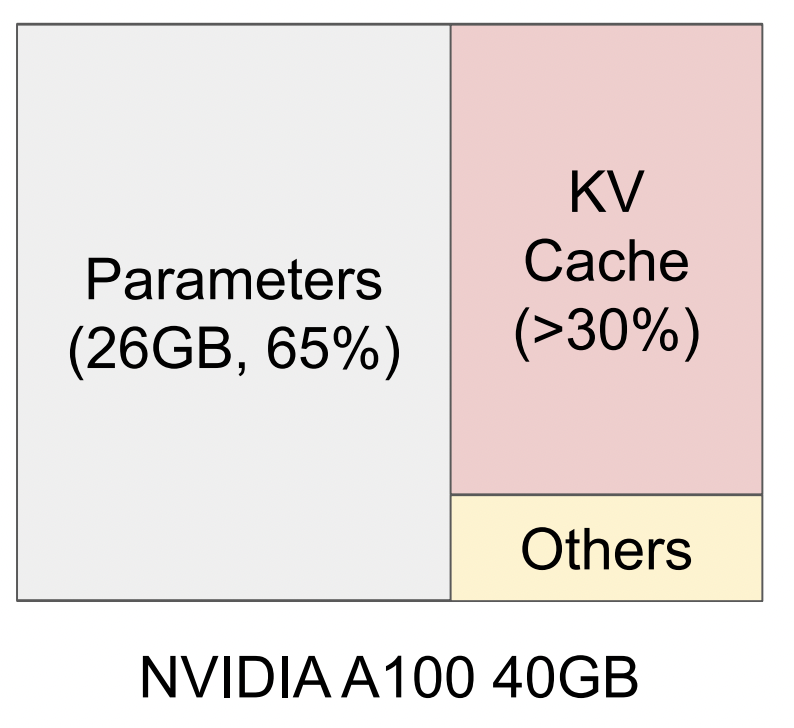 Efficient Memory Management for Large Language Model Serving with PagedAttention, 2023
How many parameters does my Transformer have?
Bonus
Dropout and other regularization
Do we need regularization during pretraining?

Arguments against:
There is a lot of data (trillions of tokens), more than parameters.
SGD only does a single pass on a corpus (hard to memorize)


This is all quite reasonable.. but what do people do in practice?
[Slide credit: Tatsu Hashimoto]
Dropout and weight decay in practice
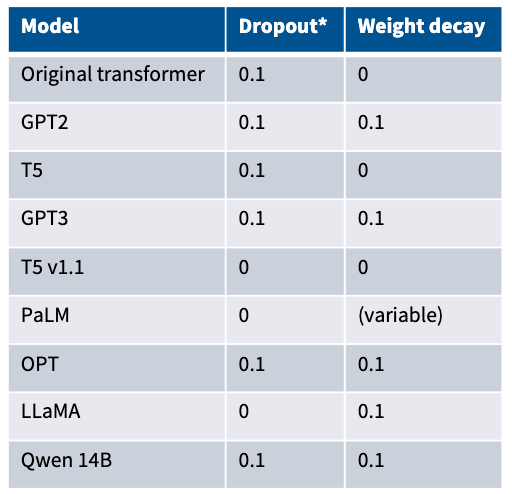 Many older models used dropout during pretraining
Newer models (except Qwen) rely only on weight decay
* Most of the times papers just don’t discuss dropout. On open models, this closely matches not doing dropout. This may not be true of closed models.
[Slide credit: Tatsu Hashimoto]
Why weight decay LLMs?
[Andriushchenko et al 2023] has interesting observations about LLM weight decay
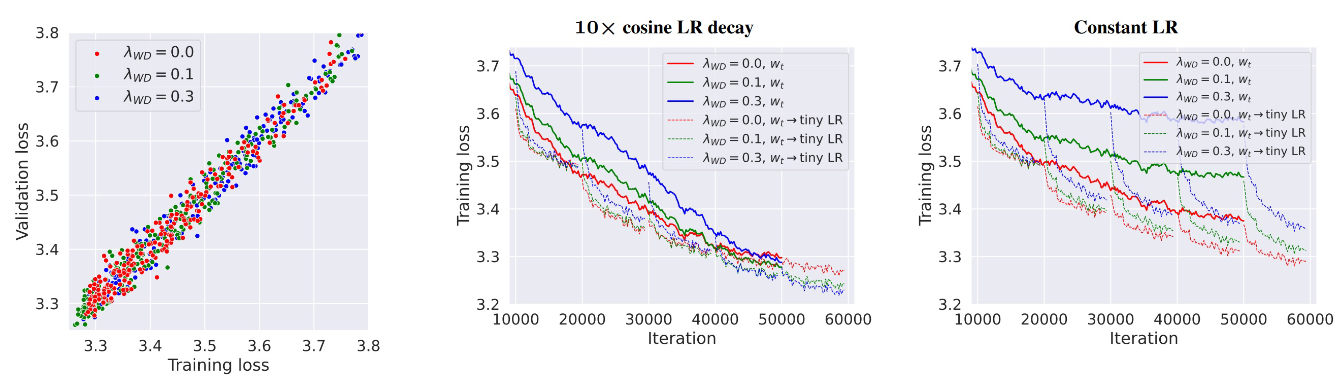 It’s not to control overfitting
Weight decay interacts with learning rates (cosine schedule)
[Slide credit: Tatsu Hashimoto]
Staged pre-training
Few models do staged pre-training (e.g., llama3). 
Start with pre-training indiscriminative on all sorts of data (including short data). 
Do continued pre-training on long text. 
Annealing (learning rate going to zero)
Recap of training LLMs
IsoPlots: for a fixed compute, which combination of parameters give you the best bang for the buck. 

Careful batching makes your training go brrr! 

Memory usage can be tricky since there are various moving parts. 
More on distributed training later on. 

Dropout is less common but you still ‘regularize’ LMs via large-scale training.
Mixture of Experts (MoE)
Slide credit to Tatsu Hashimoto and Samet Oymak for earlier versions of these slides.
Mixture of Experts (MoE)
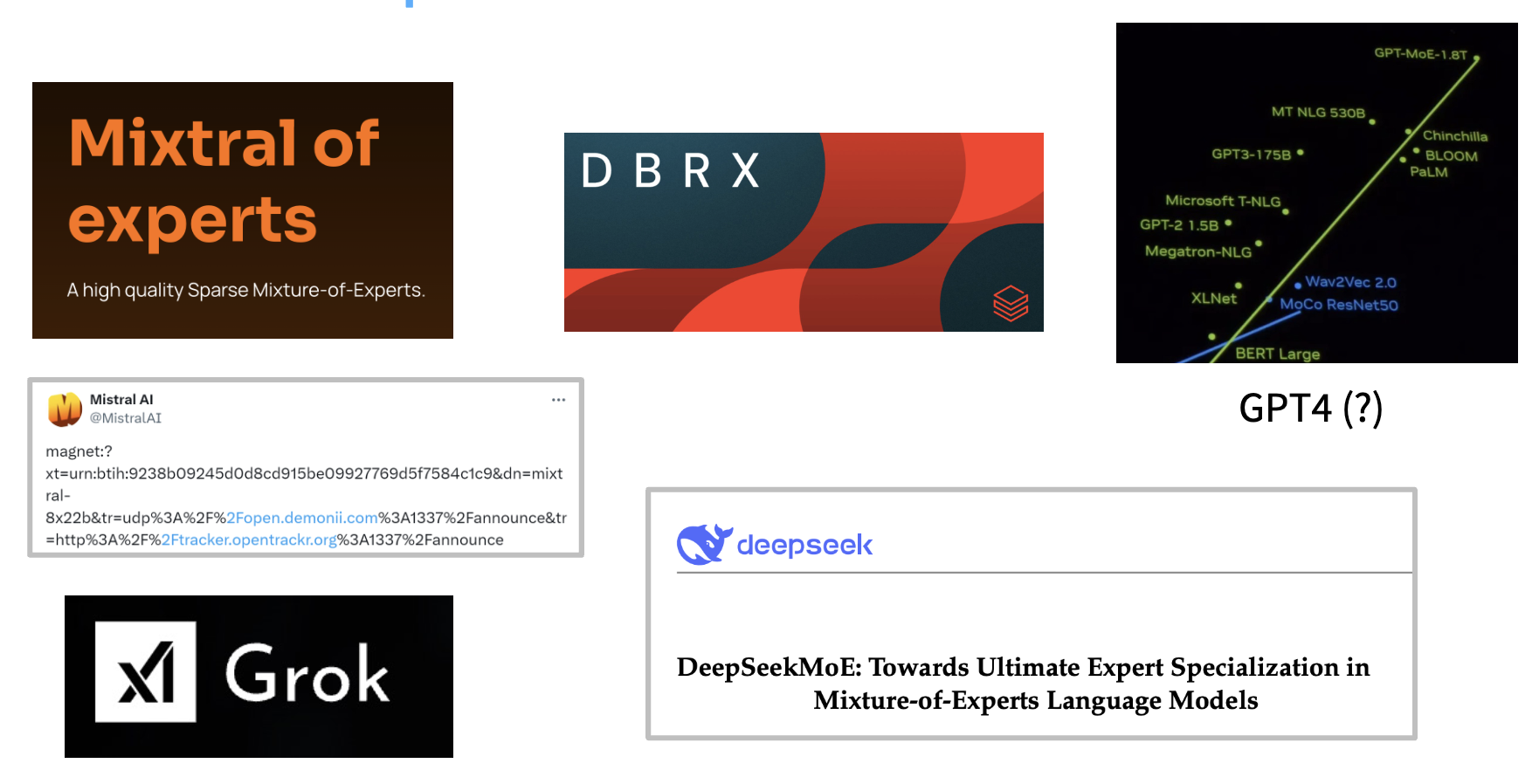 [Slide credit: Tatsu Hashimoto]
Mixture of Experts (MoE)
Two main elements (NNs): 
Sparse MoE layer: Instead of using the dense FFN, sparse FFNs are used.
A gate networking/router: It determines which tokens are sent to which experts.
You can increase the # experts without affecting FLOPs
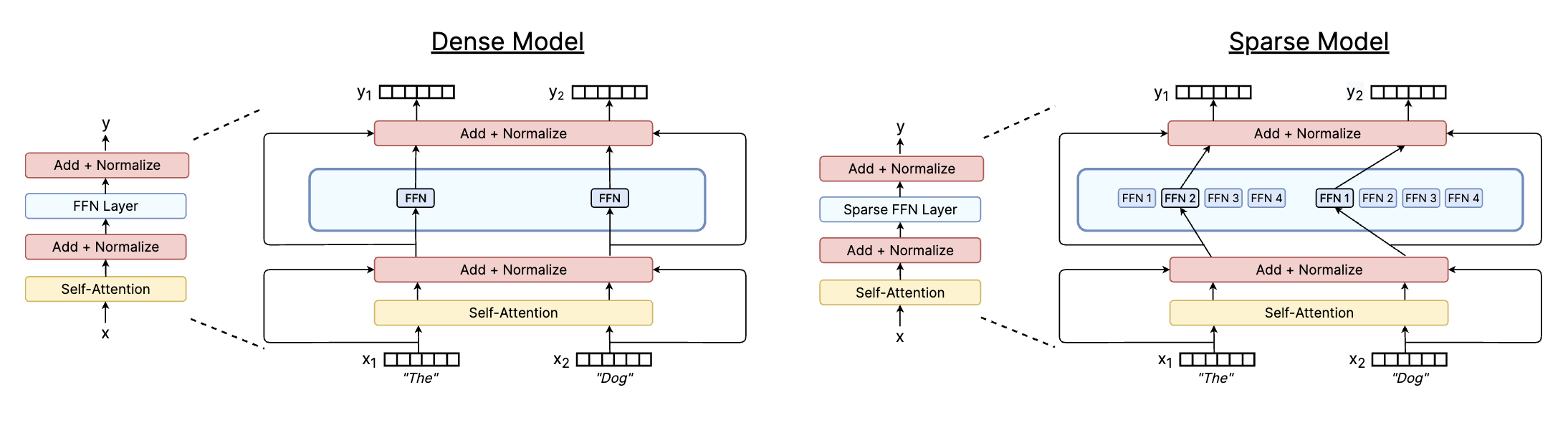 [A Review of Sparse Expert Models in Deep Learning, 2022]
Why are MoE’s getting popular?
Same FLOP, more param does better
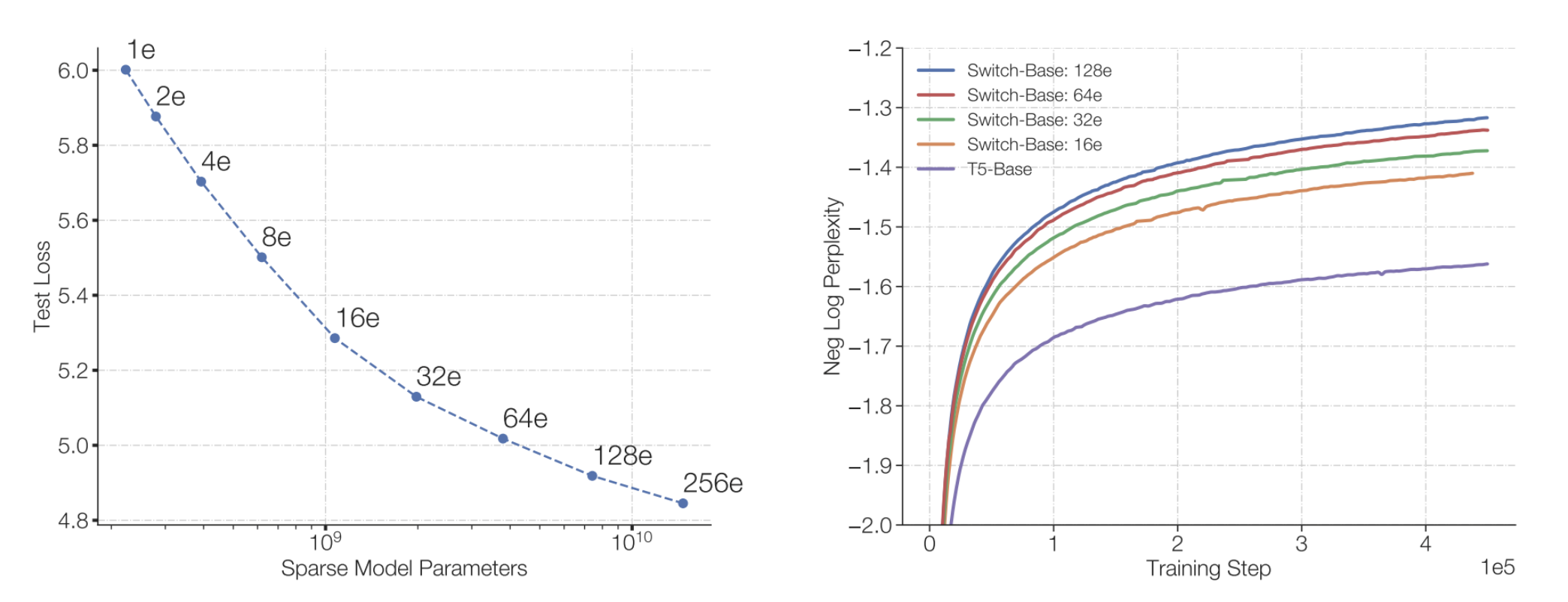 [Switch Transformers: Scaling to Trillion Parameter Models with Simple and Efficient Sparsity, 2022]
Why are MoE’s getting popular?
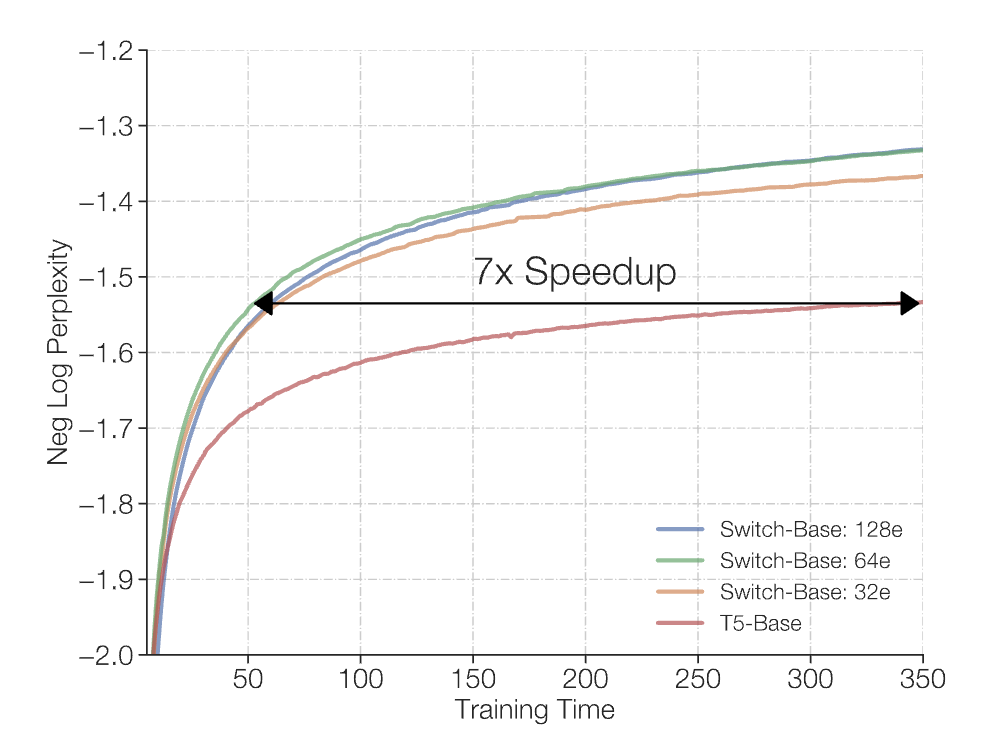 Faster training over a dense (non-MOE) model
[Switch Transformers: Scaling to Trillion Parameter Models with Simple and Efficient Sparsity, 2022]
Why are MoE’s getting popular?
Have faster inference compared to the dense models of the same size model
Why are MoE’s getting popular?
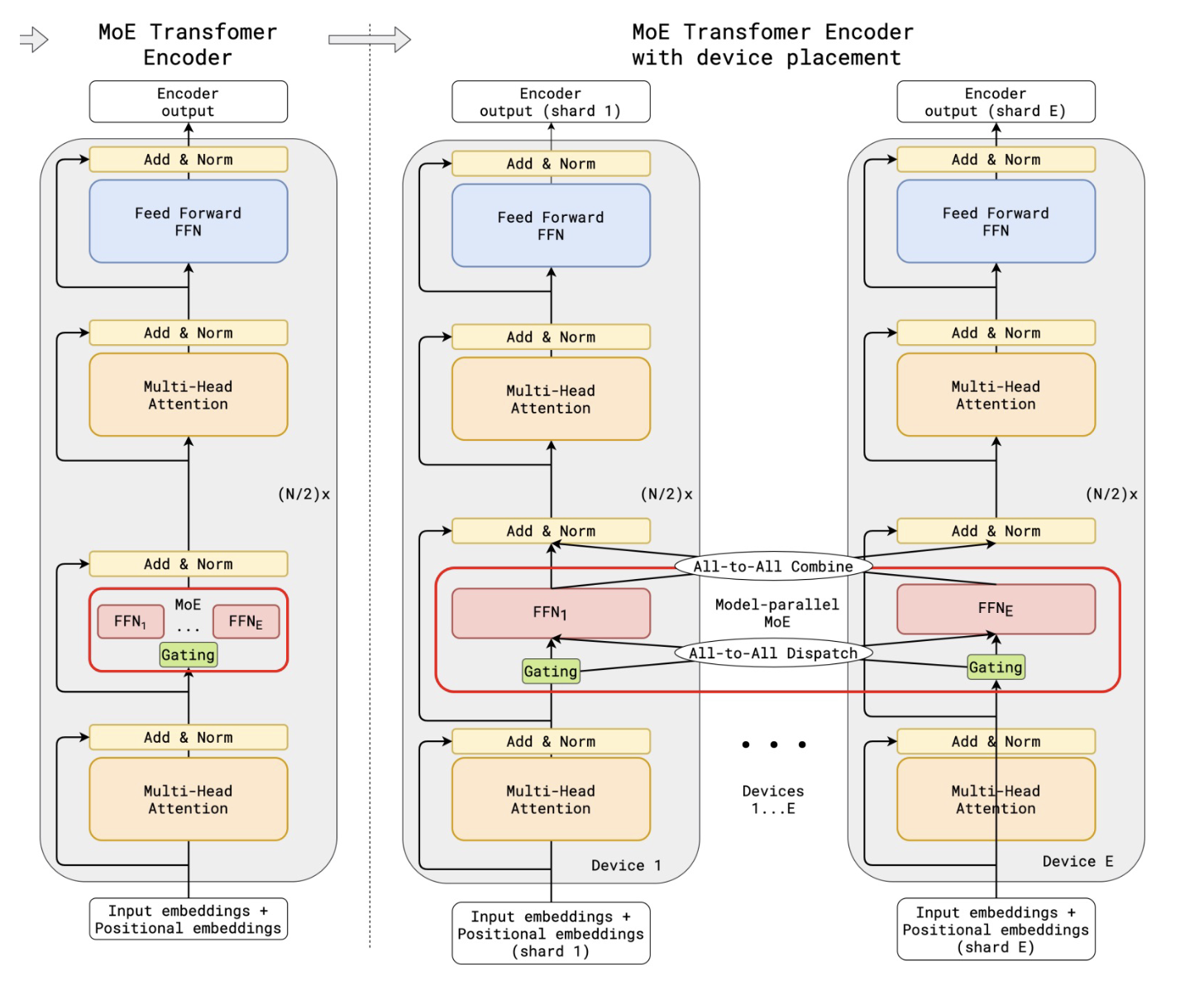 Parallelizable to many devices(more on this in a bit) 
MoEs parallelize nicely since each FFN (expert) can fit in a device.
[Slide credit: Tatsu Hashimoto]
MoE variants
Less common: MoE for attention heads
Typical: replace MLP with MoE layer
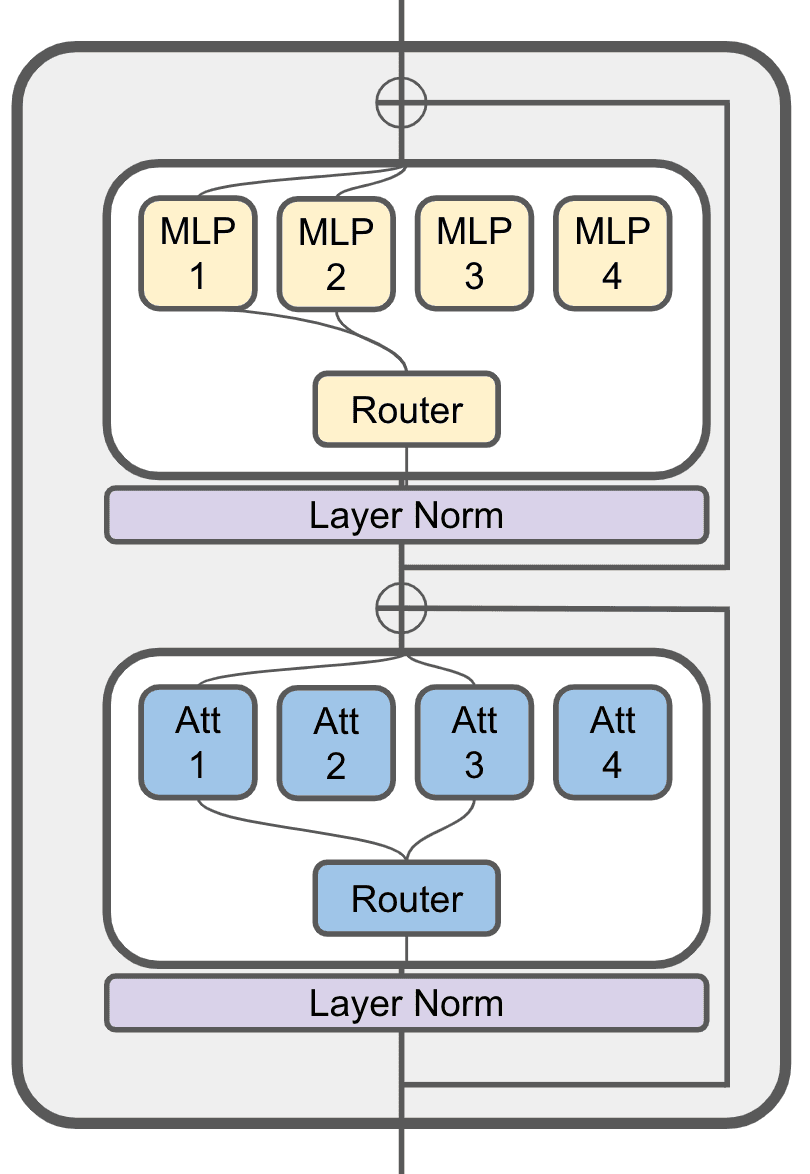 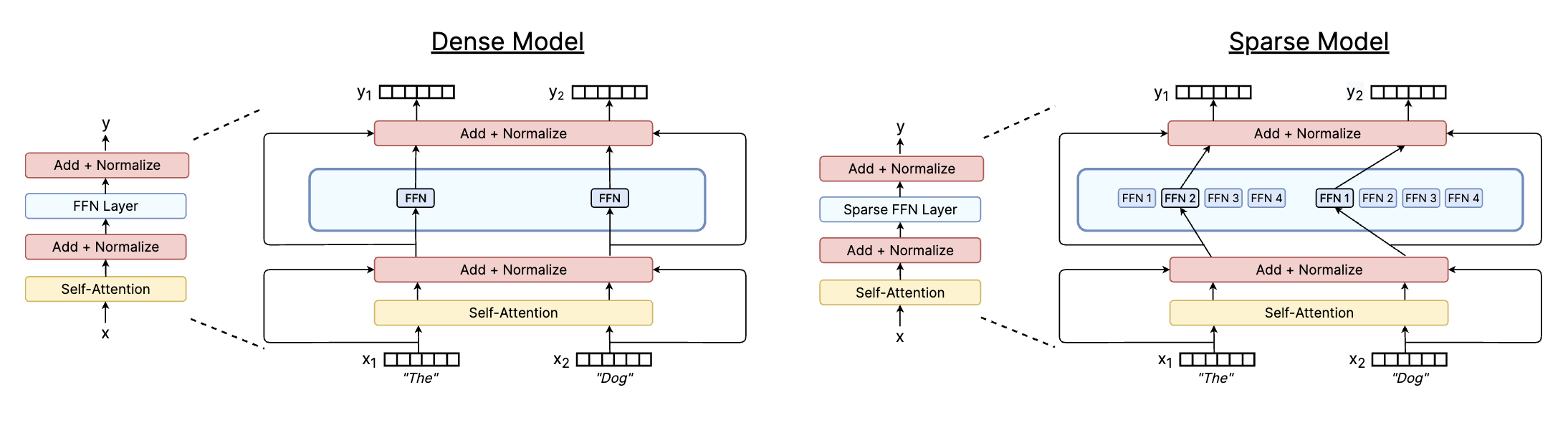 [ModuleFormer, JetMoE]
Top-k routing, intuitively
Most models use the class top-k routing which involves 3 steps: 
(1) Scoring: Produces a distribution over the experts.  
(2) Routing: identify the set of top-k experts and assign their scores: 
(3) weighted sum among top-k: creates weighted average of experts summed with the residuals.
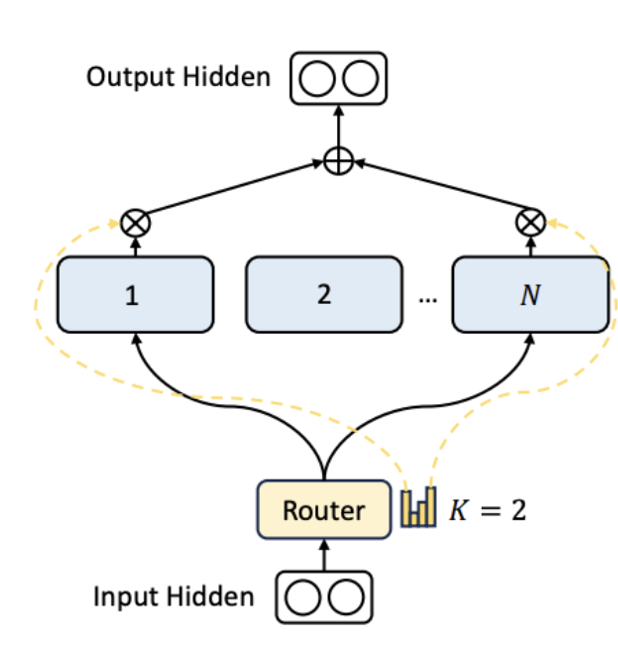 Top-k routing, in detail
This is how DeepSeek and Grok implement MoE layer.
Mixtral and DBRX
softmax after the TopK
Recent variations: shared experts
Smaller, larger number of experts + a few shared experts that are always on.
The idea is to have induce more complementarity among experts, by having a shared expert that takes the care of easy/common skills.
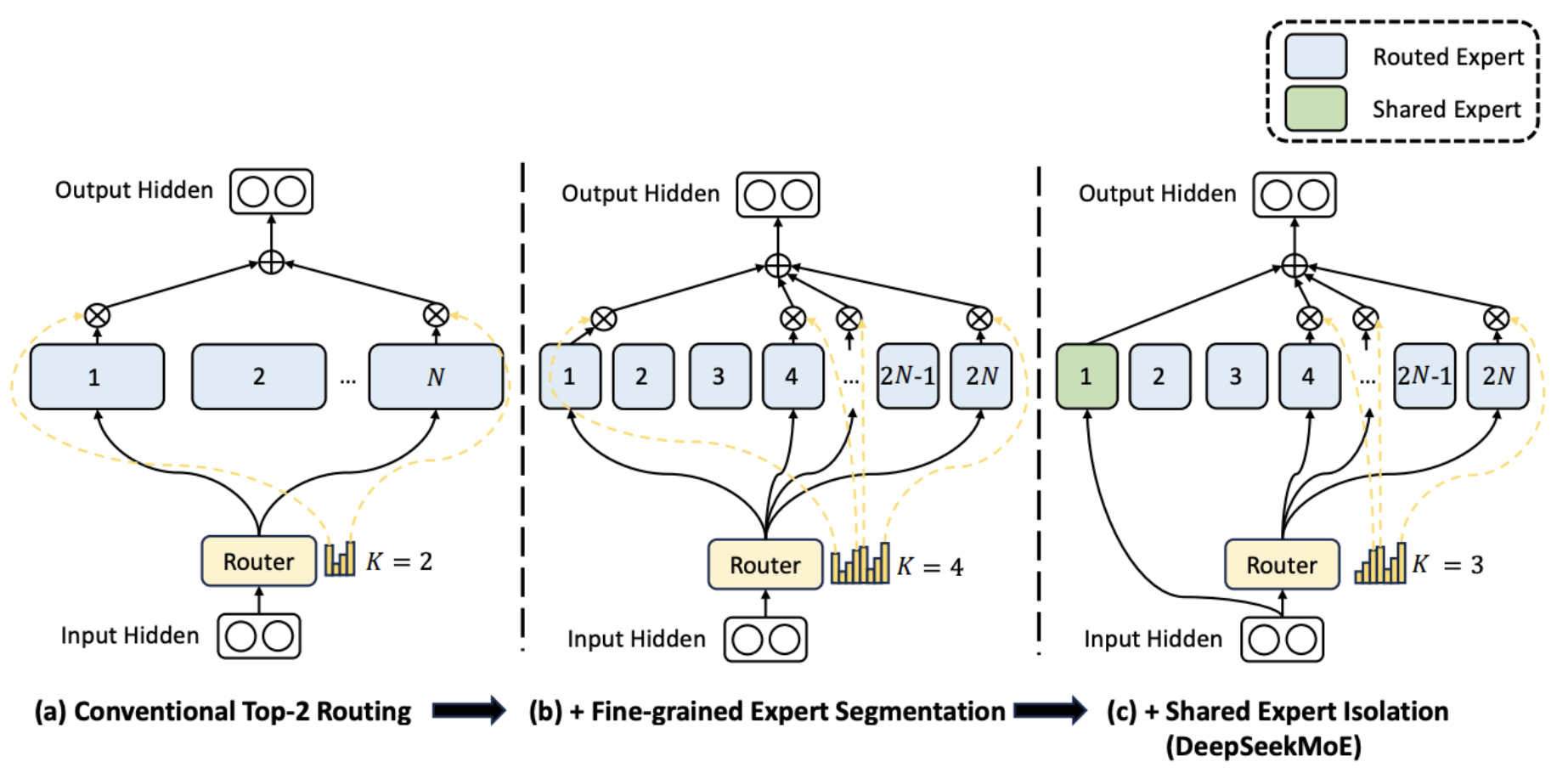 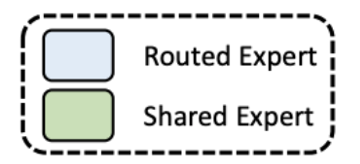 Used in 
DeepSeek / Qwen
[DeepSeekMoE: Towards Ultimate Expert Specialization in Mixture-of-Experts Language Models, 2024]
Various ablations from the DeepSeek paper
More experts, shared experts all seem to generally help
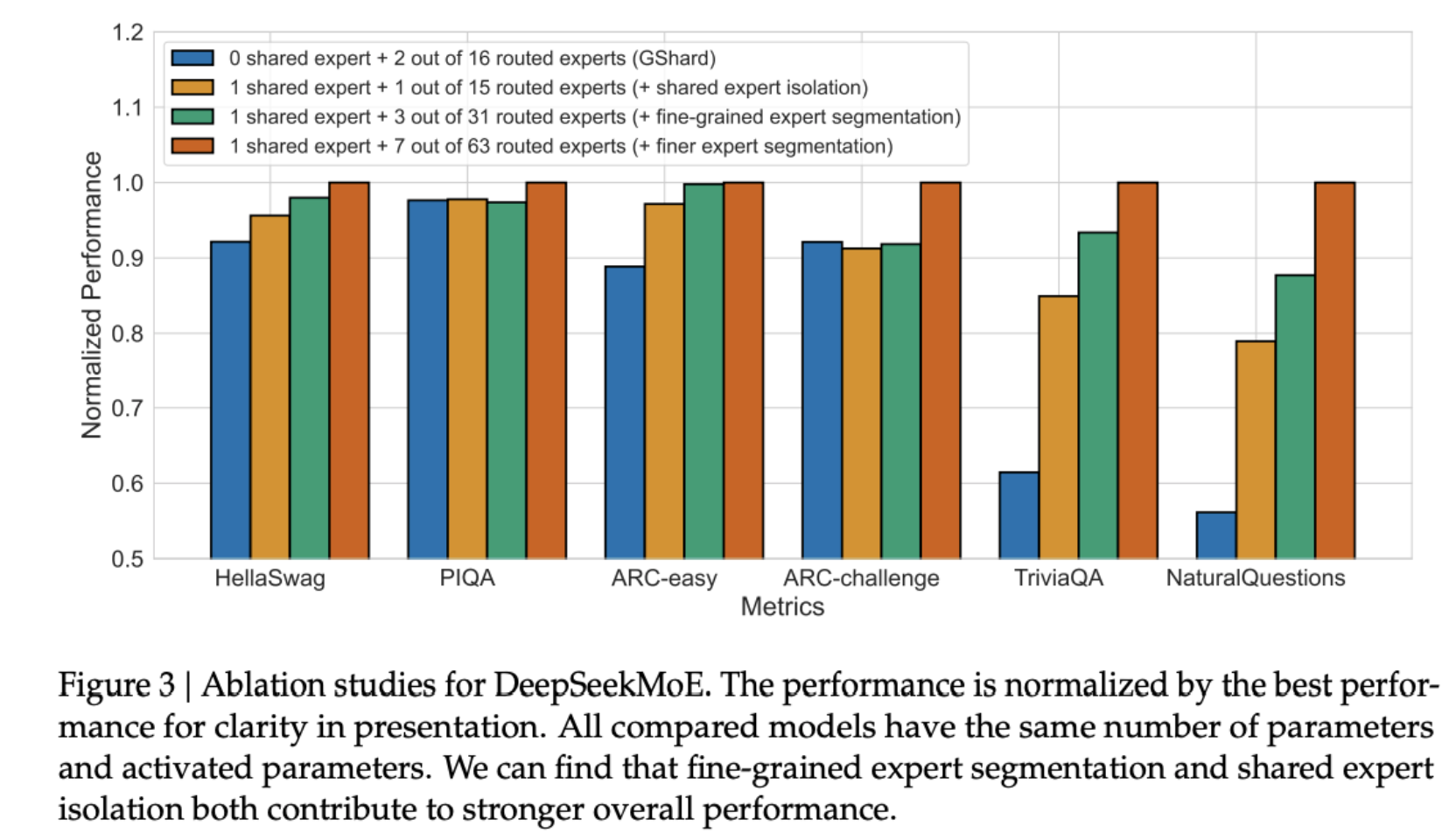 [DeepSeekMoE: Towards Ultimate Expert Specialization in Mixture-of-Experts Language Models, 2024]
Why haven’t MoEs been more popular?
Infrastructure is complex / advantages on multi node.
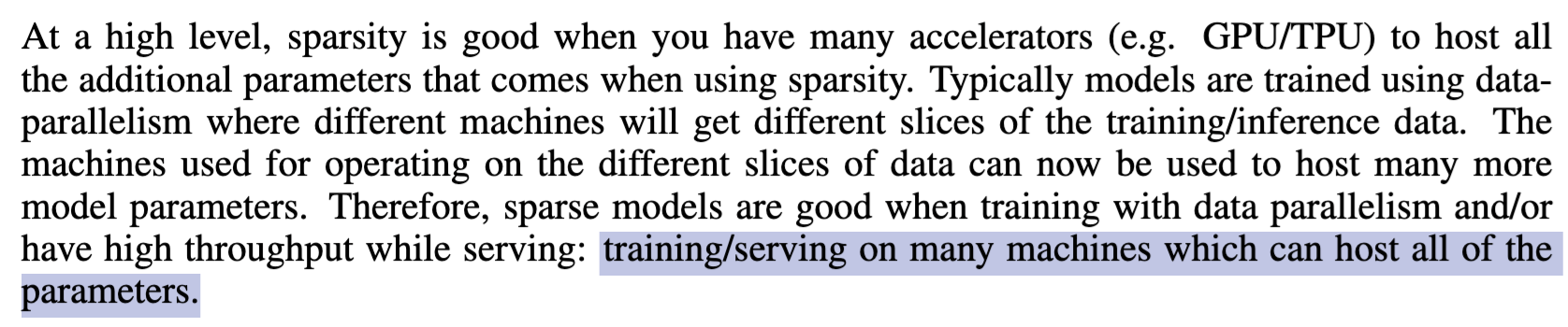 [A Review of Sparse Expert Models in Deep Learning, 2022]
[Speaker Notes: There are various challenges that have hindered adoption of MoEs.]
Why haven’t MoEs been more popular?
Training stability: Because of the discrete nature of MoE’s decisions, small changes in router weights can have disproportionate effect in the outcomes. 
One solution is adding stochasticity during training to encourage exploration. 
Redundancy and hybridity: There is a tendency for multiple experts to converge in learning similar information. This dilutes the specialization of experts and results in overlapping knowledge domains and inefficient use of parameters. 
One solution is using shared experts (used by DeepSeek). 
Load balancing: The imbalance calls to few few popular experts makes MoE inefficient. During training, the gating network may converge to few experts which may continue to self-reinforce as favored experts are trained quicker and hence selected more. 
One common solution is using an auxiliary loss to encourage giving all experts equal importance. 
Complex infrastructure: Often you need a lot of a lot of GPU memory to fit your model and run it efficiently.
A lot to discuss on this but beyond the scope of our class.
[A Review of Sparse Expert Models in Deep Learning, 2022]
[Speaker Notes: There are various challenges that have hindered adoption of MoEs.]
Side issue – stochasticity of MoE models
There was speculation that GPT-4’s stochasticity was due to MoE.
Why would a MoE have additional randomness?








Token dropping from routing happens at a batch level – this means that other people’s queries can drop your token!
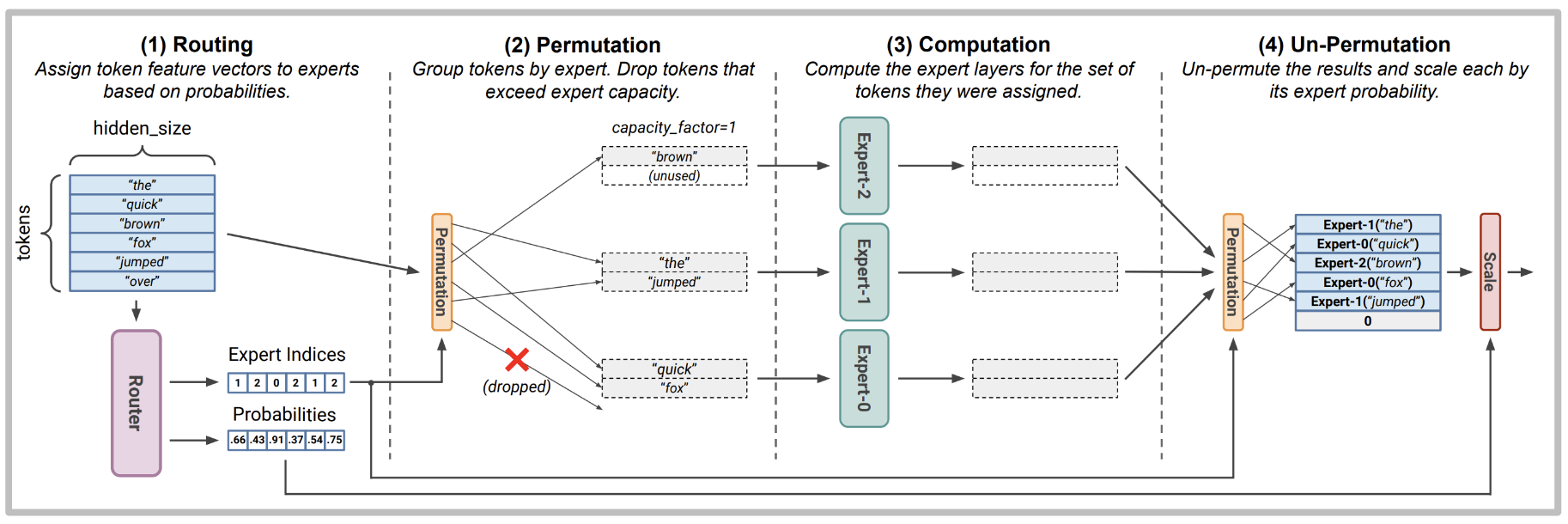 [Slide credit: Tatsu Hashimoto]
Summary
MoEs take advantage of sparsity – not all inputs need the full model
Discrete routing is hard, but top-k heuristics seem to work
Lots of empirical evidence now that MoEs work, and are cost-effective
Bonus content on MoE
Mixture of Experts (MoE)
Bonus
Two main elements (NNs): 
Sparse MoE layer: Instead of using the dense FFN, sparse FFNs are used.
A gate networking/router: It determines which tokens are sent to which experts.
You can increase the # experts without affecting FLOPs
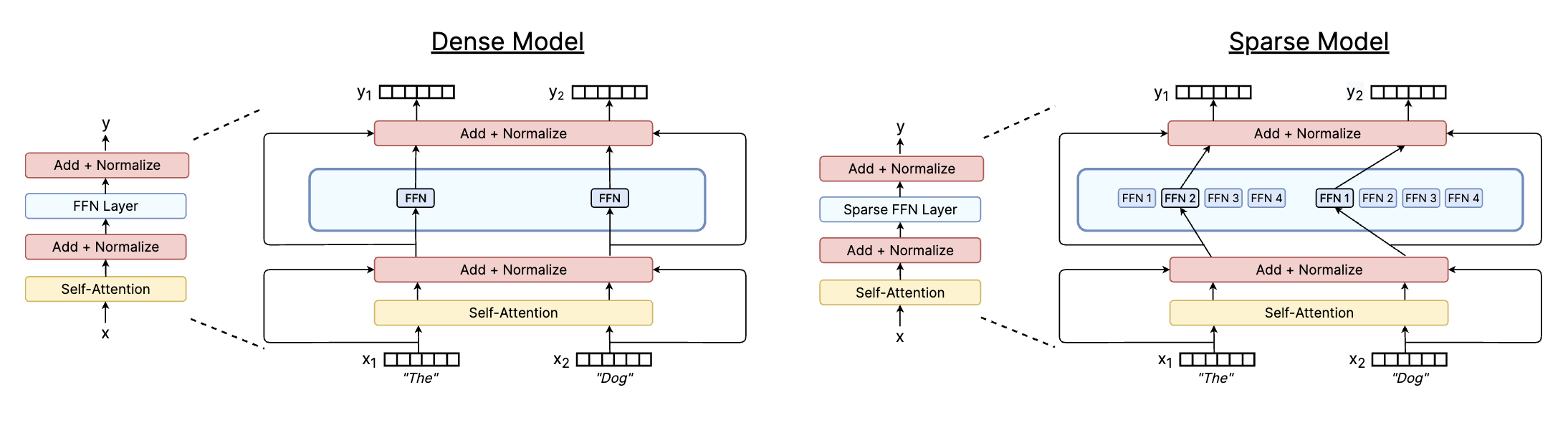 [A Review of Sparse Expert Models in Deep Learning, 2022]
MoE variants
Bonus
Routing function
Expert sizes
Training objectives
Variations of routing function
Bonus
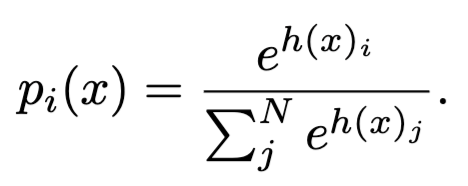 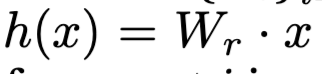 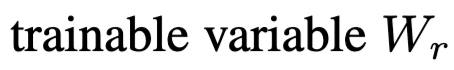 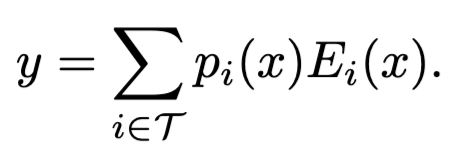 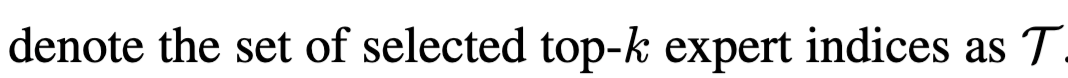 [Outrageously large neural networks: The sparsely-gated mixture-of-experts layer, 2017]
Routing function
Bonus
Many of the routing algorithms boil down to “choose top k”
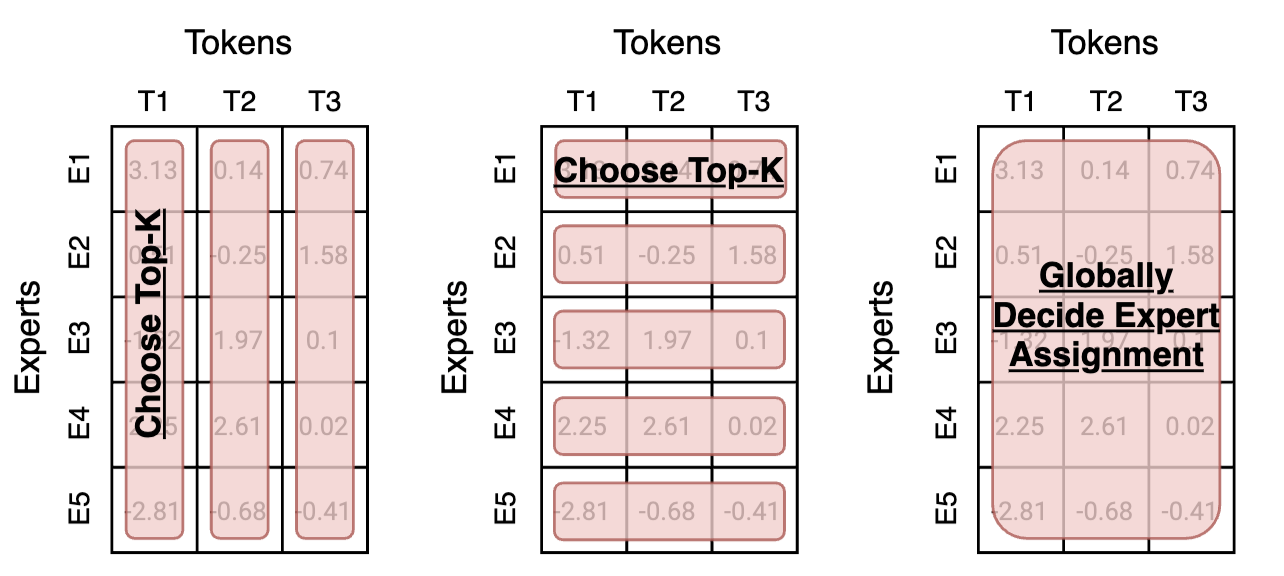 Global routing tokens should go to which experts
Each token chooses top-k expert
Each expert chooses top-k token
[A Review of Sparse Expert Models in Deep Learning, 2022]
Common routing variants
Bonus
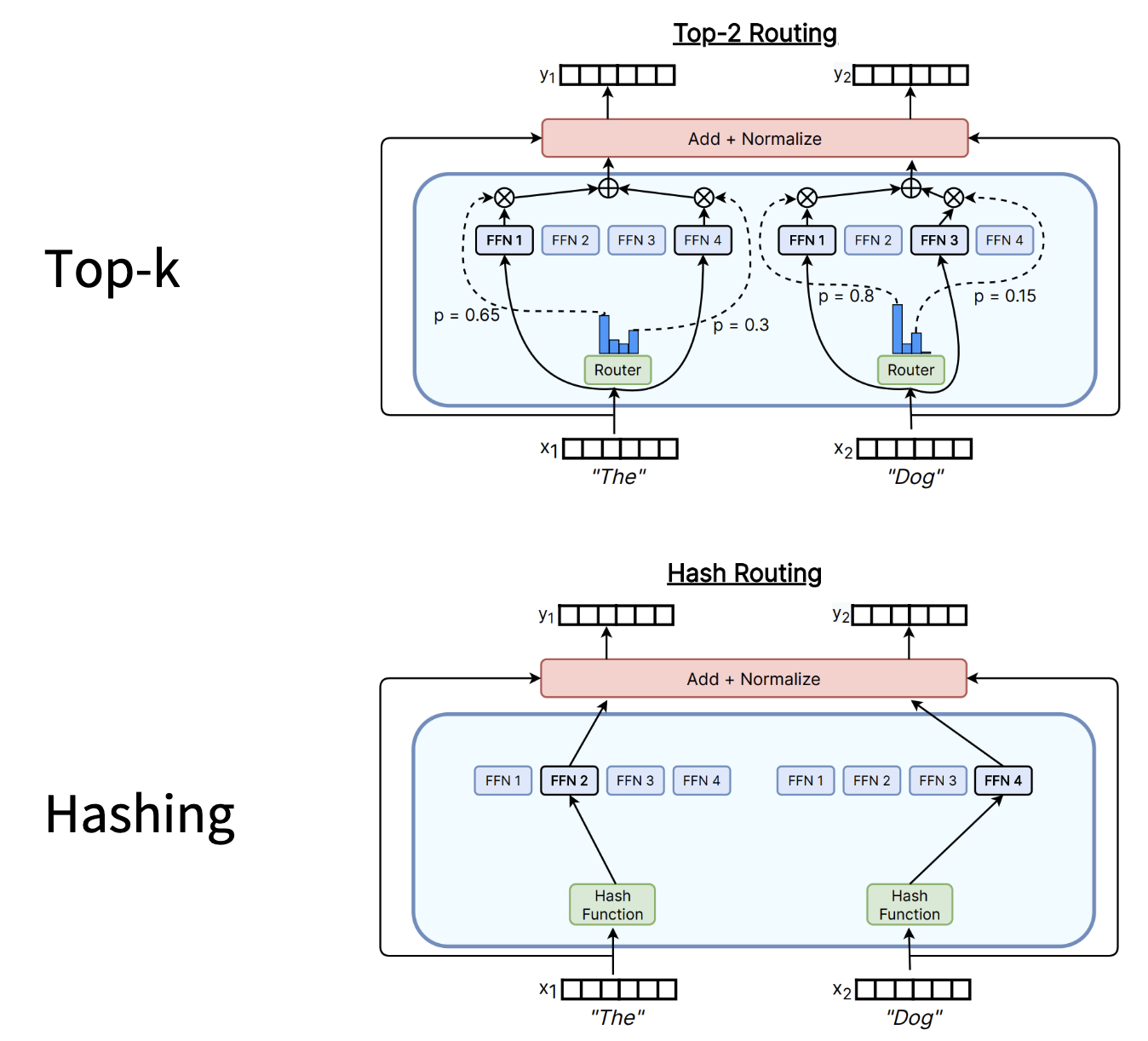 Used in most MoEs
Switch Transformer (k=1)
Gshard (k=2), Grok (2), 
Mixtral (2), Qwen (4), 
DBRX (4), DeepSeek (7)




Common baseline
[Slide credit: Tatsu Hashimoto]
[A Review of Sparse Expert Models in Deep Learning, 2022]
Other routing variants
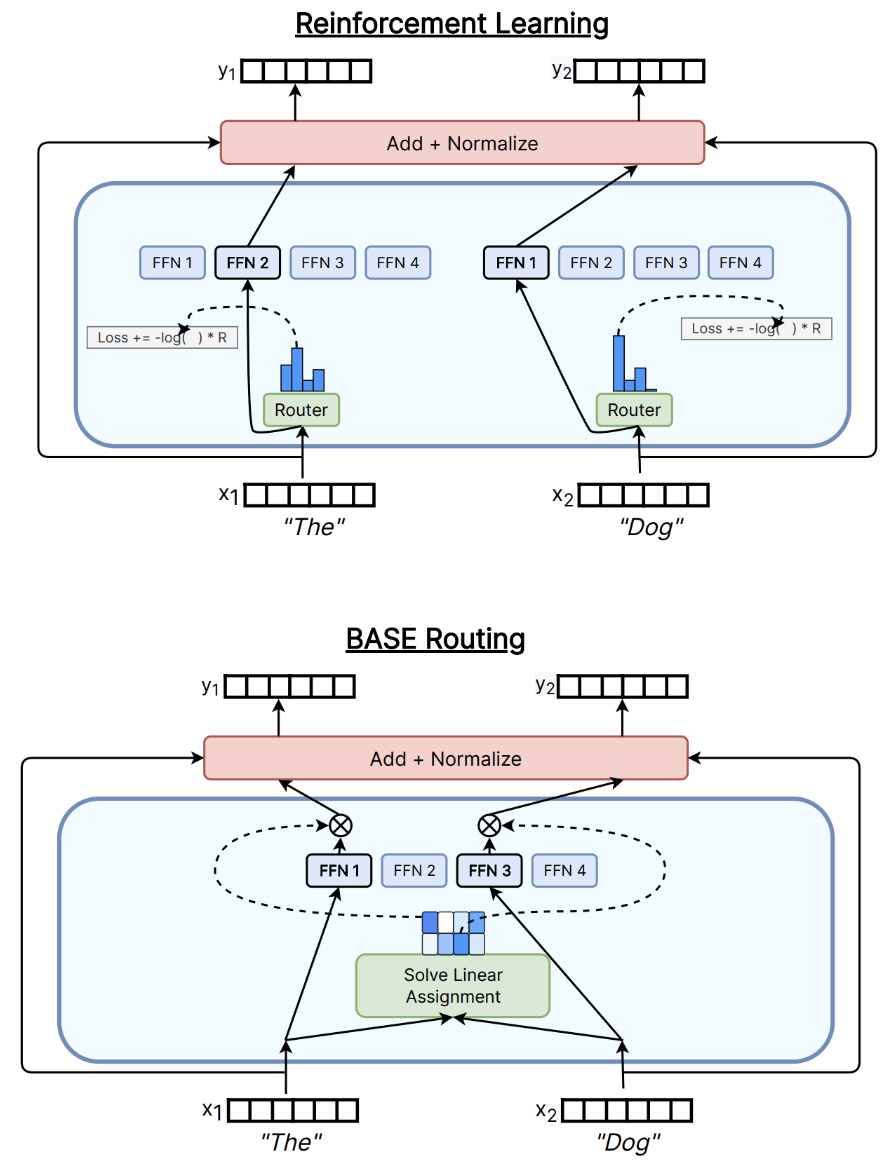 RL to learn routes
Used in some of the earliest work Bengio 2013, not common now



Solve a matching problem
Linear assignment for routing 
Used in various papers like Clark ‘22
[A Review of Sparse Expert Models in Deep Learning, 2022]
Some recent MoE results
Bonus
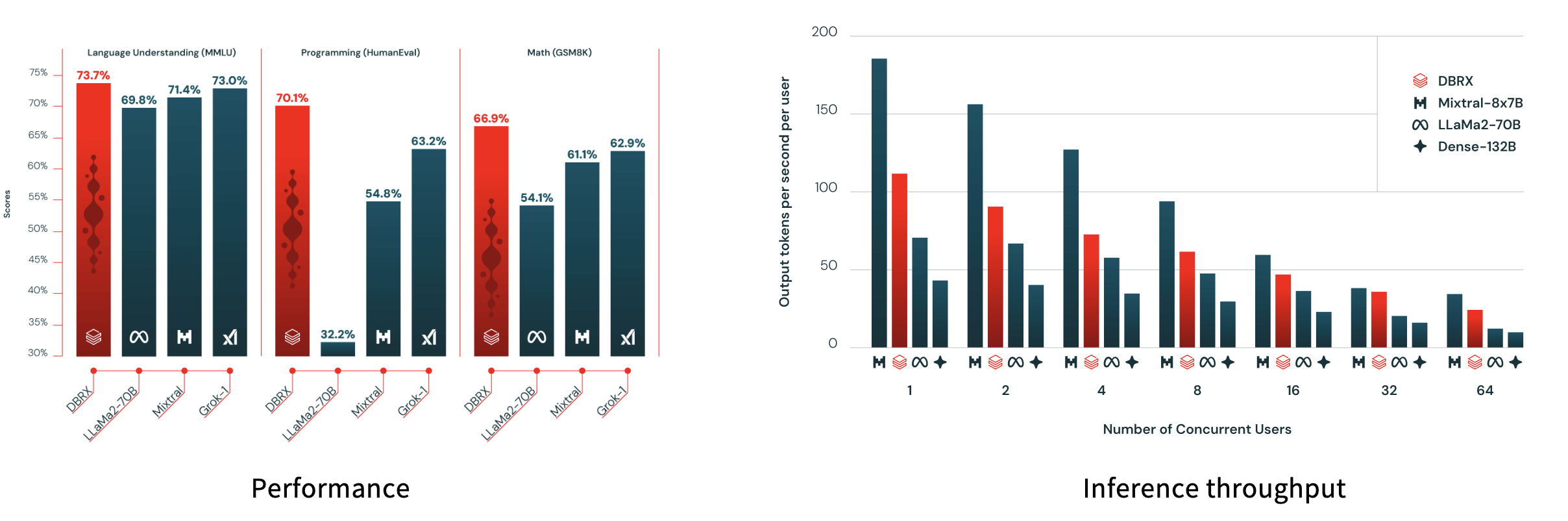 MoEs are most of the highest-performance open models and are quite quick.
Some recent MoE results – Qwen
Bonus
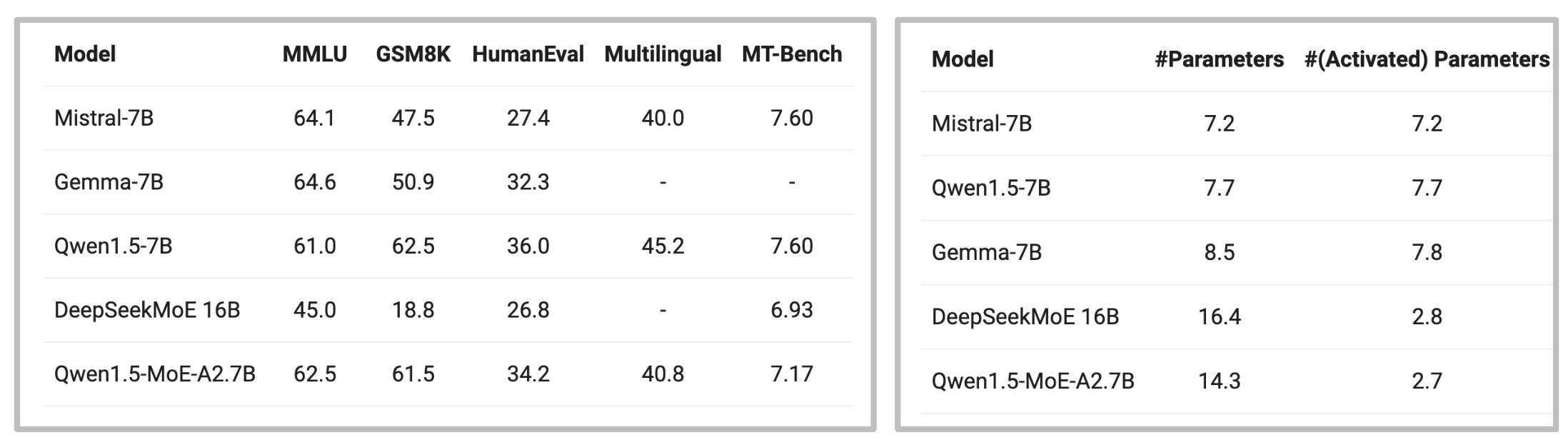 Some recent MoE results – DeepSeek
Bonus
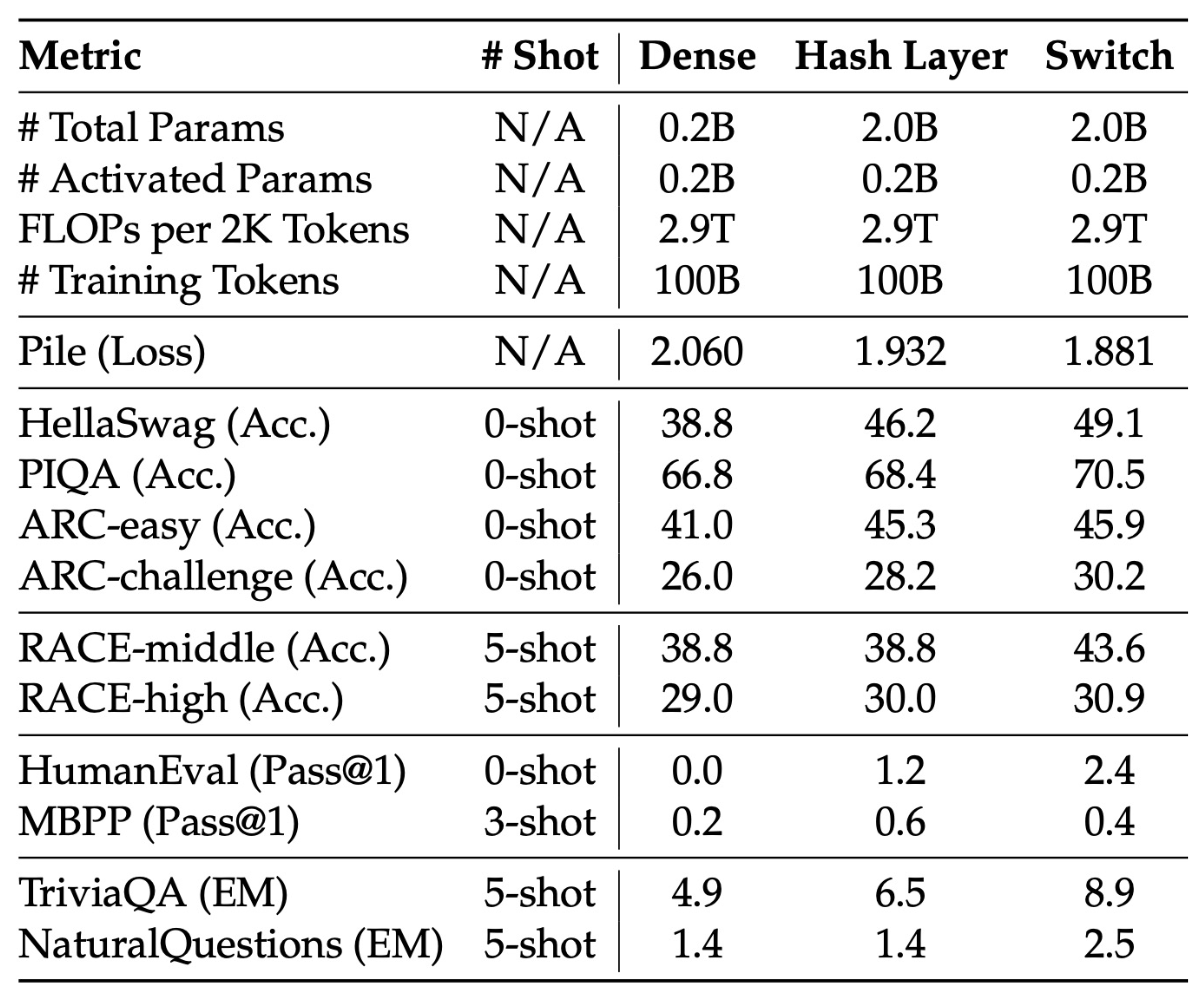 There’s also some good recent ablation work on MoEs showing they’re generally good.
[Slide credit: Tatsu Hashimoto]
How do we train MoEs?
Bonus
Major challenge: we need sparsity for training-time efficiency...
But sparse gating decisions are not differentiable!

Solutions?
Reinforcement learning to optimize gating policies
Stochastic perturbations
Heuristic ‘balancing’ losses.

Guess which one people use in practice?
[Slide credit: Tatsu Hashimoto]
How do we train MoEs?
Bonus
RL via REINFORCE does work, but not so much better that it’s a clear win








RL is the ‘right solution’ but gradient variances and complexity means it’s not widely used.
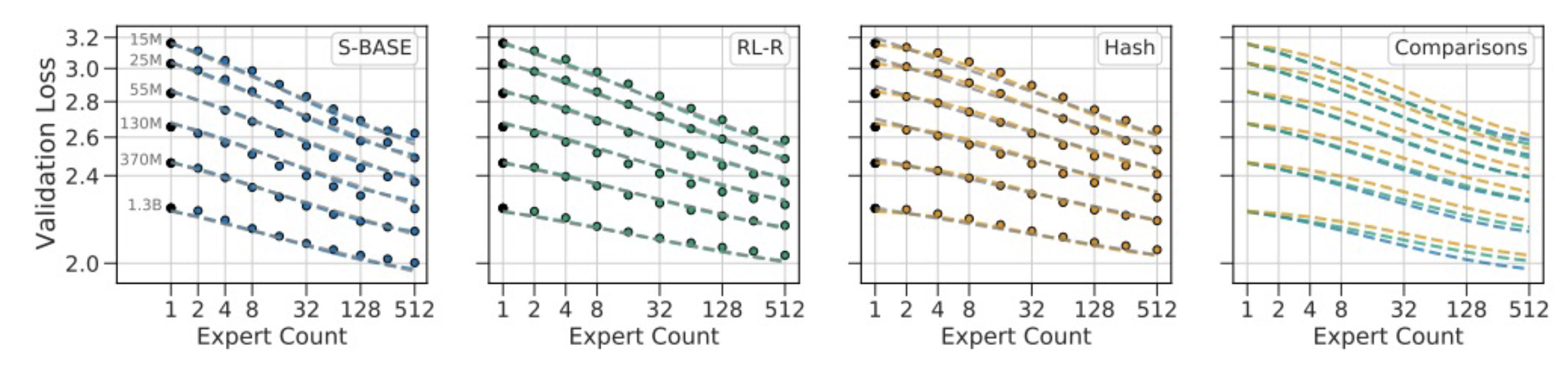 (REINFORCE baseline approach, Clark et al 2020)
[Slide credit: Tatsu Hashimoto]
Stochastic approximation
Bonus
From Shazeer et al 2017 – routing decisions are stochastic with gaussian perturbations.
This naturally leads to experts that are a bit more robust.
The softmax means that the model learns how to rank K experts
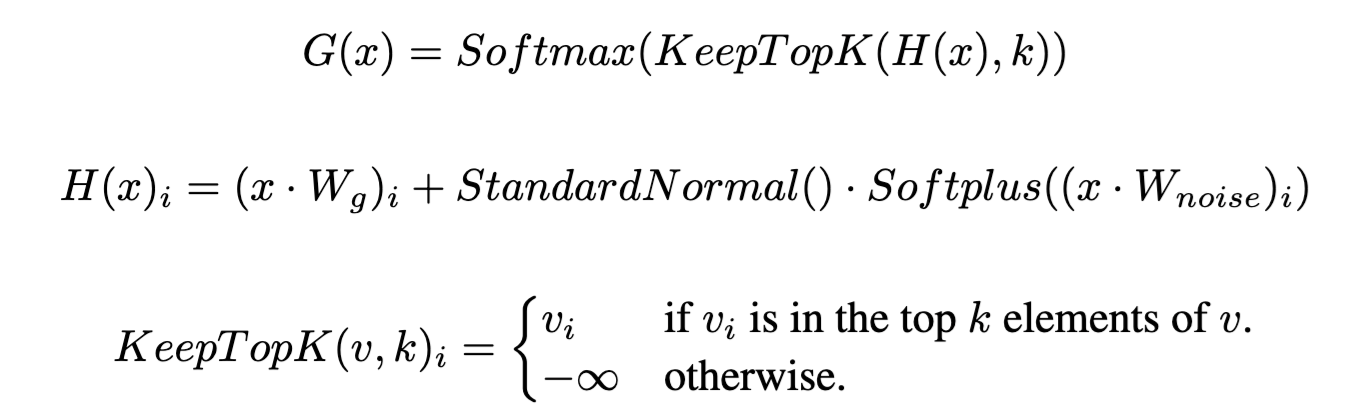 [Slide credit: Tatsu Hashimoto]
[Outrageously large neural networks: The sparsely-gated mixture-of-experts layer, 2017]
Stochastic approximation
Bonus
Stochastic jitter in Fedus et al 2022. This does a uniform multiplicative perturbation for thesame goal of getting less brittle experts. This was later removed in Zoph et al 2022
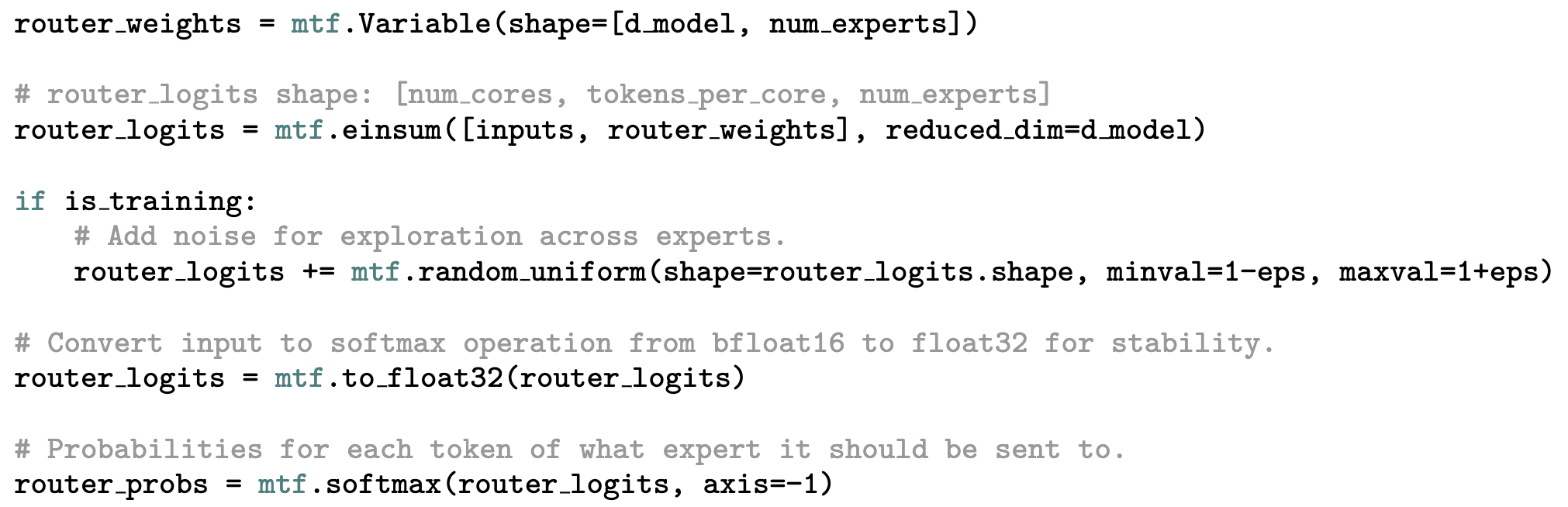 [Slide credit: Tatsu Hashimoto]
[Switch Transformers: Scaling to Trillion Parameter Models with Simple and Efficient Sparsity, 2022]
Load balancing losses
Bonus
A key issue regarding systems efficiency: using the experts evenly.
Define an auxiliary loss and add it the total model loss during training.
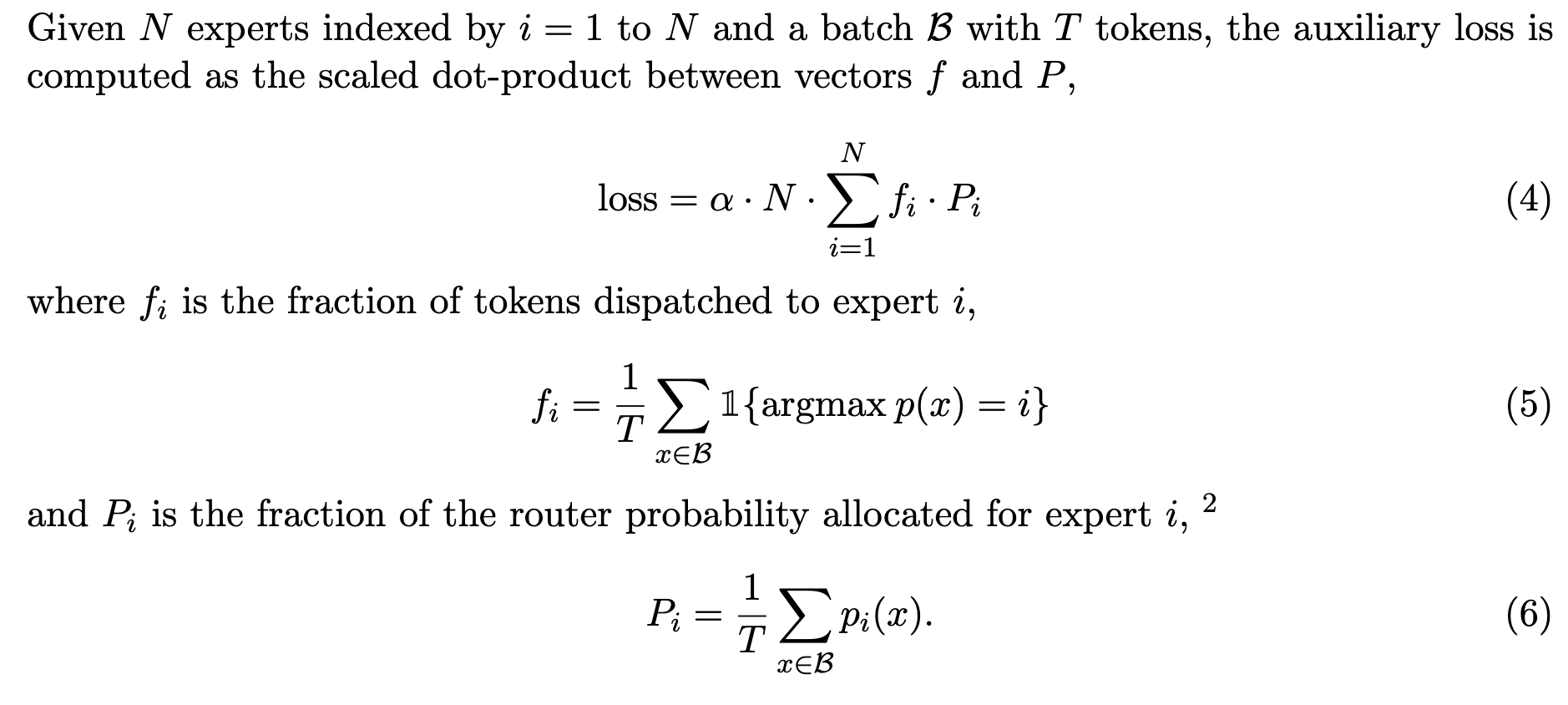 So if an expert gets triggered or get assigned higher probability, downweight their share
[Slide credit: Tatsu Hashimoto]
[Switch Transformers: Scaling to Trillion Parameter Models with Simple and Efficient Sparsity, 2022]
Recent Extensions of Load Balancing
Bonus
Per-expert balancing – same as the switch transformer




Per-device balancing – the objective above, but aggregated by device.
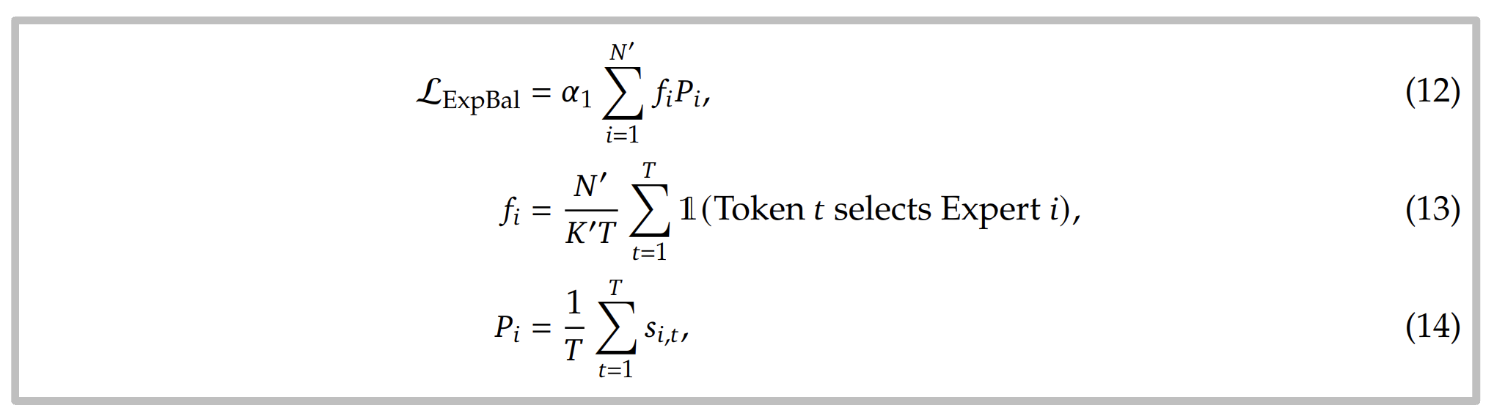 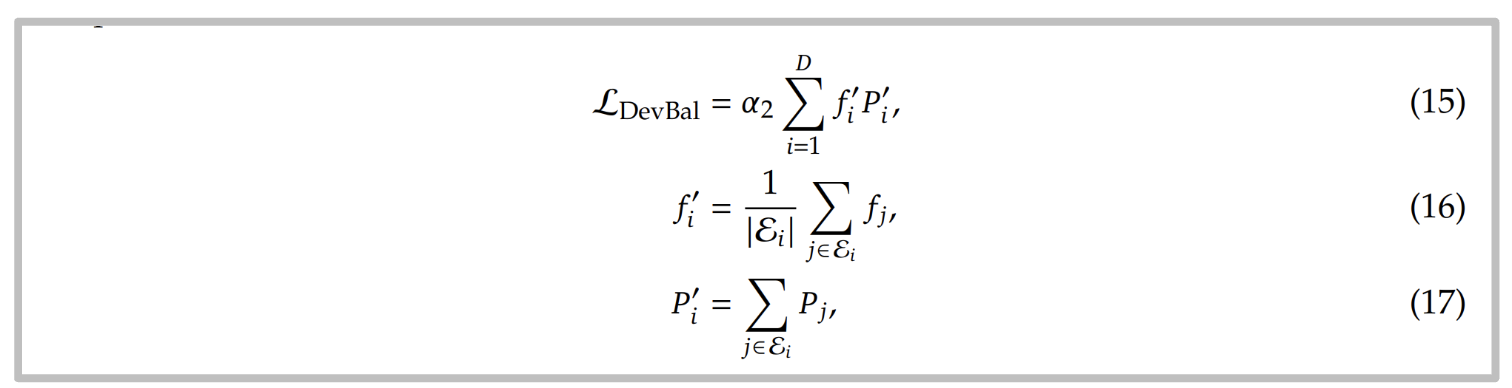 [Slide credit: Tatsu Hashimoto]
[DeepSeekMoE: Towards Ultimate Expert Specialization in Mixture-of-Experts Language Models, 2024]
Training MoEs – the systems side
Bonus
MoE routing allows for parallelism, but also some complexities
Modern libraries like MegaBlocks (used in many open MoEs) use smarter sparse MMs
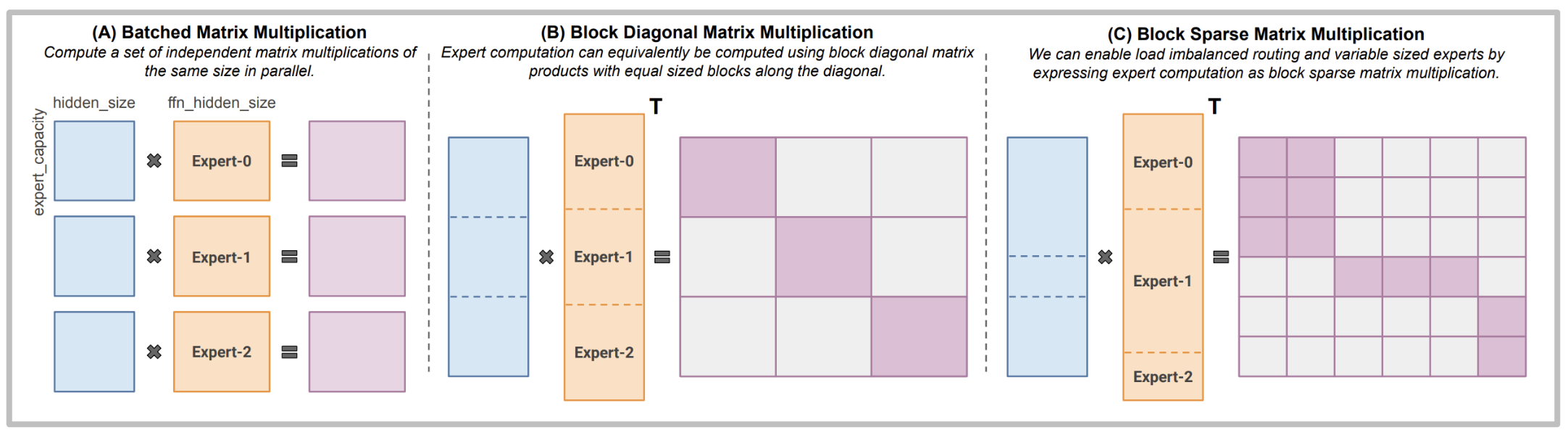 [Slide credit: Tatsu Hashimoto]
Training MoEs – the systems side
Bonus
Enables additional kinds of parallelism
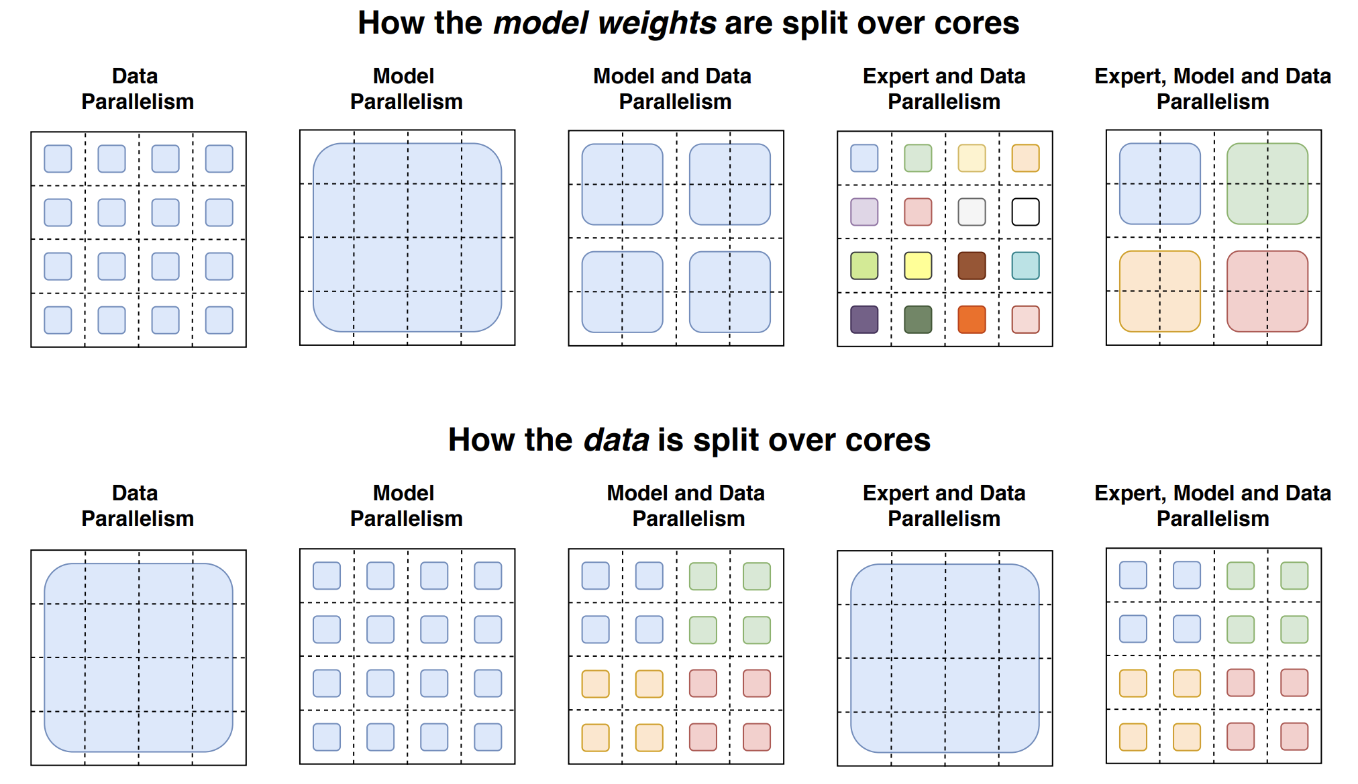 [Slide credit: Tatsu Hashimoto]
[A Review of Sparse Expert Models in Deep Learning, 2022]
Side issue – stability
Bonus
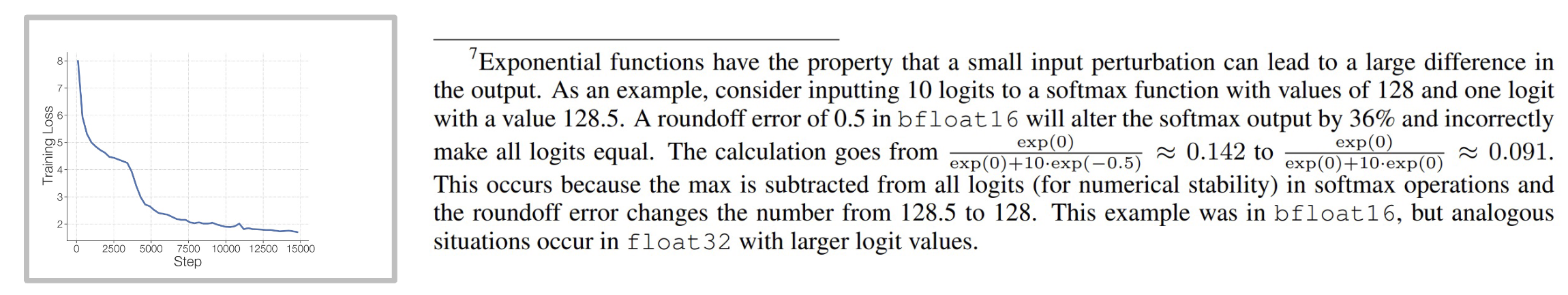 Solution: Use Float 32 just for the expert router (sometimes with an aux loss)
[Zoph et al 2022]
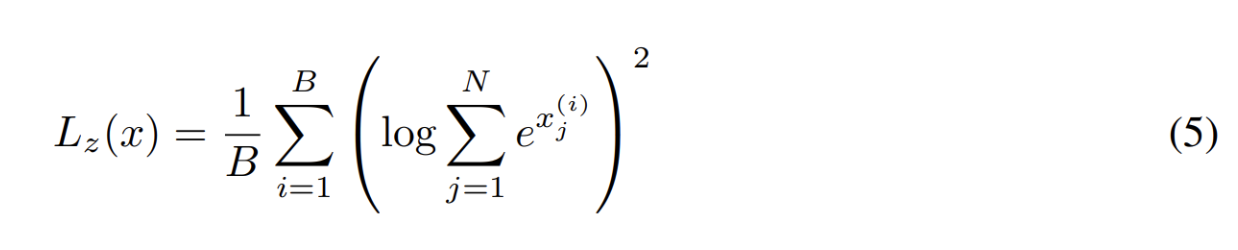 [Slide credit: Tatsu Hashimoto]
Issues with MoEs — fine-tuning
Bonus
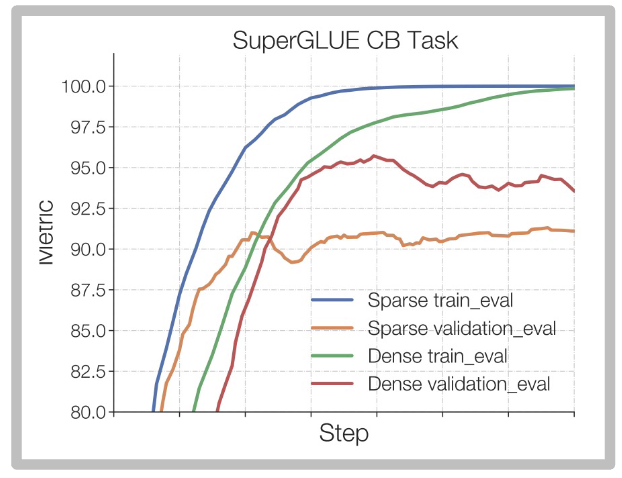 Sparse MoEs can overfit on smaller fine-tuning data



Zoph et al solution – finetune non-MoE MLPs



DeepSeek solution – use lots of data 1.4M SFT
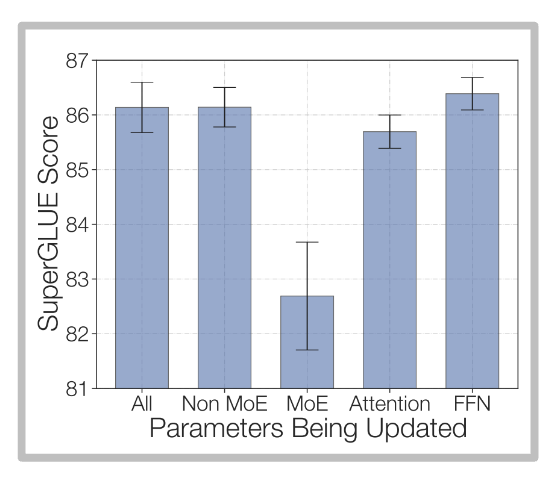 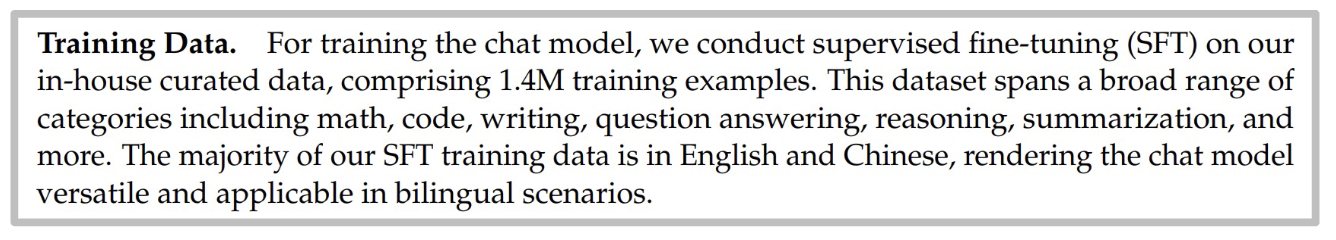 [Slide credit: Tatsu Hashimoto]
Other training methods — Upcycling
Bonus
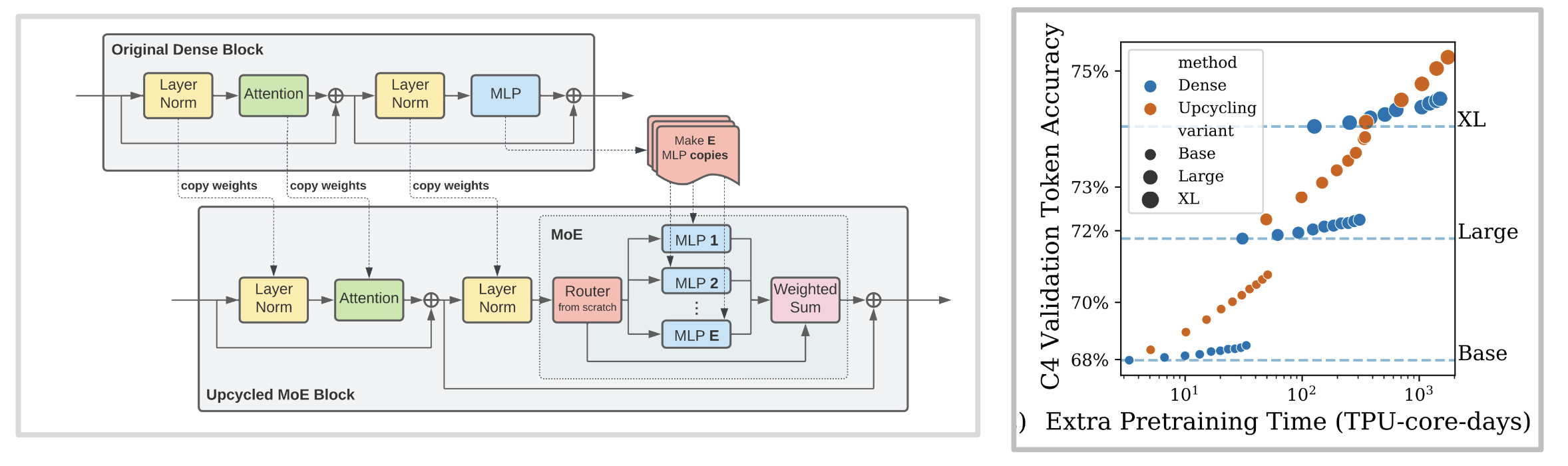 Can we use a pre-trained LM to initialize a MoE?
[Slide credit: Tatsu Hashimoto]
Upcycling example - MiniCPM
Bonus
Uses the MiniCPM model (topk=2, 8 experts, ~ 4B active params).







Simple MoE, shows gains from the base model with ~ 520B tokens for training
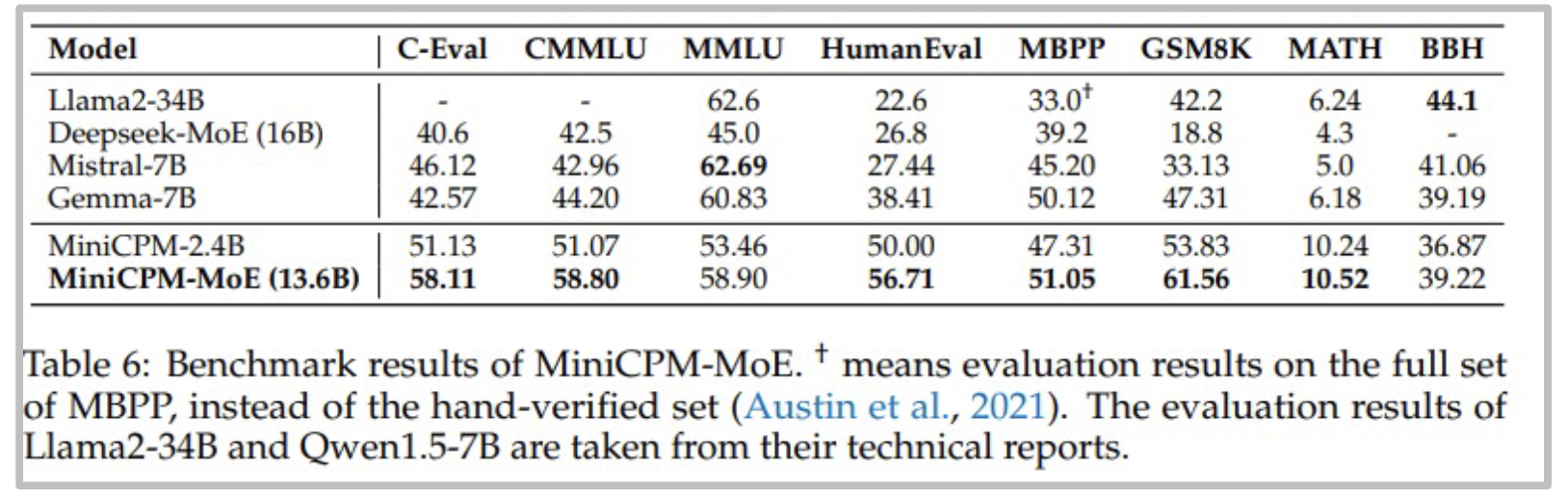 [Slide credit: Tatsu Hashimoto]
Upcycling example – Qwen MoE
Bonus
Qwen MoE – Initialized from the Qwen 1.8B model top-k=4, 60 experts w/ 4 shared.







Similar architecture / setup to DeepSeekMoE, but one of the first (confirmed) upcycling successes
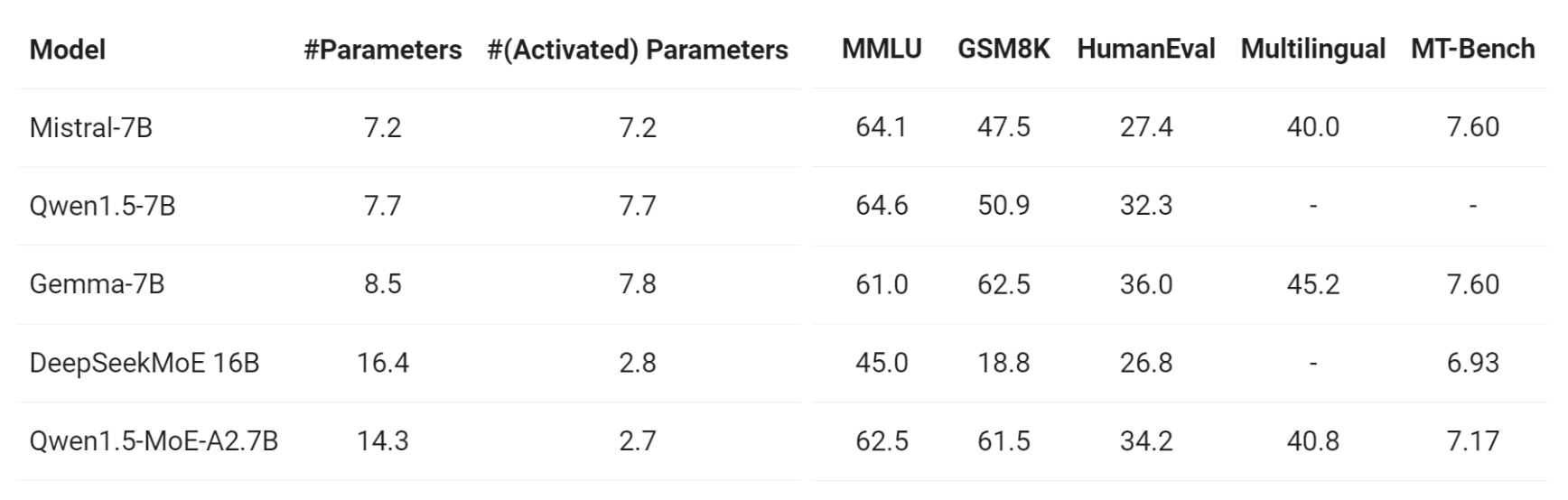 [Slide credit: Tatsu Hashimoto]
Upcycling example (?) Mixtral
Bonus
Some people think Mixtral may also be upcycled









but since Mixtral is only open weights (no open training code) we don’t really know ..
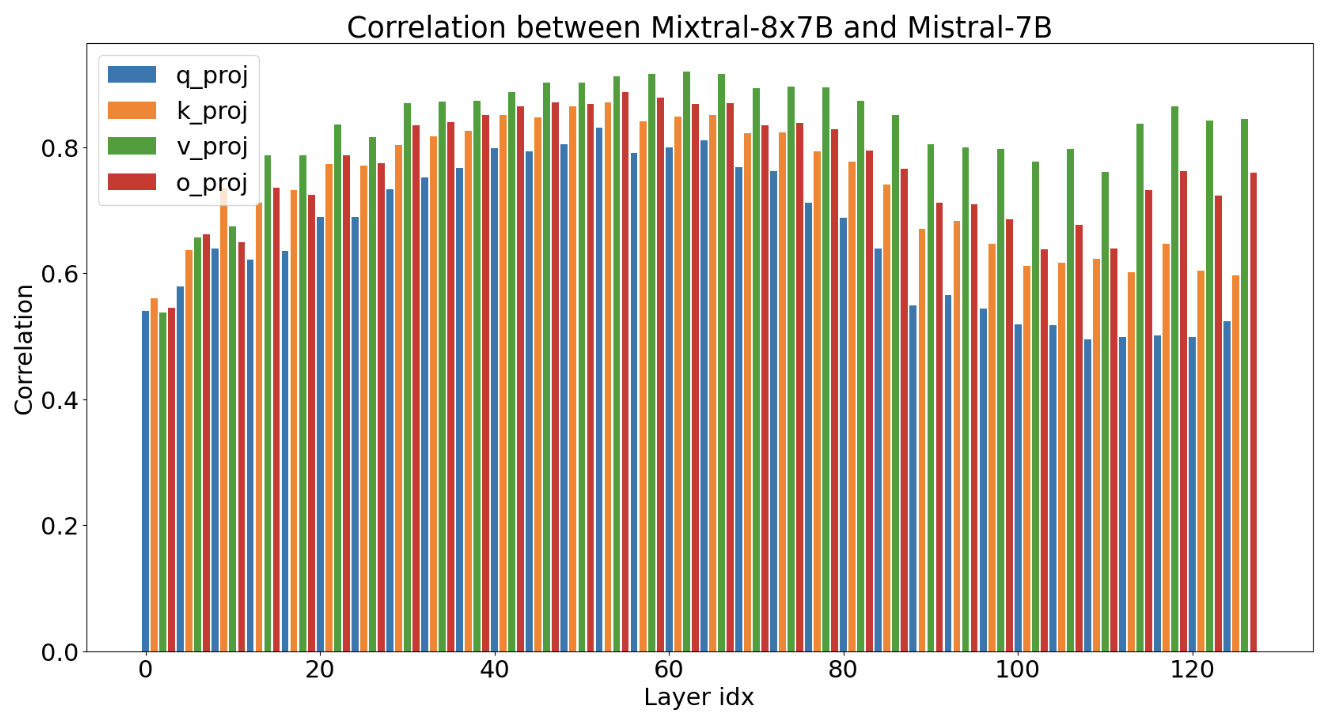 [Slide credit: Tatsu Hashimoto]
[Source: https://twitter.com/tianle_cai/status/1734188749117153684]
Why haven’t MoEs been more popular?
Bonus
Training objectives are somewhat heuristic (and sometimes unstable):
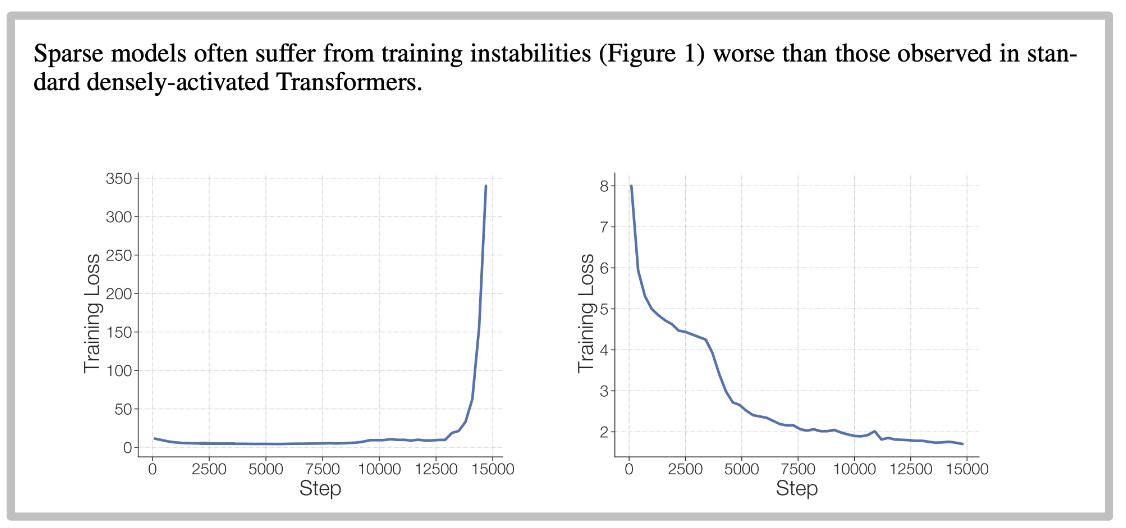 [Zoph et al 2022]
[Slide credit: Tatsu Hashimoto]